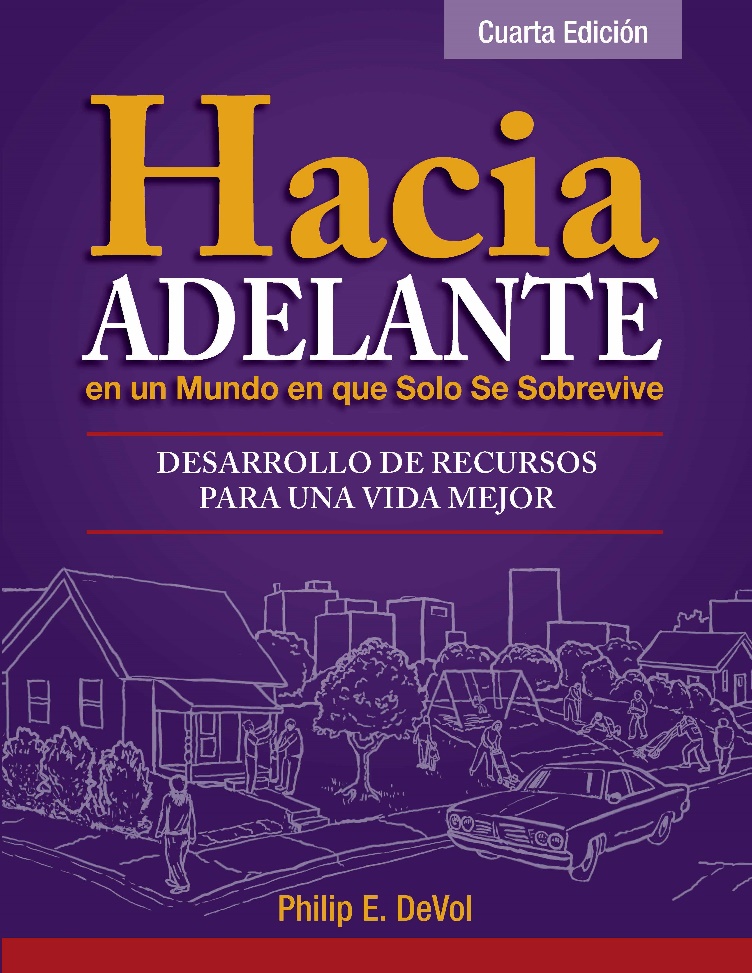 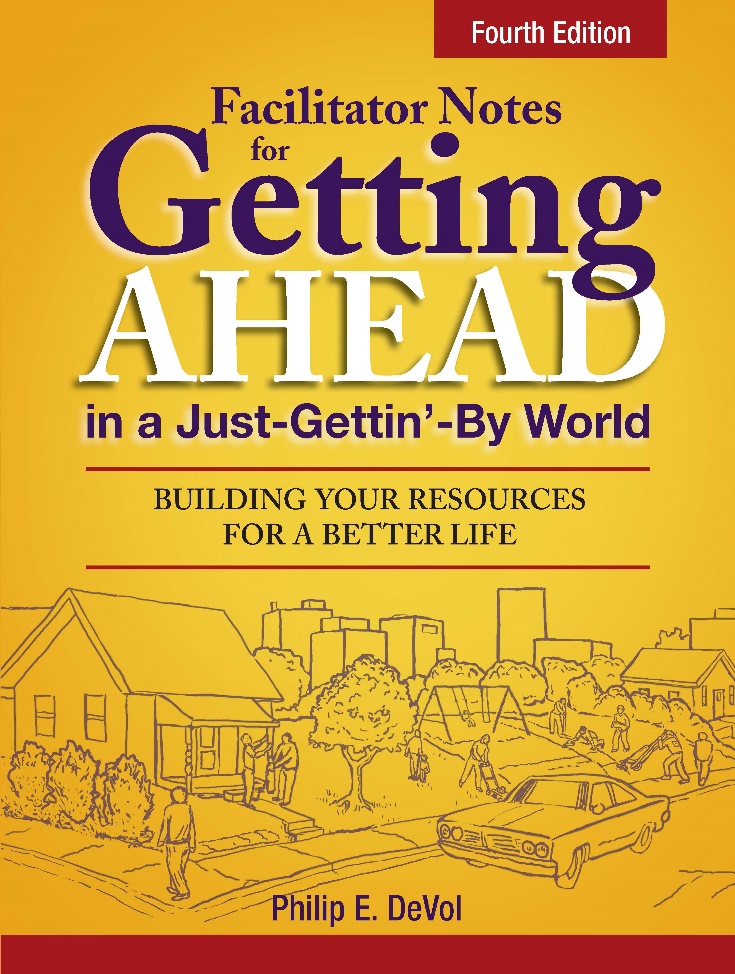 Hacia Adelante Gráficas Virtuales
Philip DeVol
MÓDULO 1: Mi vida ahora
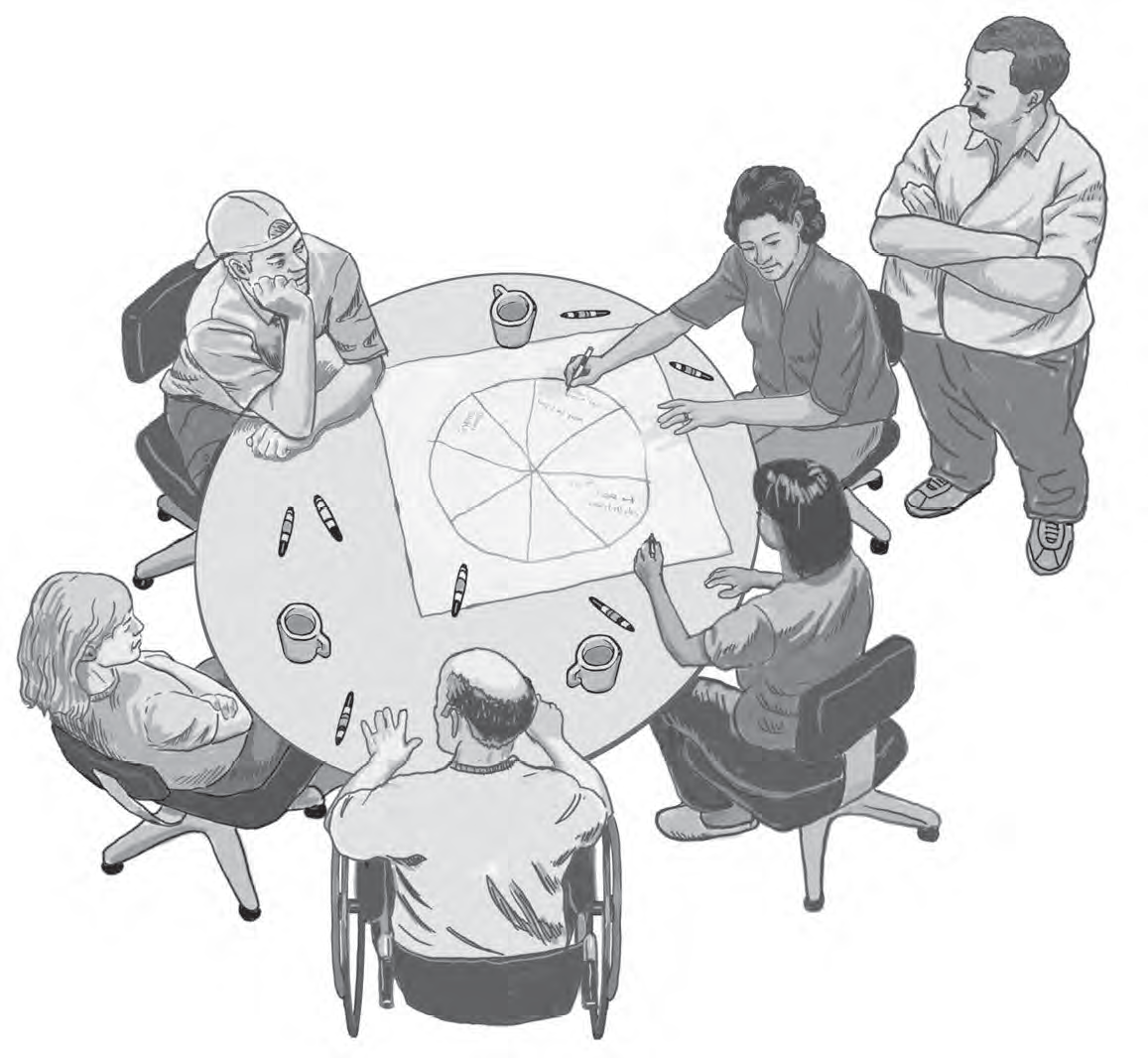 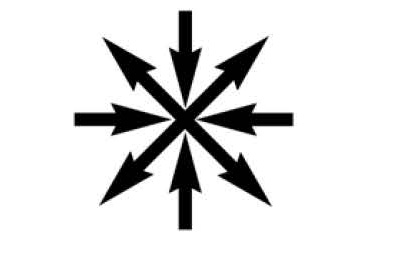 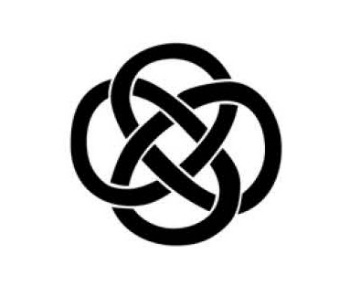 Página 7
Actividad Modelo Mental de la Clase Pobreza
https://fs27.formsite.com/a34qO0/qriidwc5pj/index.html
Calculadora del límite de pagopara una vivienda accesible
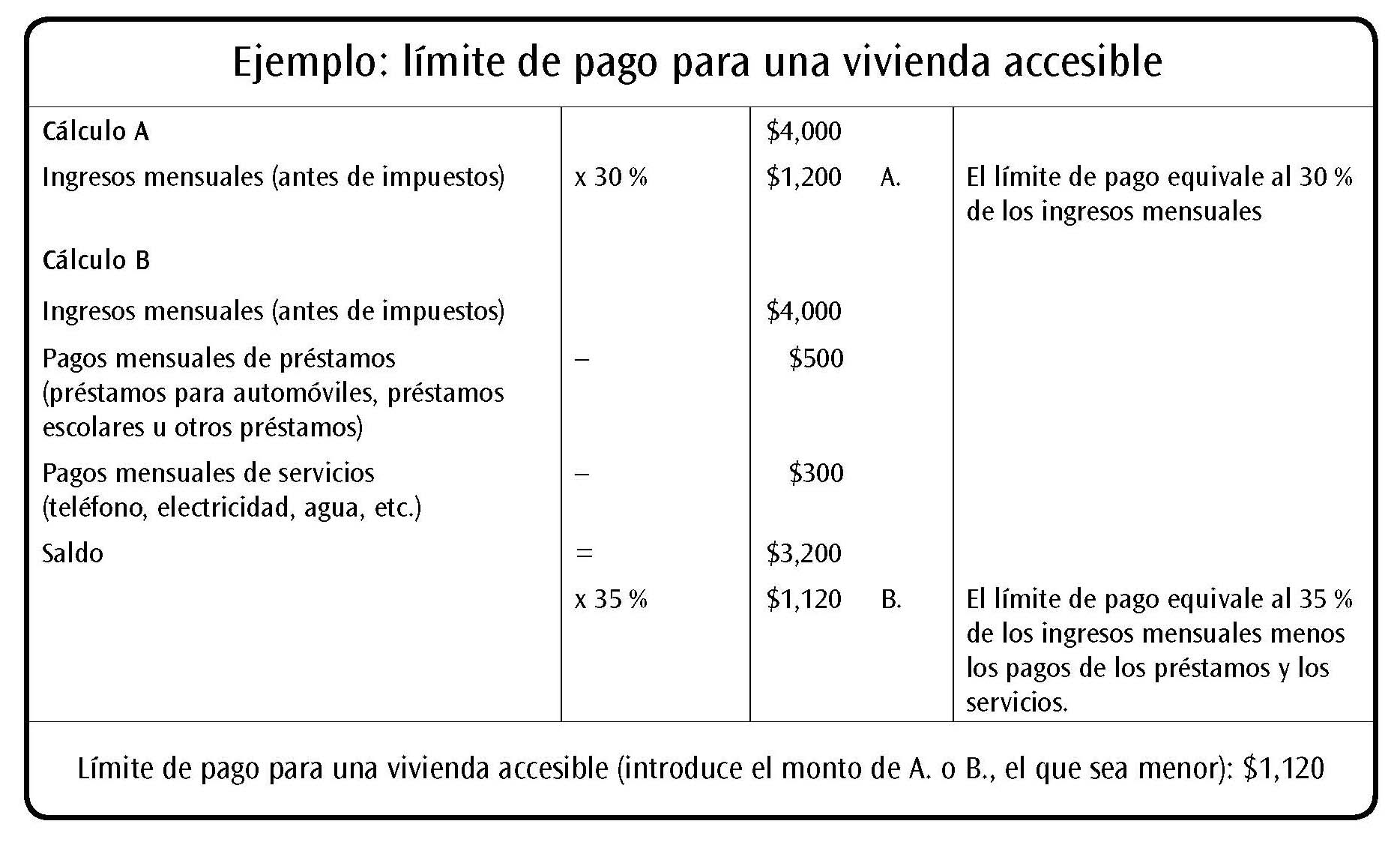 Página 12
Actividad: calculadora del límite de pago
para una vivienda accesible
https://fs27.formsite.com/a34qO0/l0bccerc6b/index.html
Página 12
Calculadora del límite de pagopara una vivienda accesible(continuó)
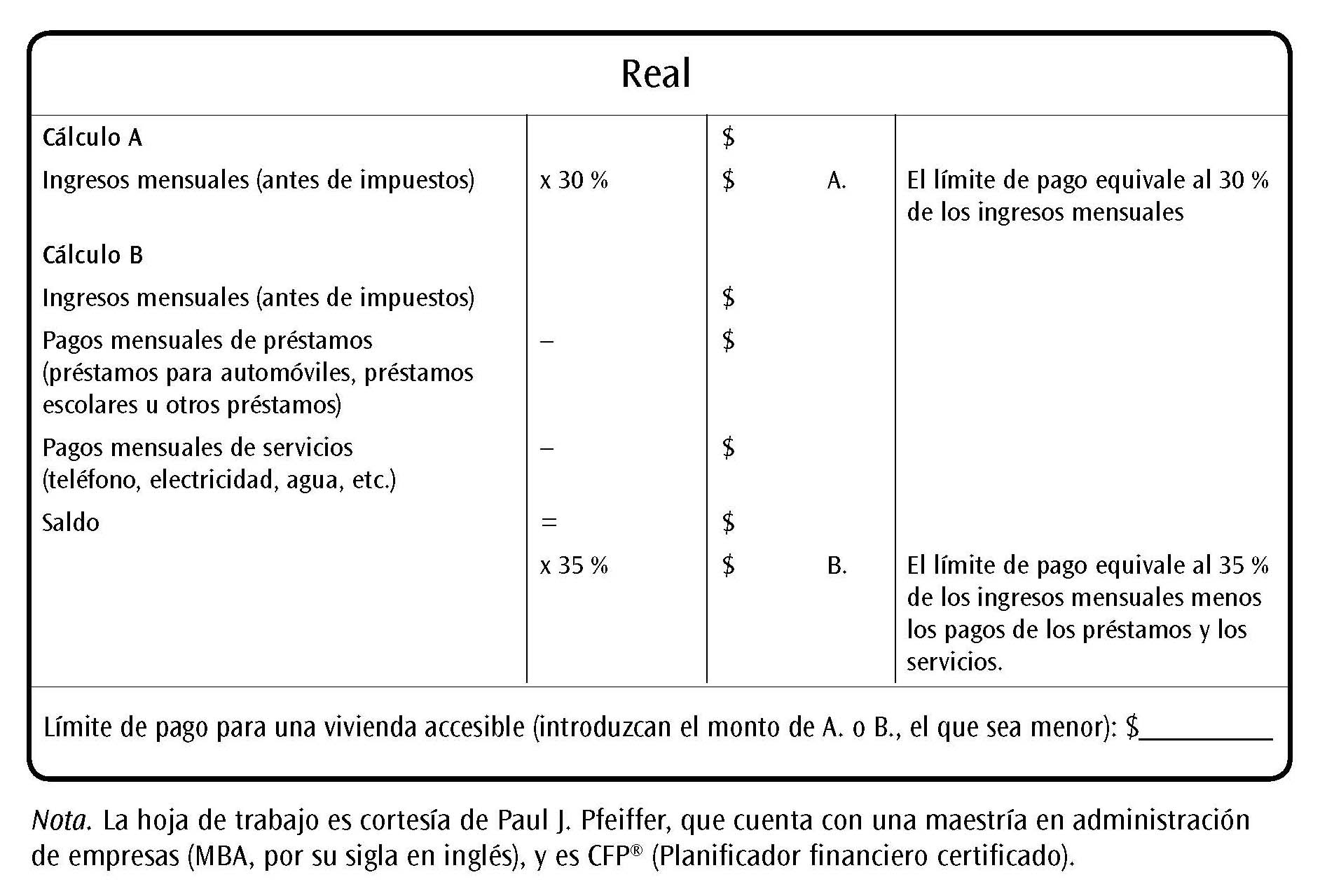 Página 12
Actividad: relación entre deudas e ingresos
https://fs27.formsite.com/a34qO0/cjv4iqmn8r/index.html
Página 18
Relación entre deudas e ingresos
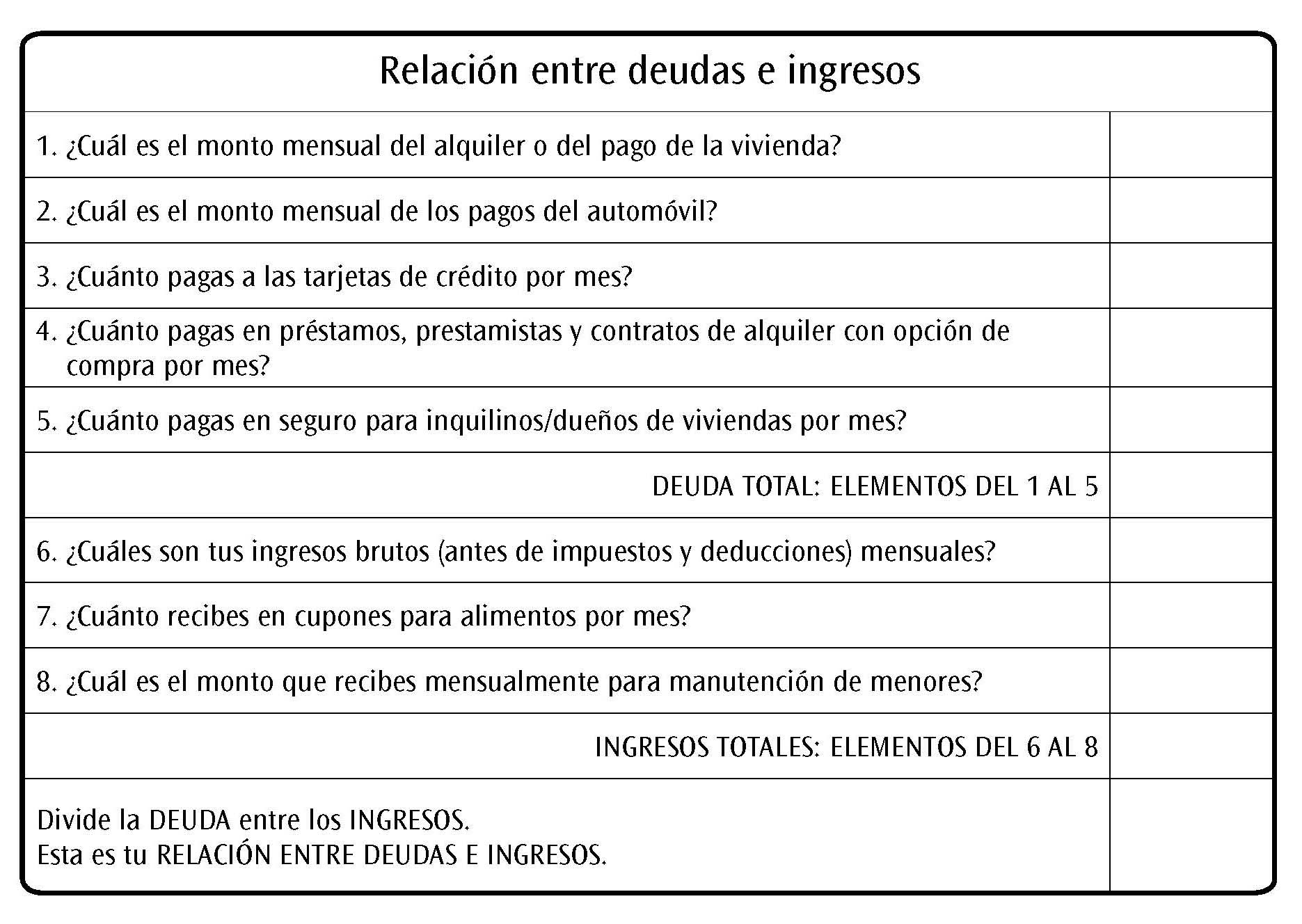 Página 18
MÓDULO 2: La Teoría del Cambio
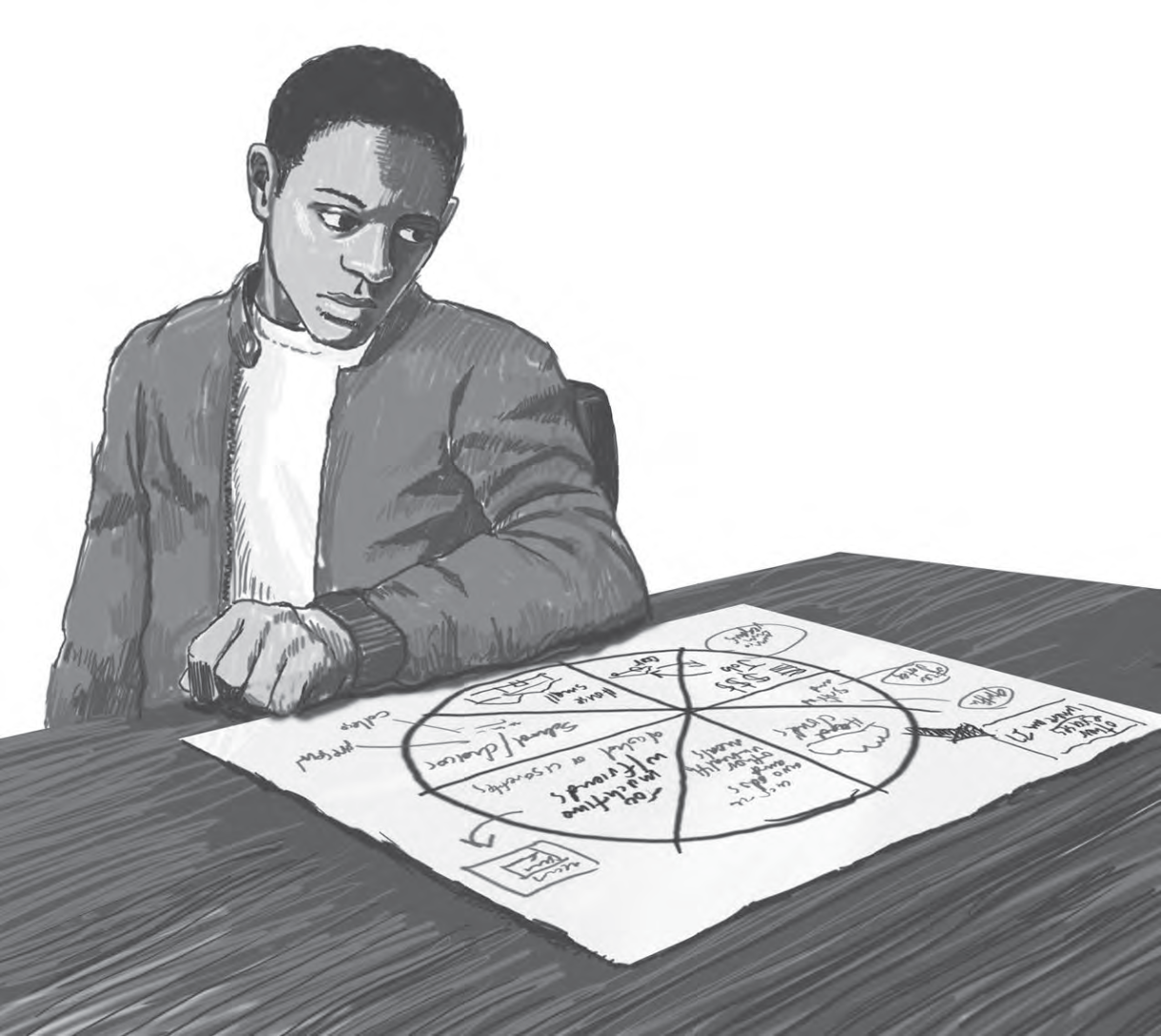 Página 25
Actividad: escala de estabilidad
https://fs27.formsite.com/a34qO0/p5uckdfaws/index.html
Página 30
Autoevaluación de Estabilidad
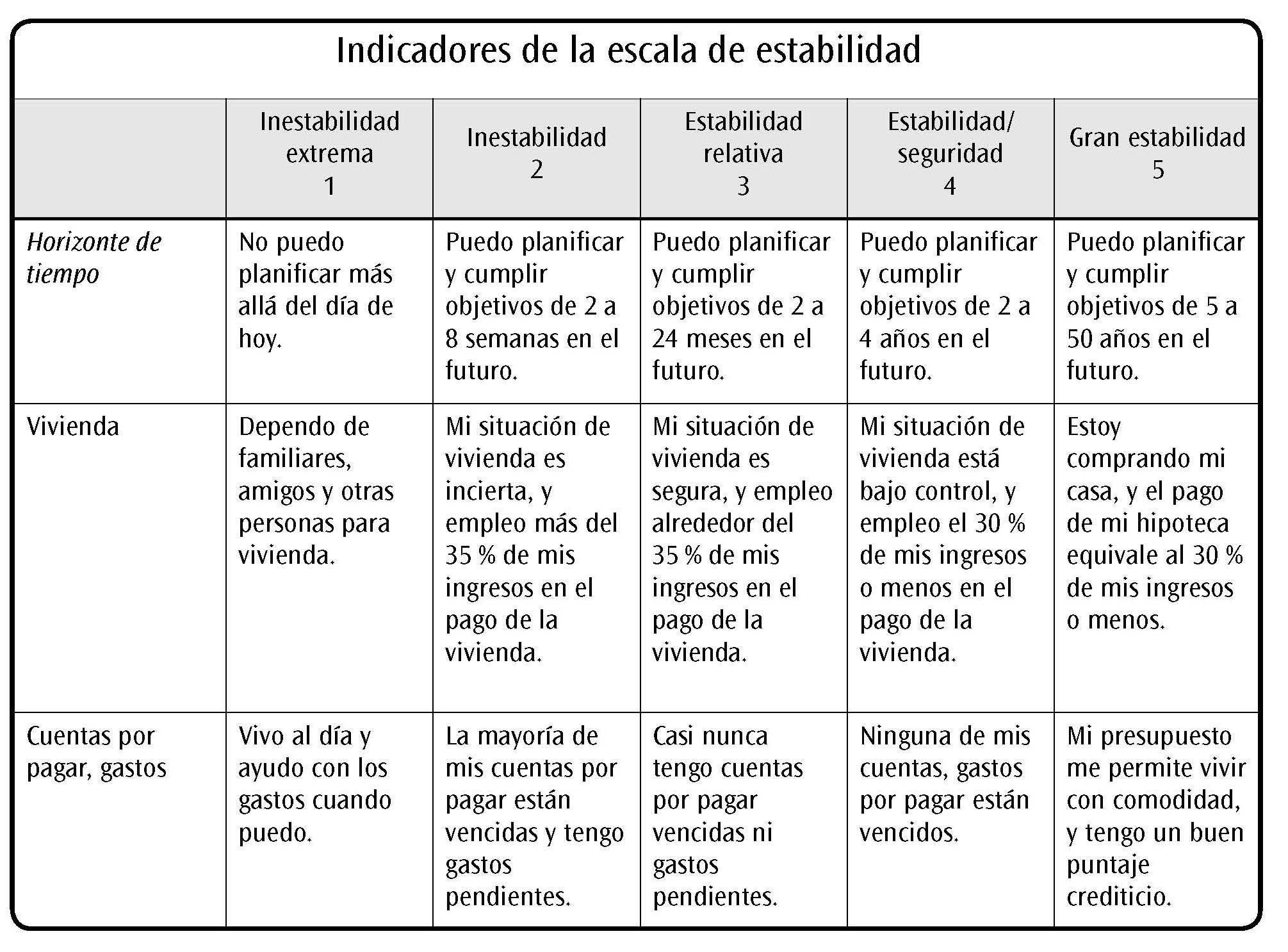 Página 30
Autoevaluación de Estabilidad(continuó)
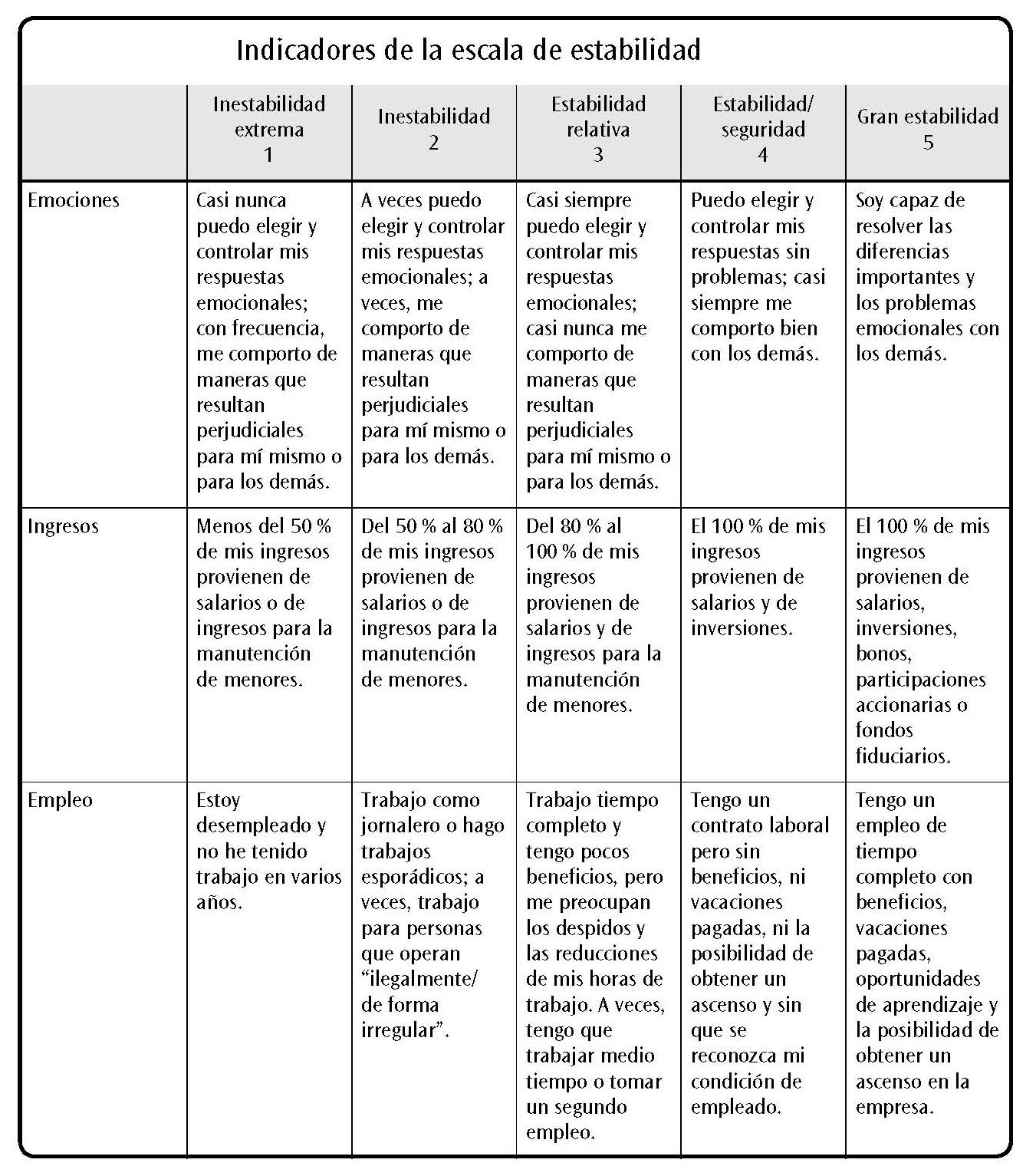 Página 31
Autoevaluación de Estabilidad(continuó)
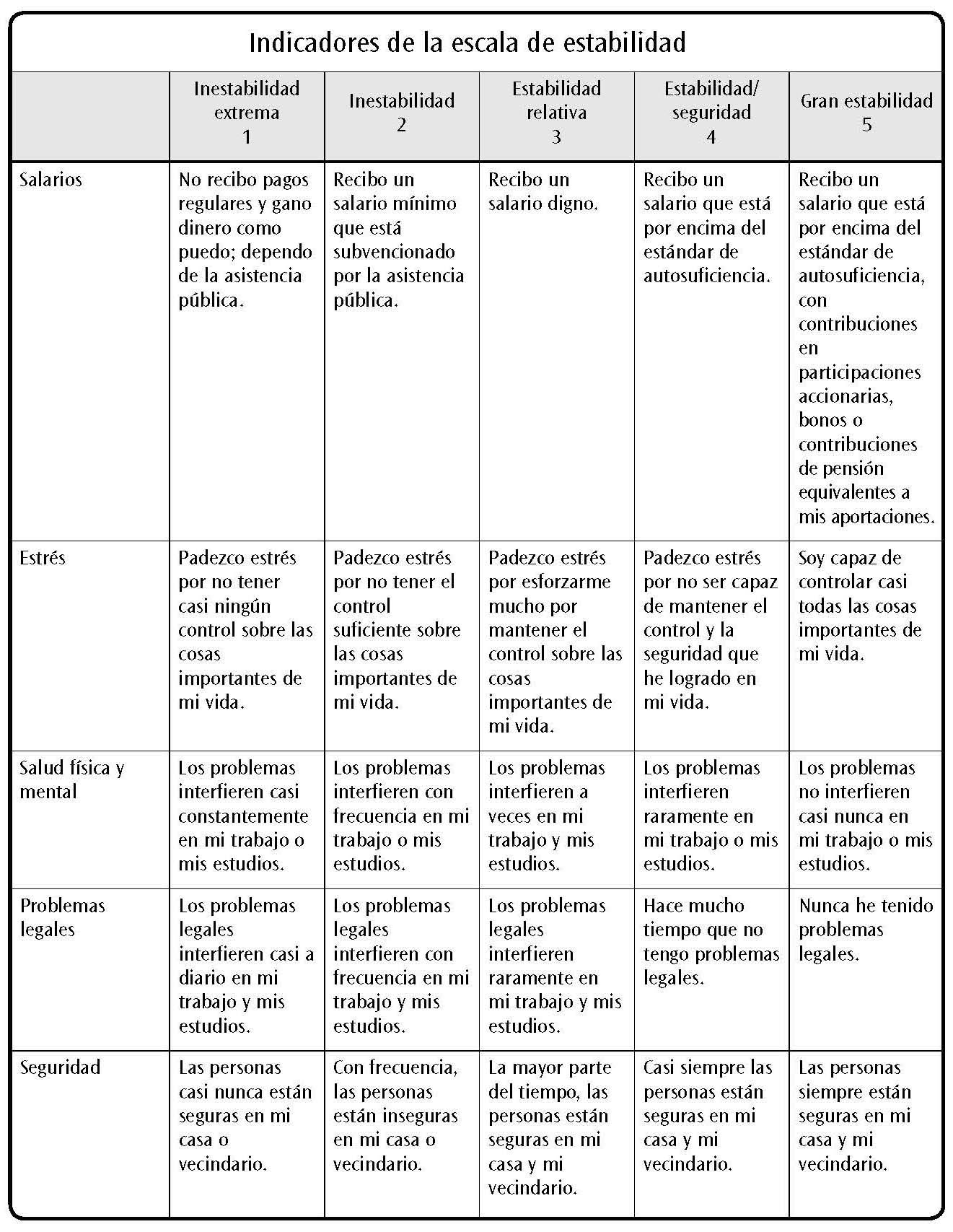 Página 32
Autoevaluación de Estabilidad(continuó)
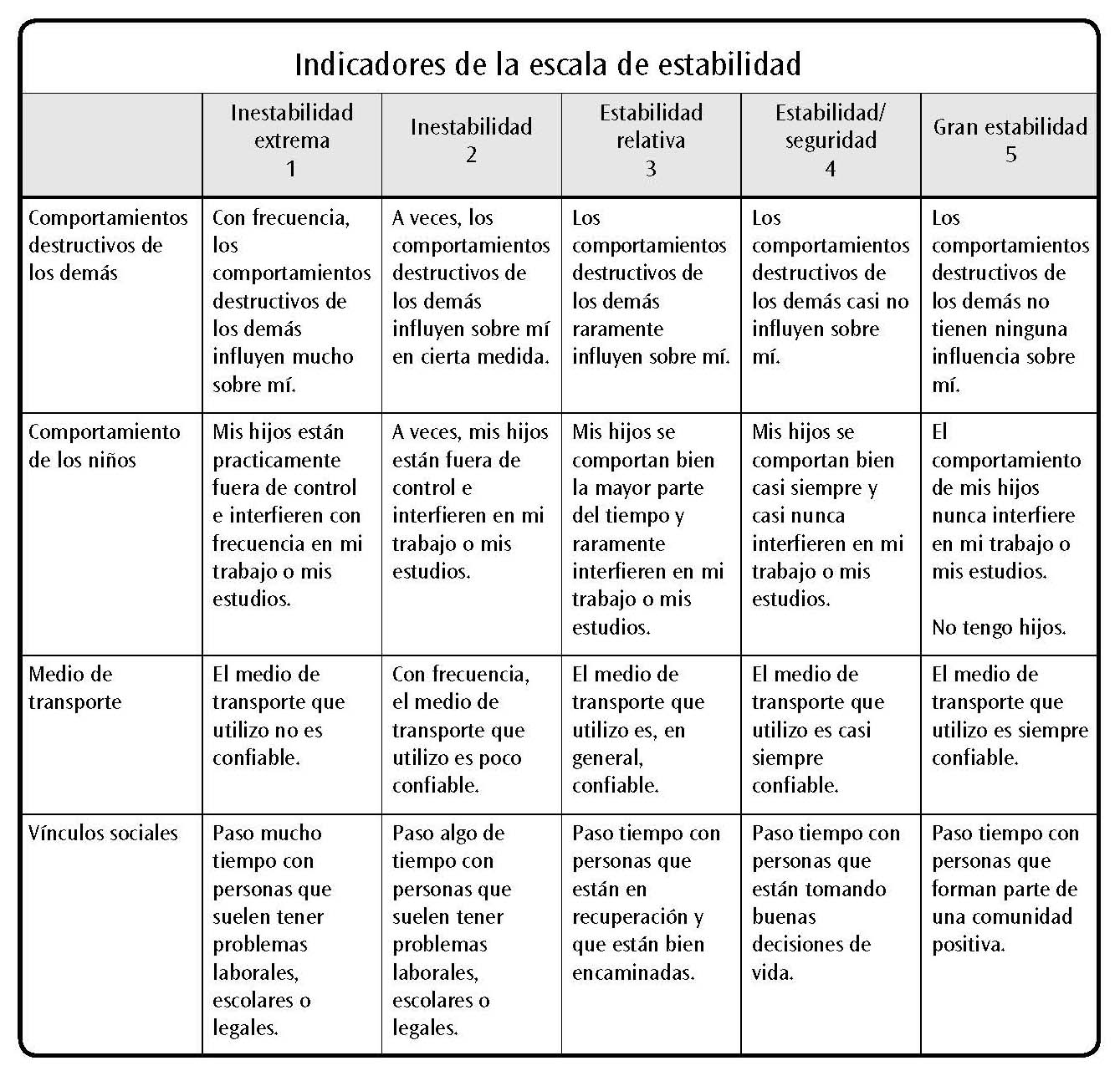 Página 33
Autoevaluación de Estabilidad(continuó)
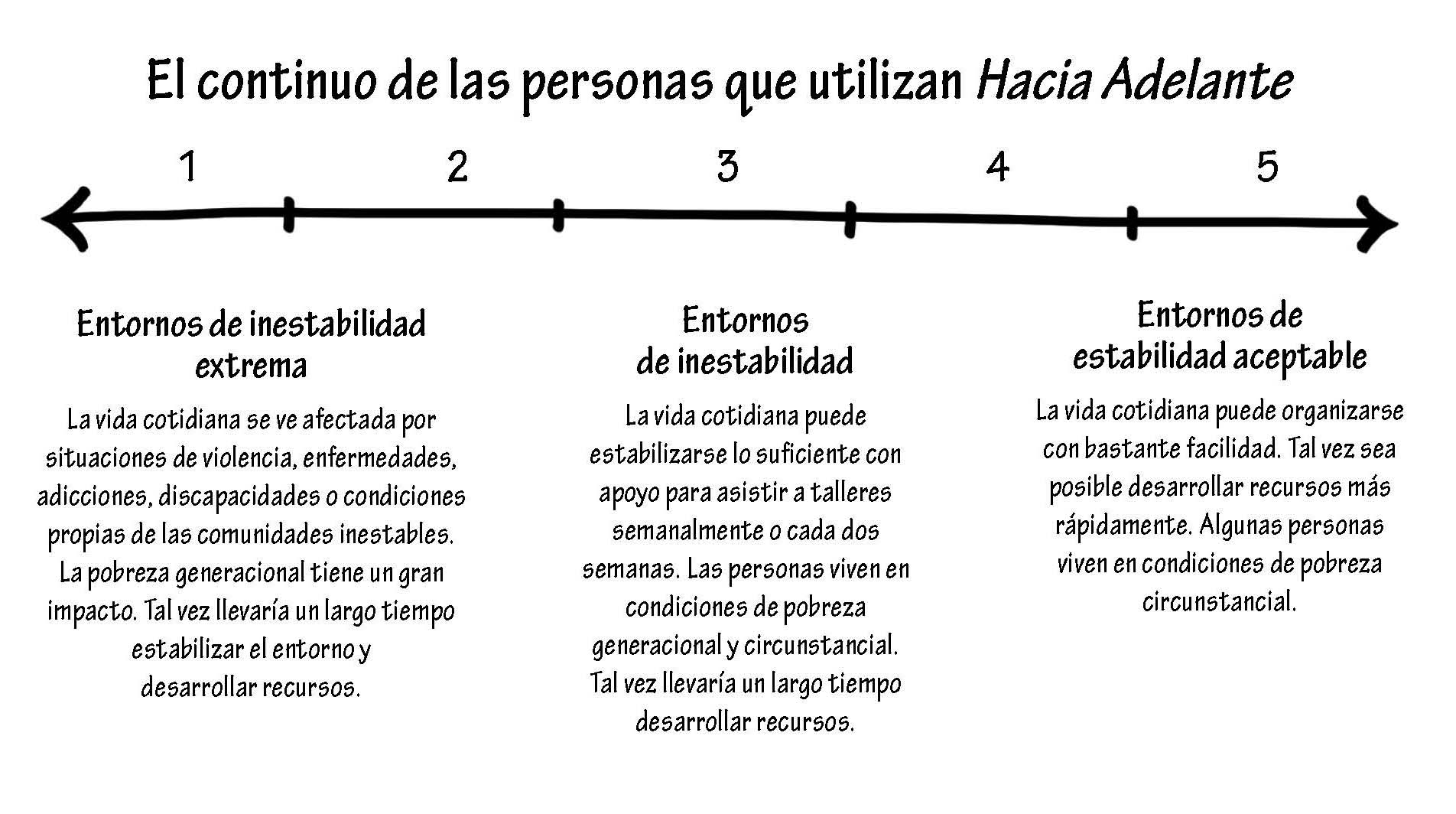 Página 34
Modelo Mental de la Teoría de Cambio
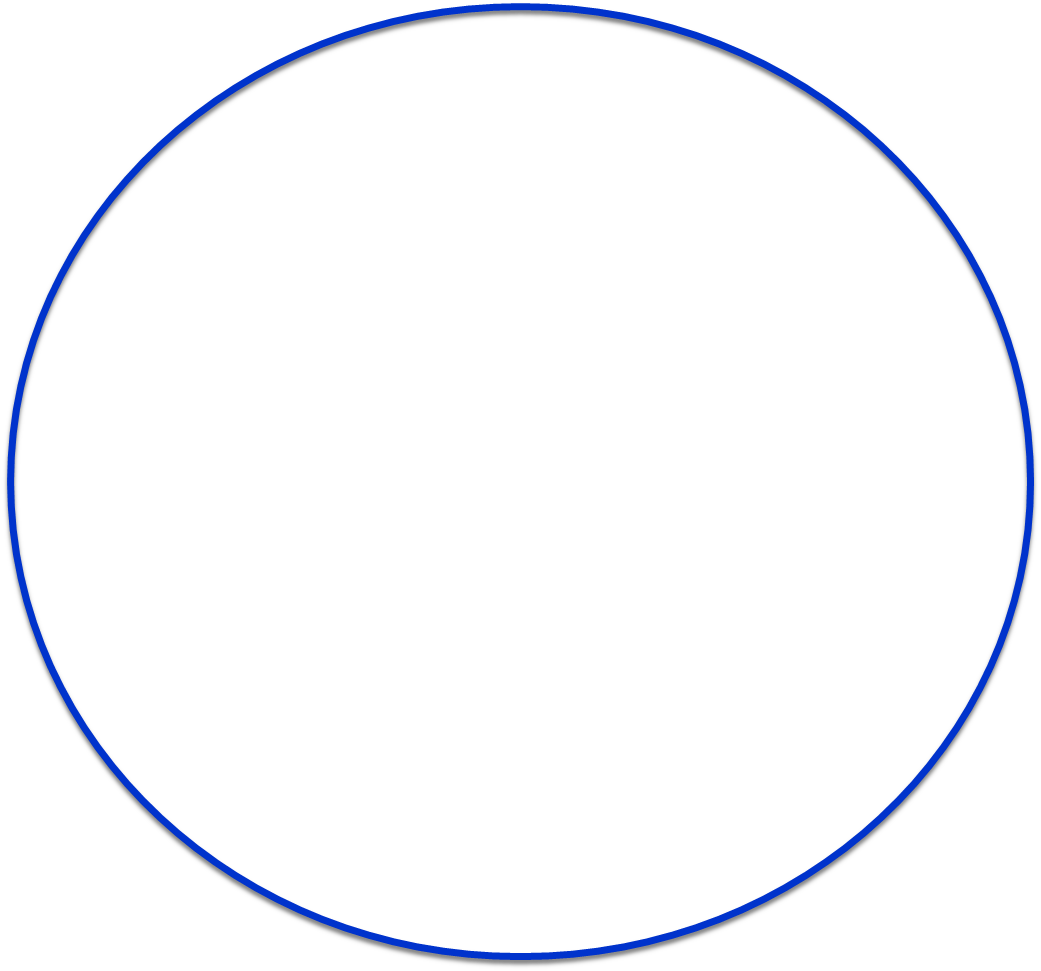 Resumen
Pasos del Proceso 
_________
_________
_________
Resumen:
Aislarnos e ignorar
Objective
Piensa 
Analiza 
Nueva información Educación 
Planes 
Apoyo
Concreto
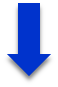 Historia de Futuro
MÓDULO 3: La brecha entre la clase pudiente y quienes viven en situación de pobreza y la investigación sobre las causas de la pobreza
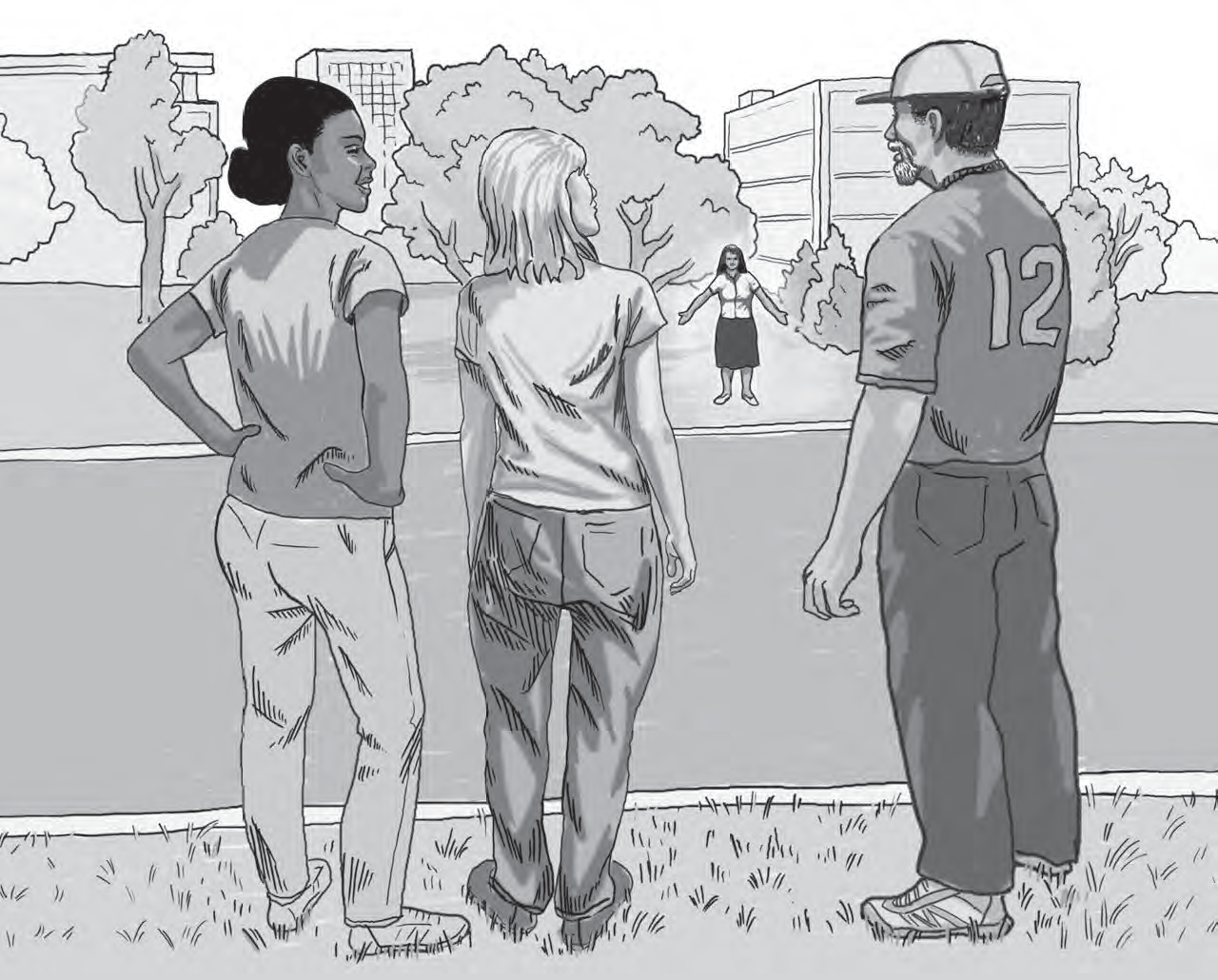 Página 41
El continuo de la investigación
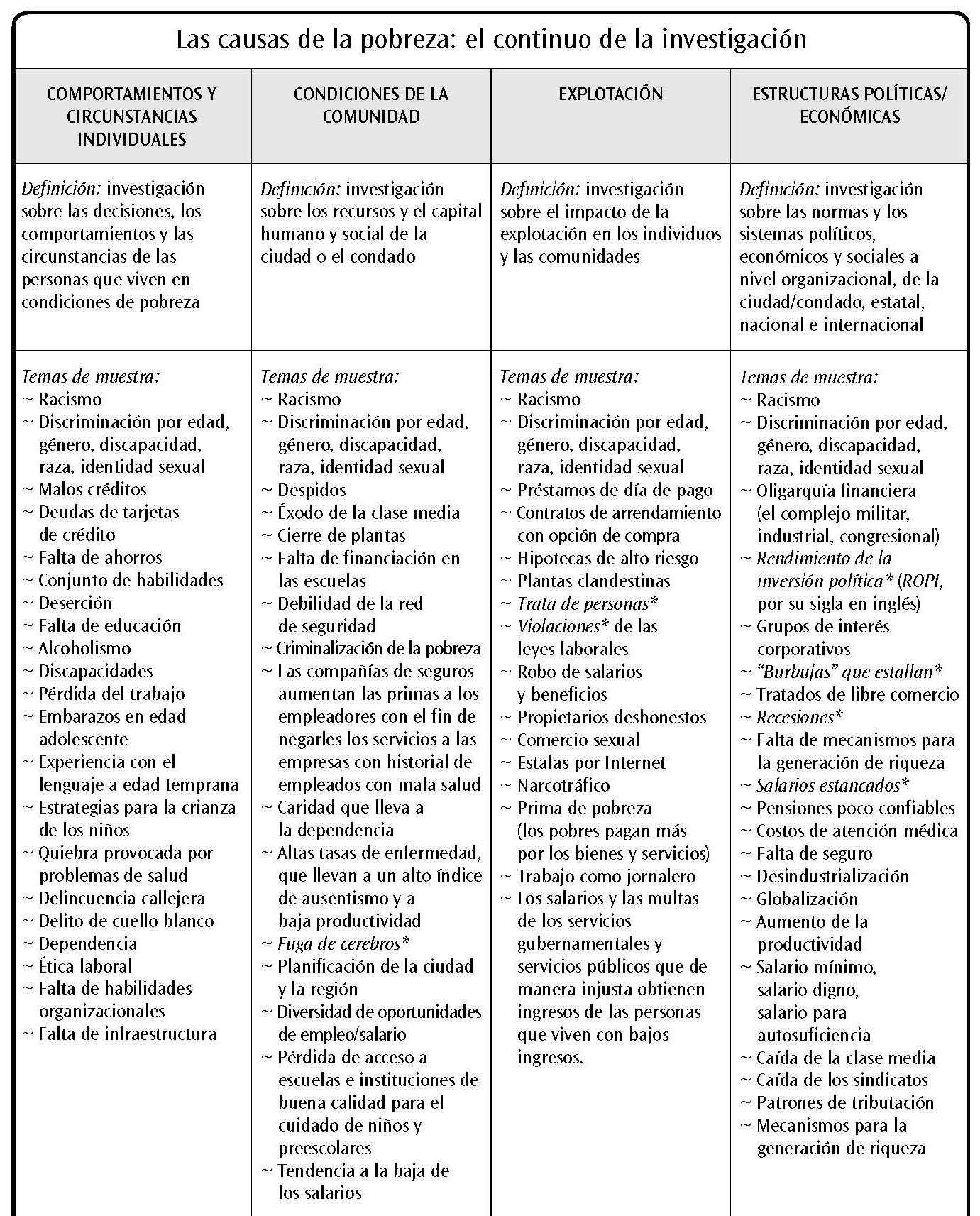 Página 44
Condados superiores e inferiores para los ingresos futuros de los niños de familias con bajos ingresos, los 100 condados más grandes
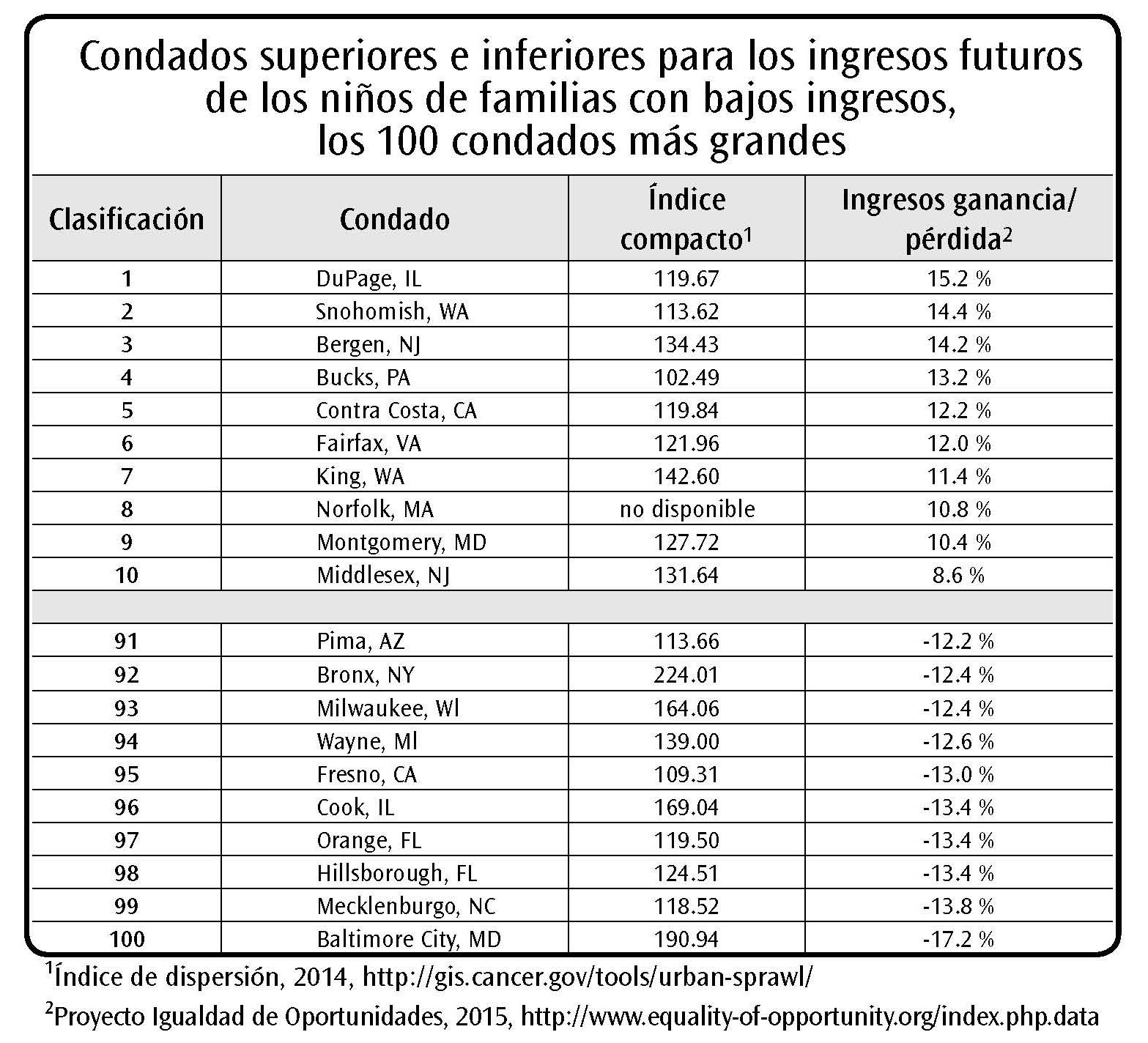 Página 46
Actividad Grupal sobre Depredadores
https://fs27.formsite.com/a34qO0/zwvvzmavmc/index.html
Valor neto medio familiar según la raza, 2016*
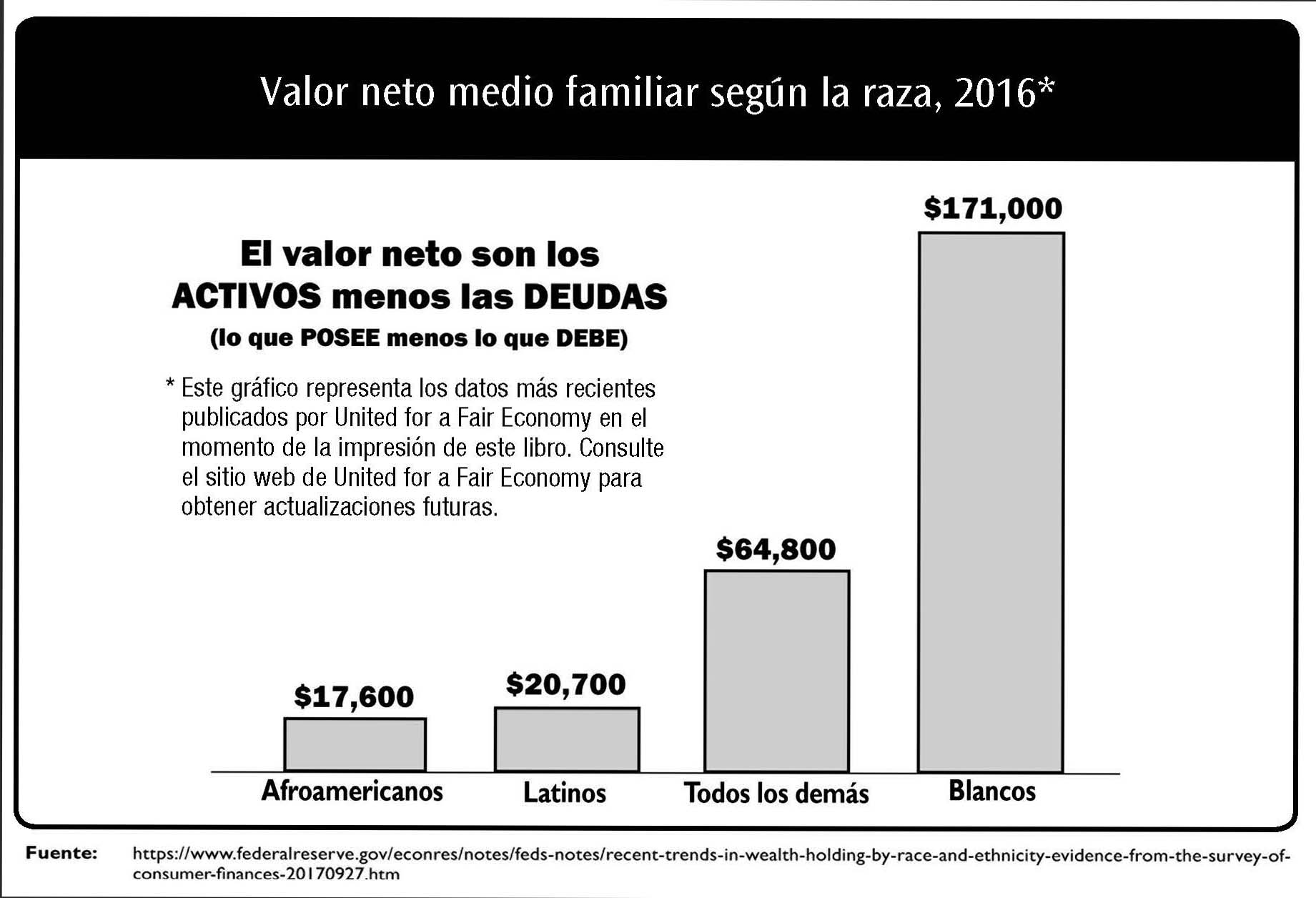 Página 51
Media Estadística de Mujeres Solteras por Raza/Grupo Étnico y de Hombres Blancos Solteros, 2013*
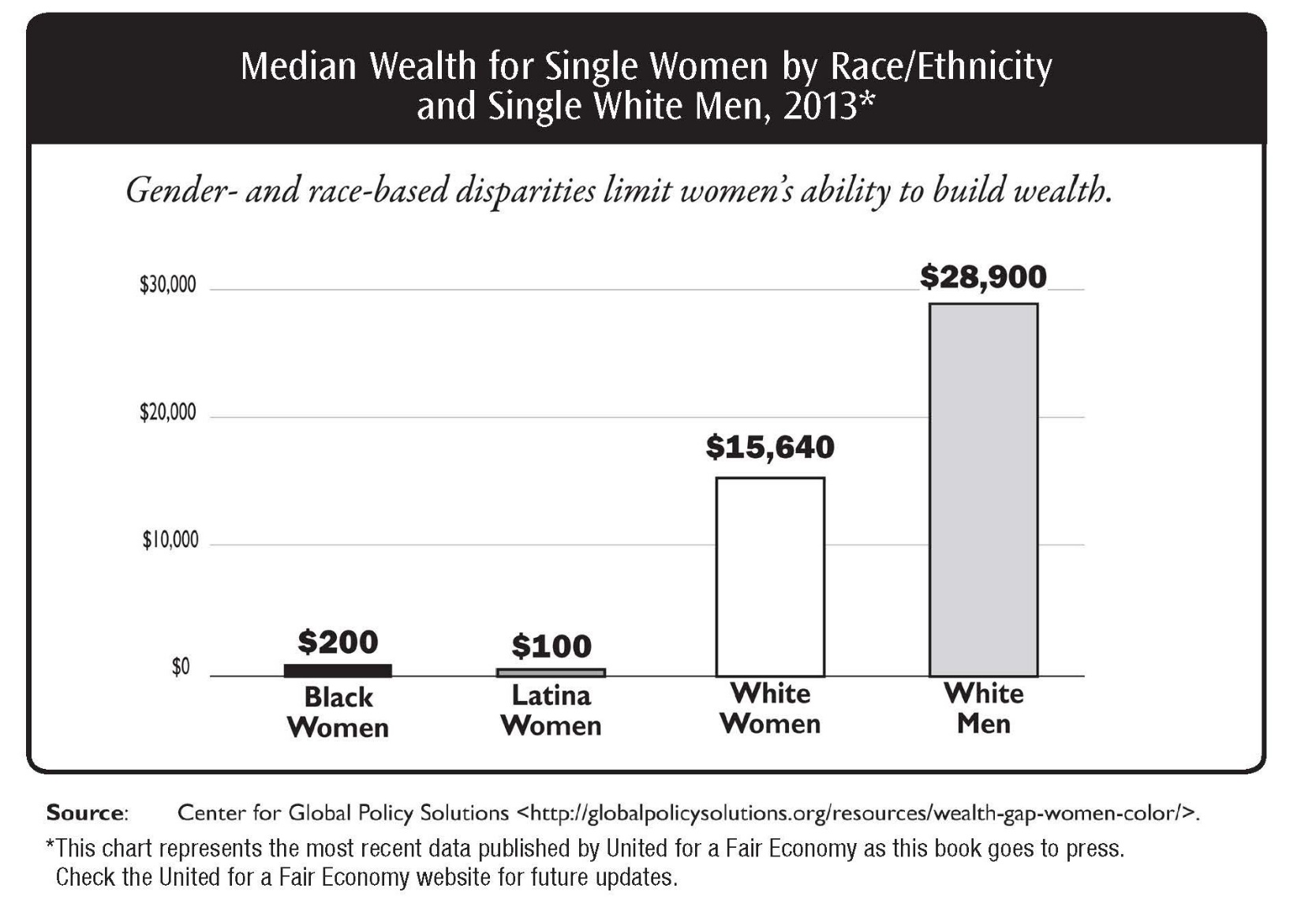 Página 52
Crecimiento real de los ingresos familiares por quintil y para el 5 % superior, 1947–1979
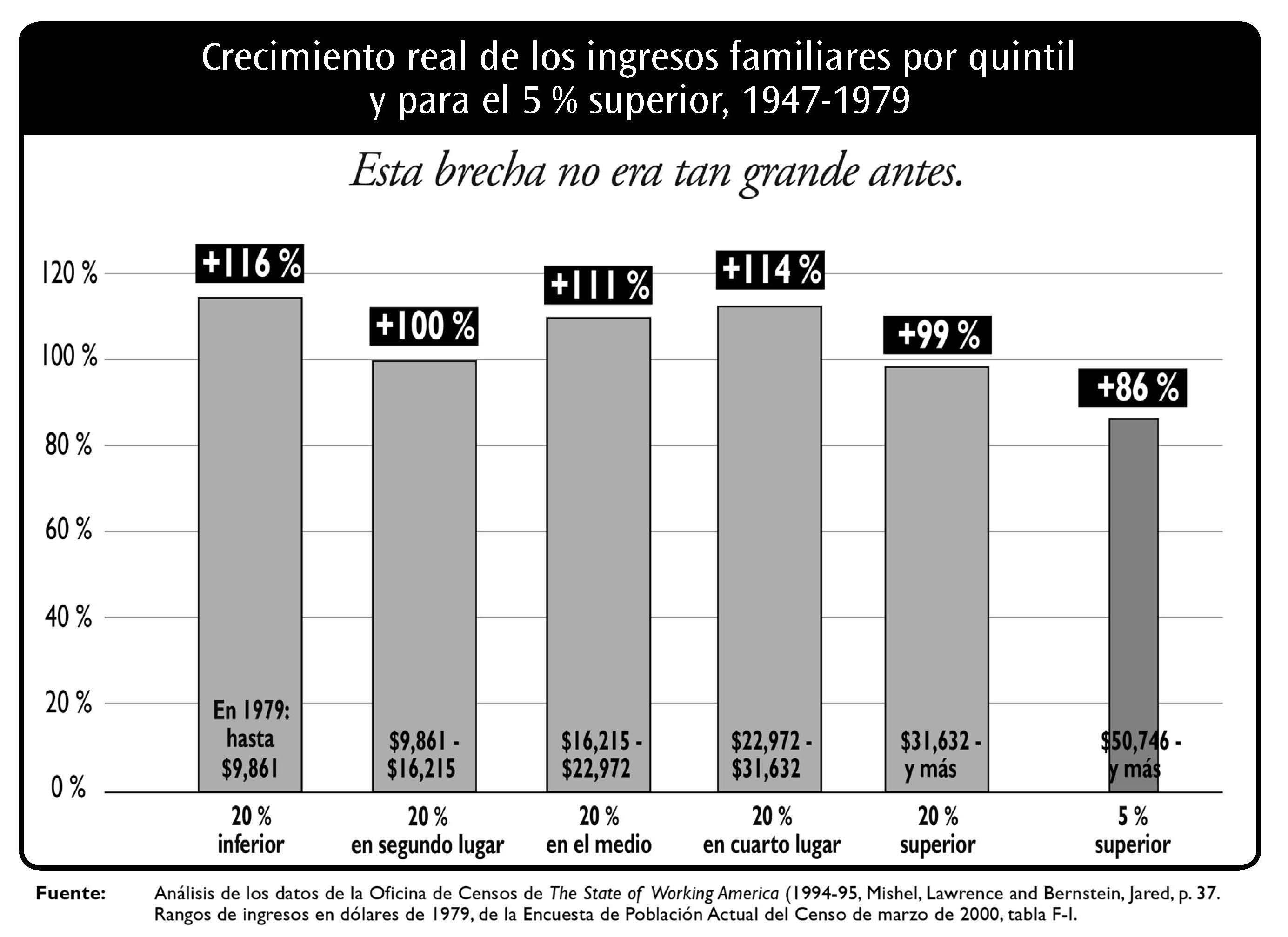 Página 55
Crecimiento real de los ingresos familiares por quintil y para el 5 % superior y el 1 % superior, 1979–2014*
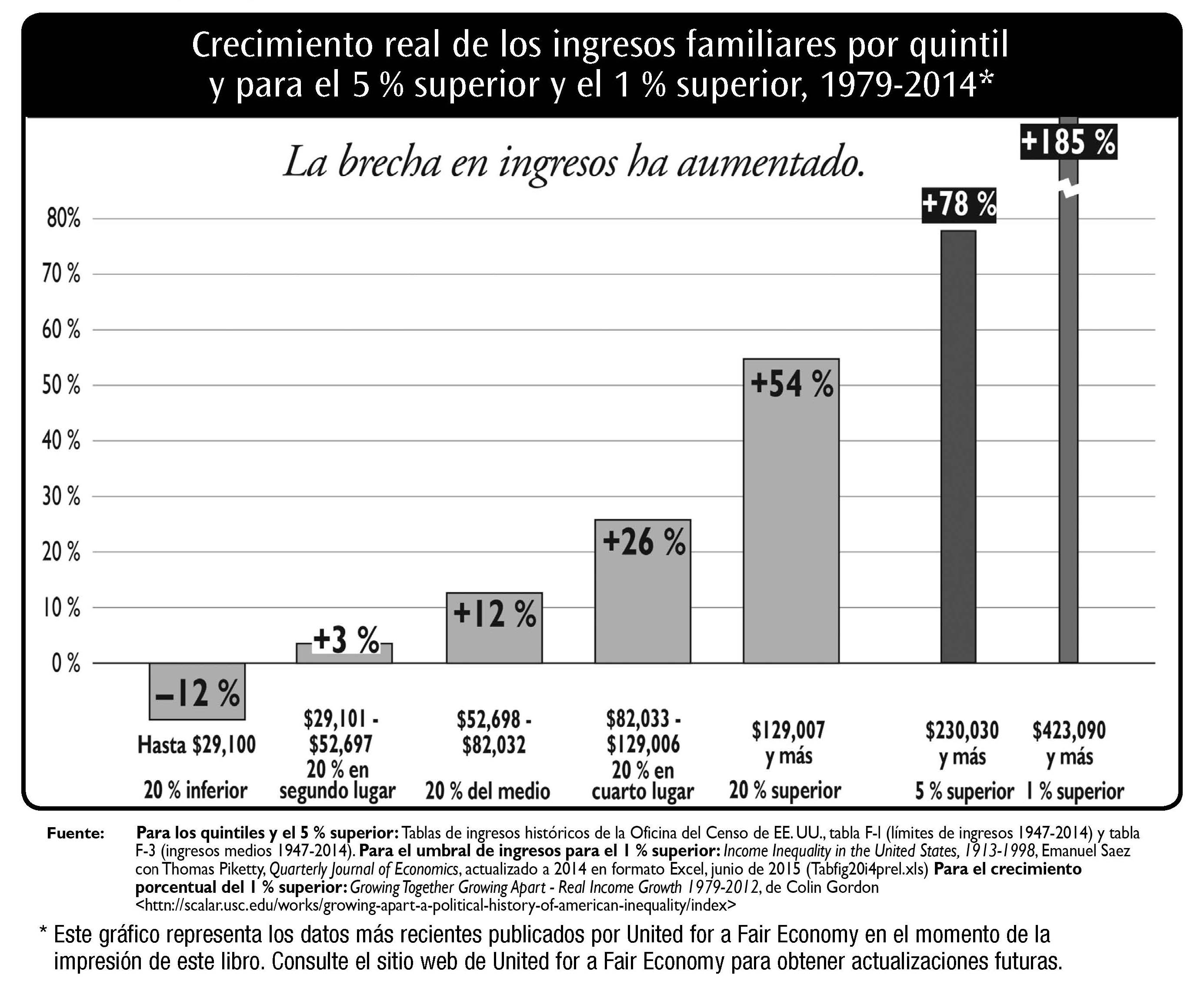 Página 55
Salario de los directores ejecutivos como múltiplo del salario promedio de los trabajadores, 1960–2016*
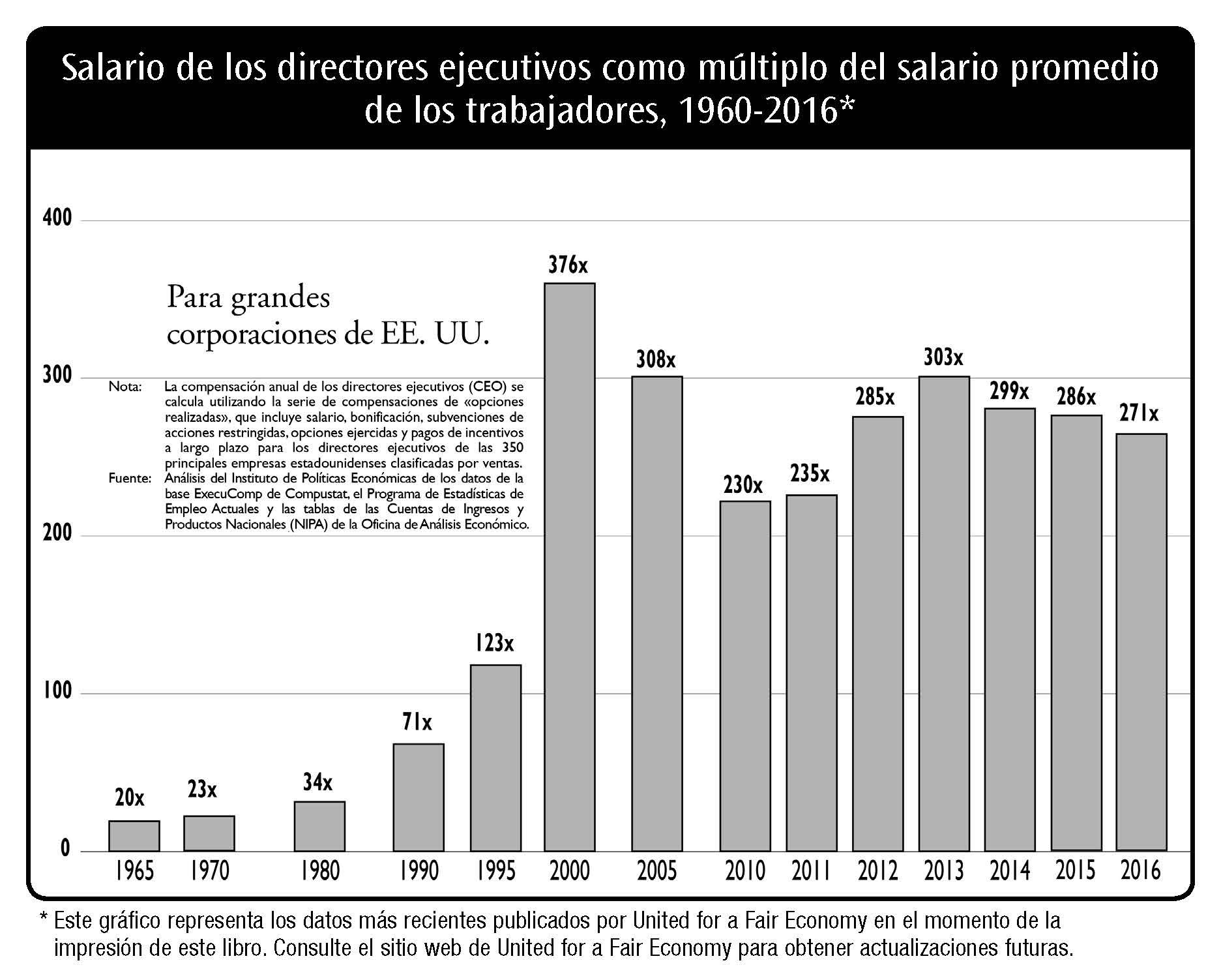 Página 56
Multiplicador del salario de los directores ejecutivos en relación con el salario promedio de los trabajadores, 2012*
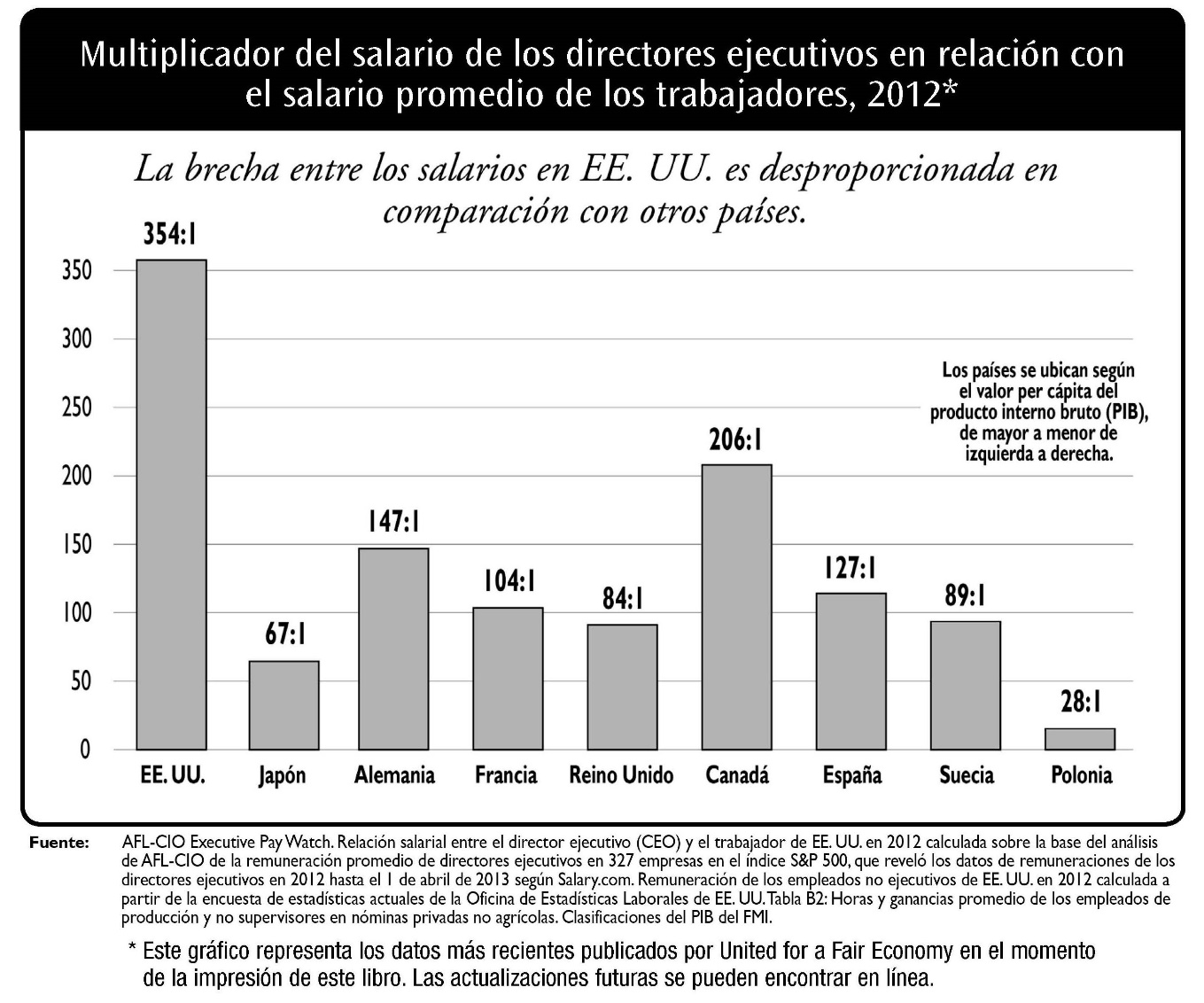 Página 57
Tenencia de la riqueza familiar en EE. UU., 2016
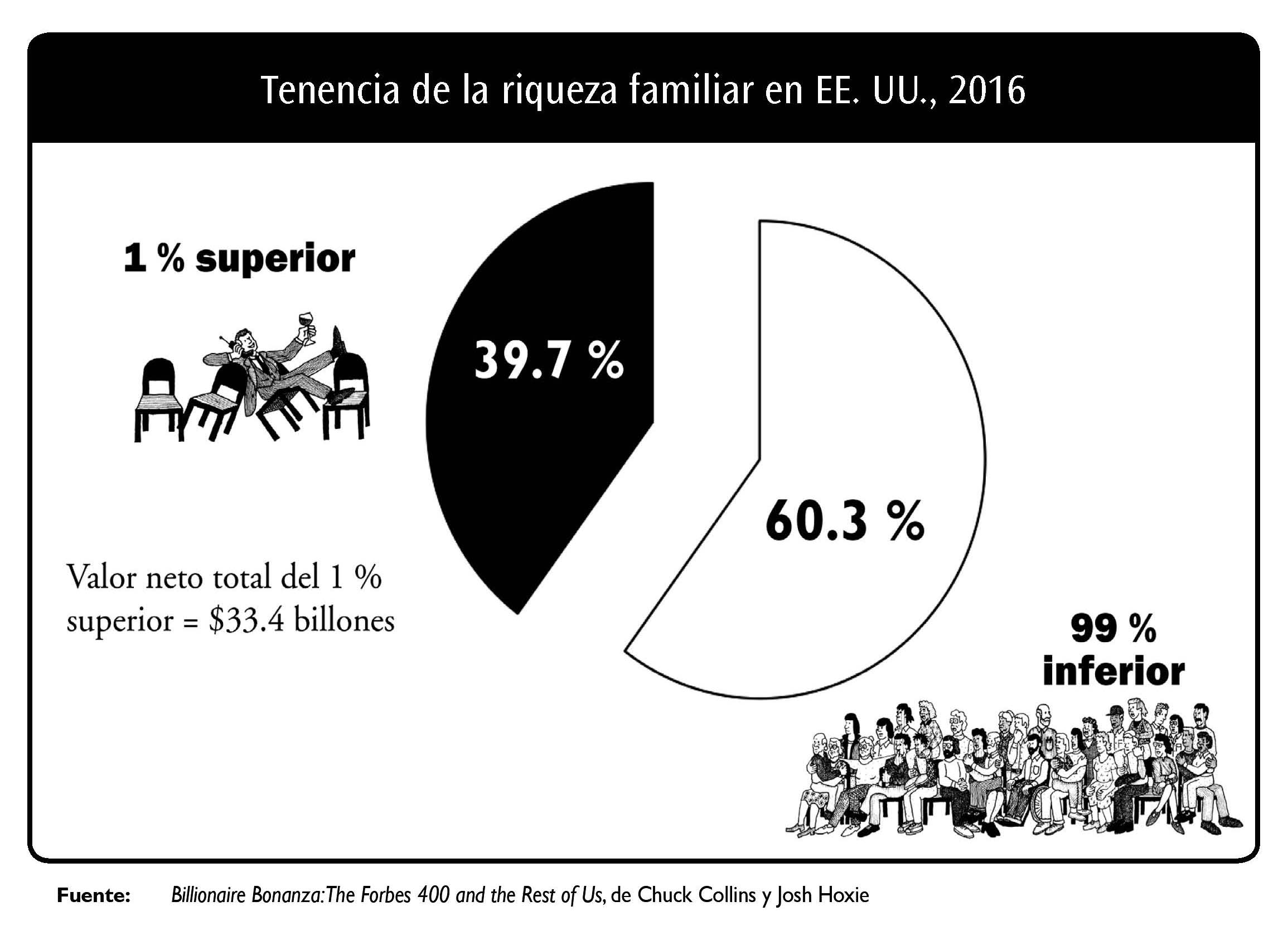 Página 58
Actividad Modelo Mental de la Clase Media
https://fs27.formsite.com/a34qO0/b5xpm2n2h2/index.html
Actividad Modelo Mental de la Clase Pudiente
https://fs27.formsite.com/a34qO0/rhlxo9yi81/index.html
Cuadro personal sobre la clase económica
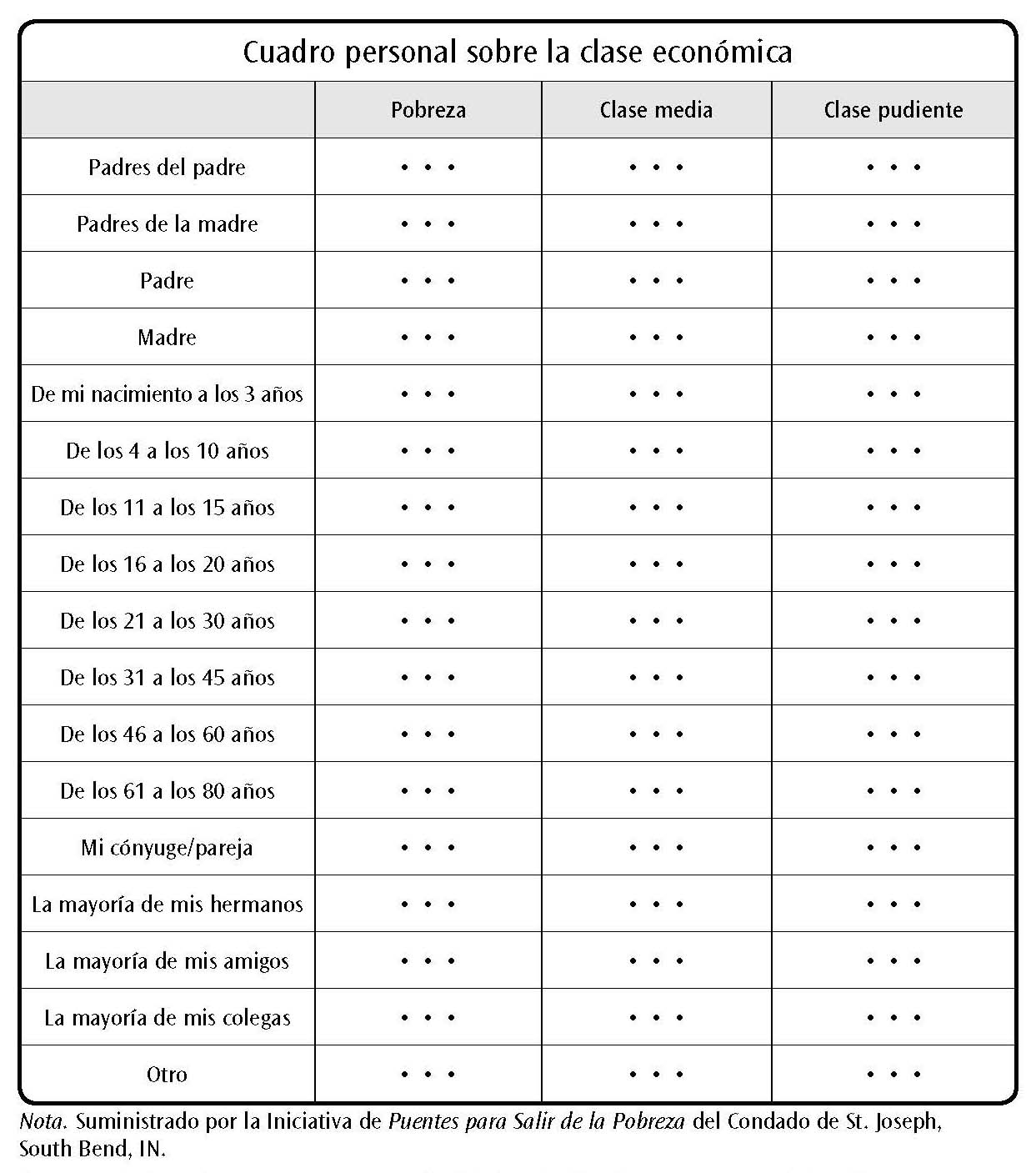 Página 65
Actividad Cuadro de Sustentabilidad de la Comunidad
https://fs27.formsite.com/a34qO0/8eid4lzt4i/index.html
Página 66
Tabla de sustentabilidad de la comunidad
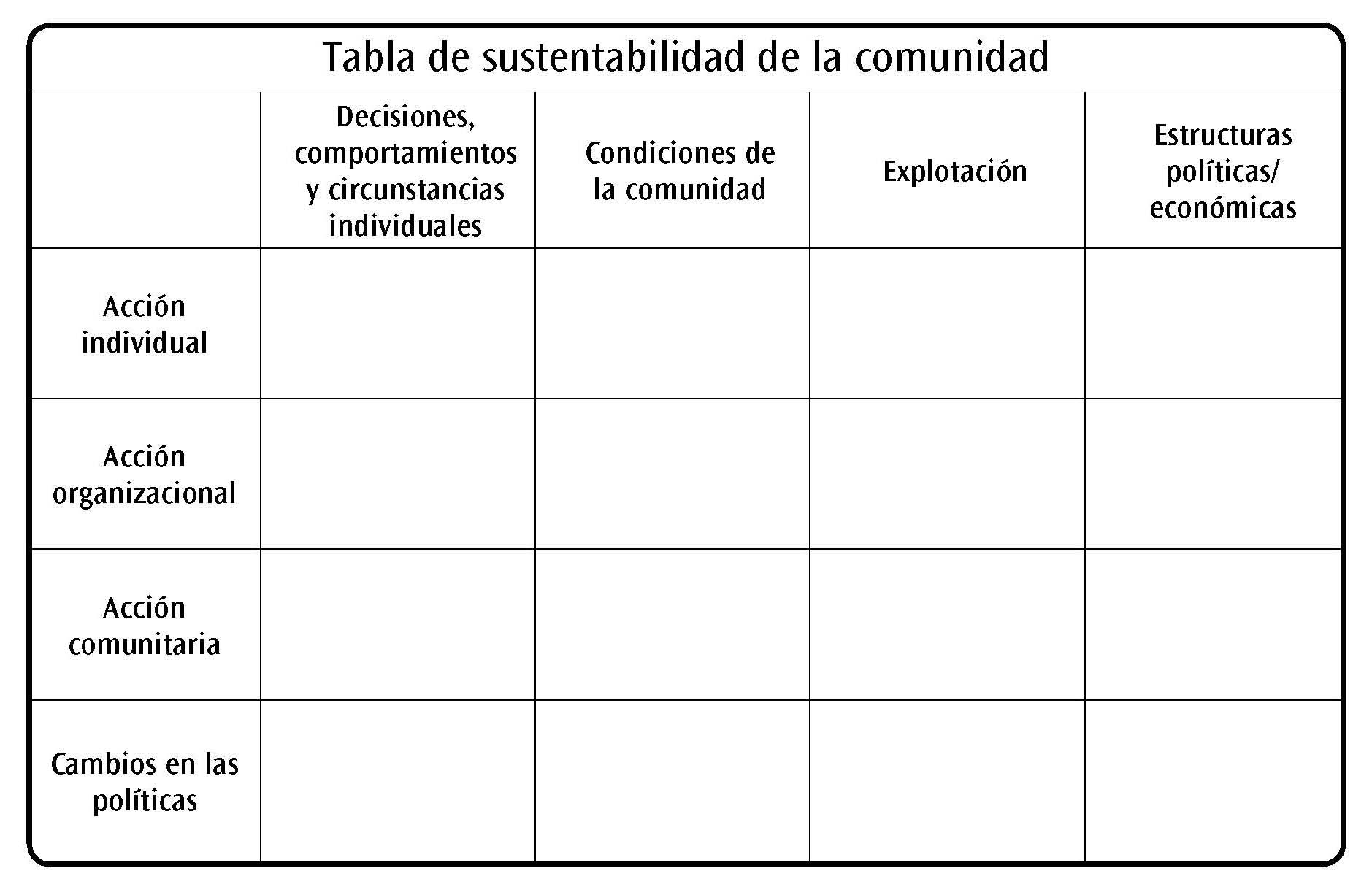 Página 66
MÓDULO 4: Las reglas ocultas de lasclases económicas
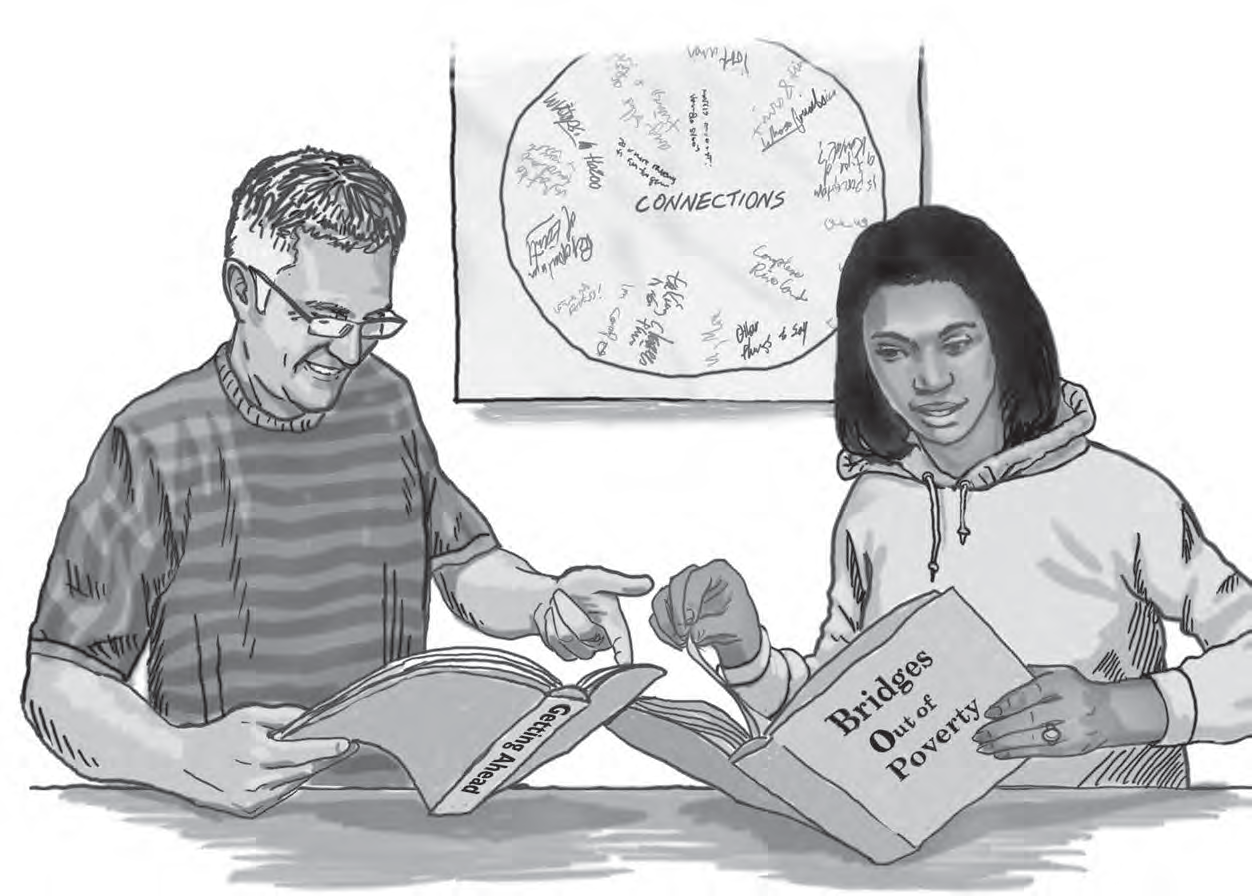 Página 69
Actividad Grupal Reglas Escondidas de Clase Económica
https://fs27.formsite.com/a34qO0/0u3ujwlms8/index.html
Página 74
Reglas ocultas de las clases económicas
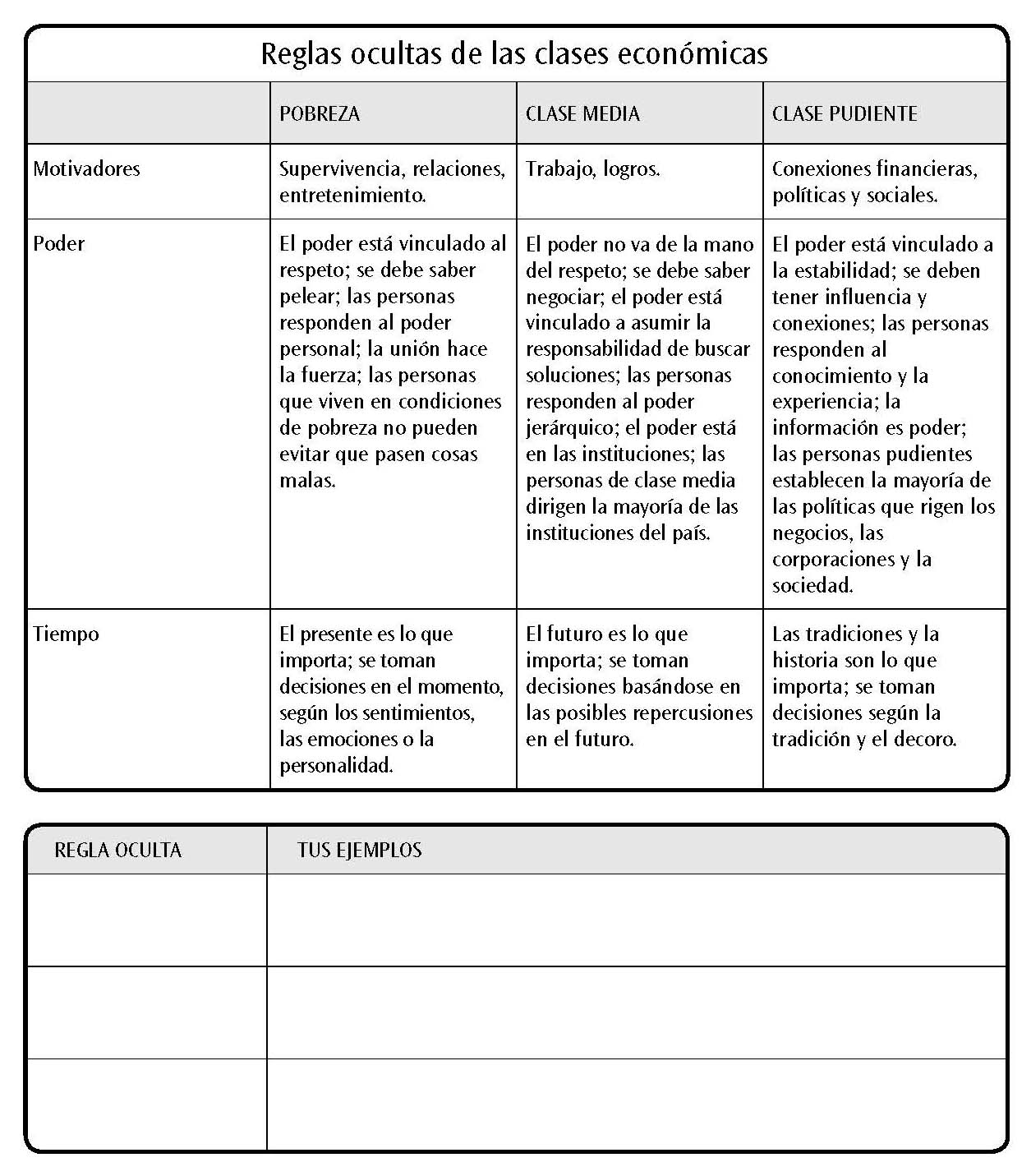 Página 74
Reglas ocultas de las clases económicas(continuó)
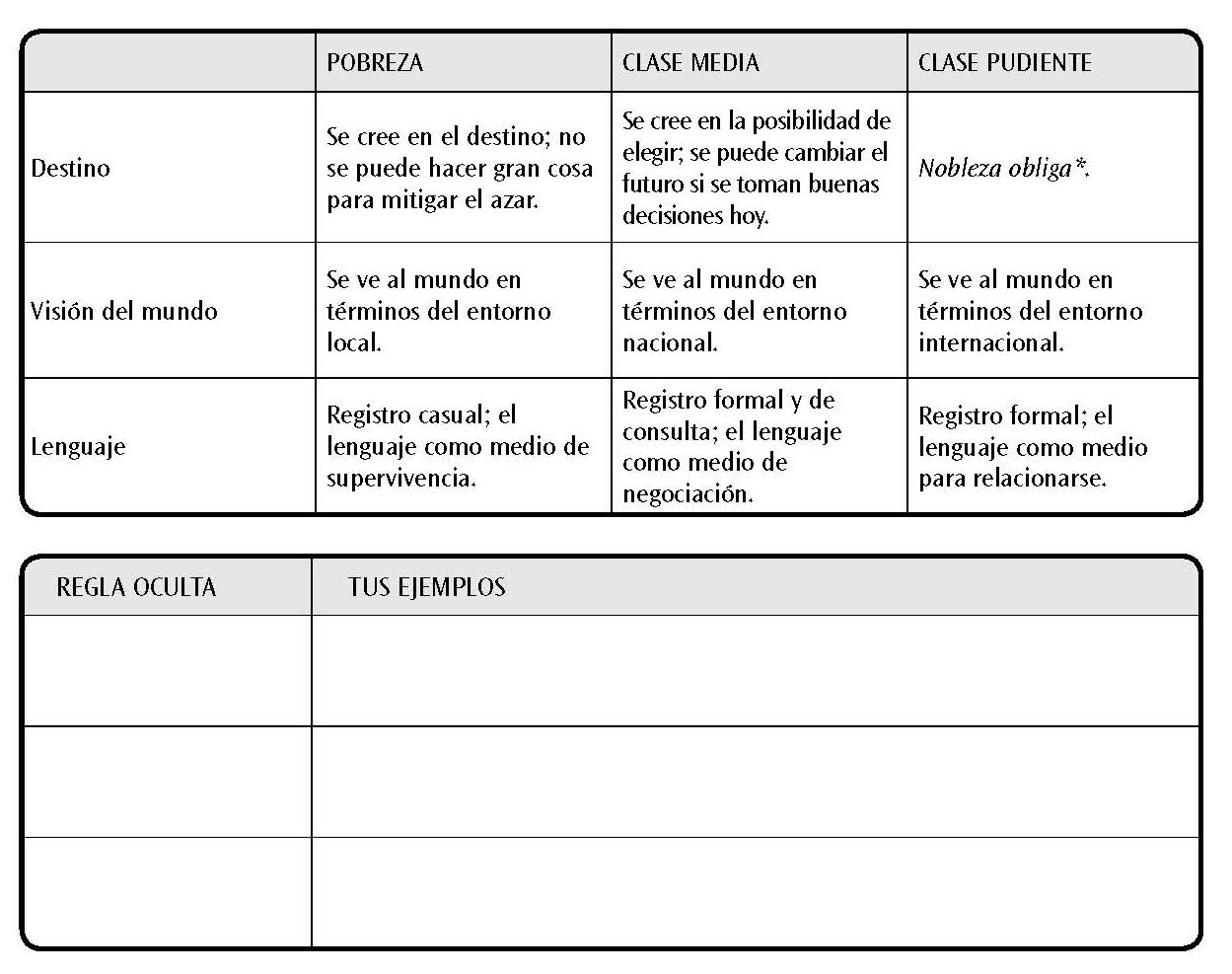 Página 75
Reglas ocultas de las clases económicas(continuó)
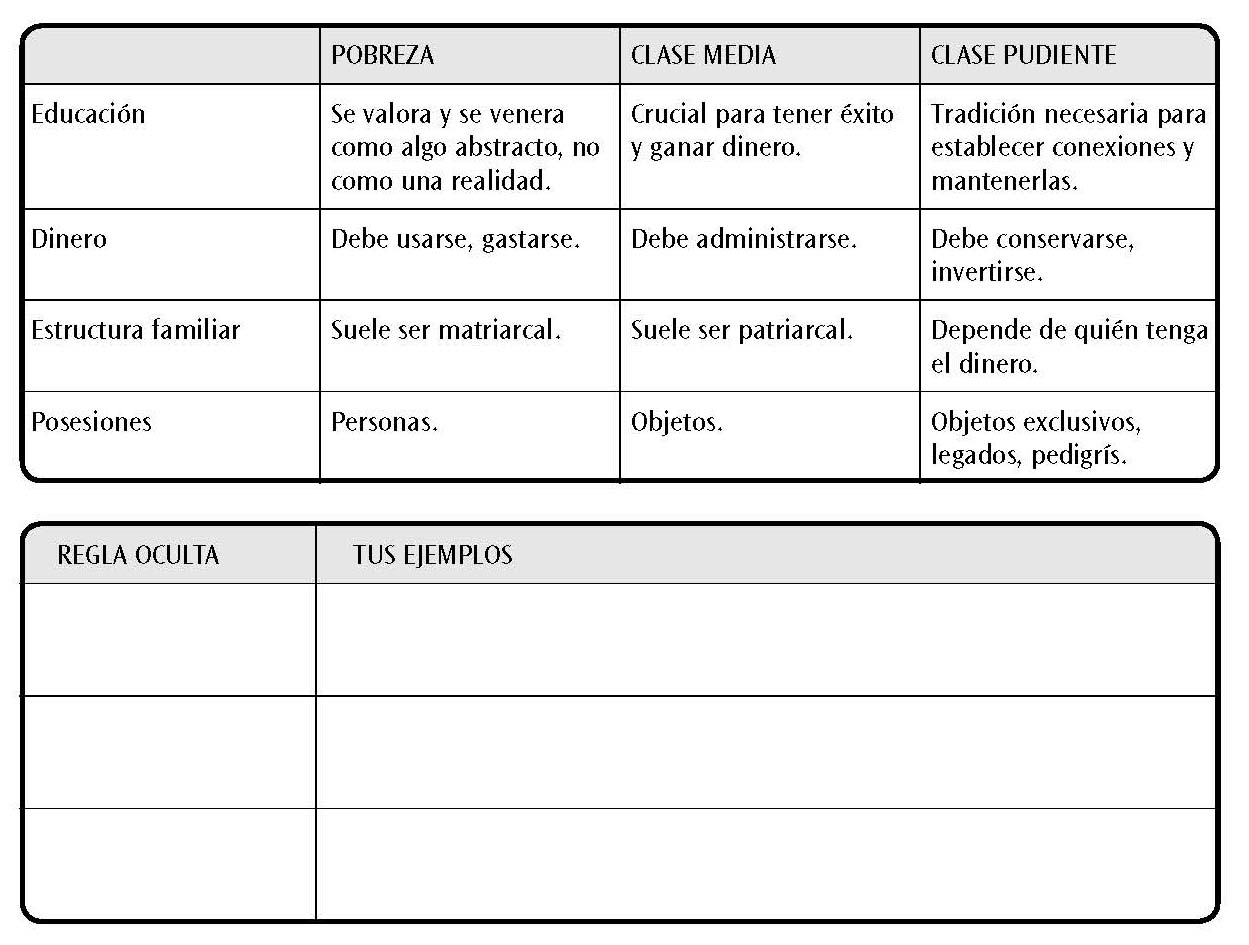 Página 75
Reglas ocultas de las clases económicas(continuó)
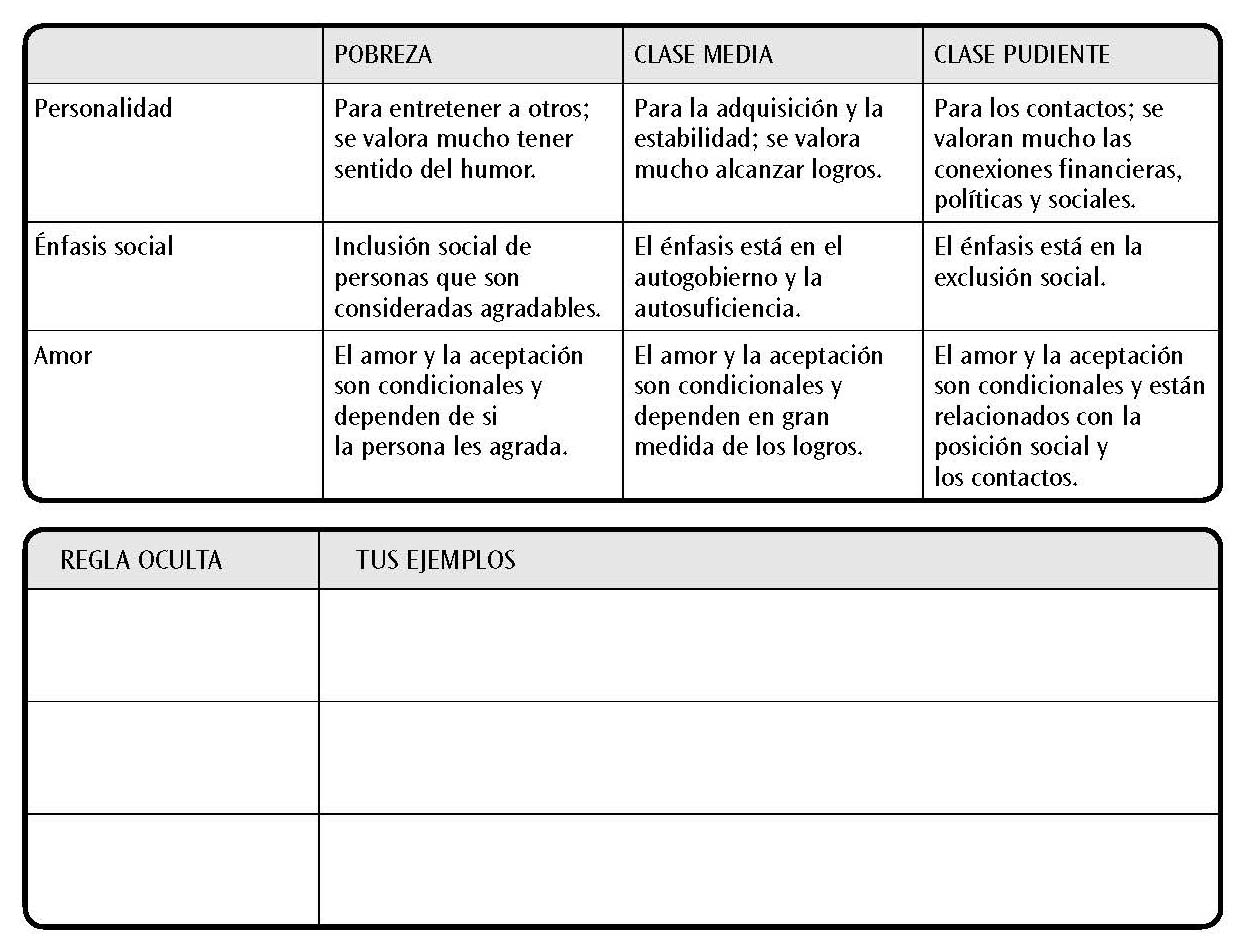 Página 76
Reglas ocultas de las clases económicas(continuó)
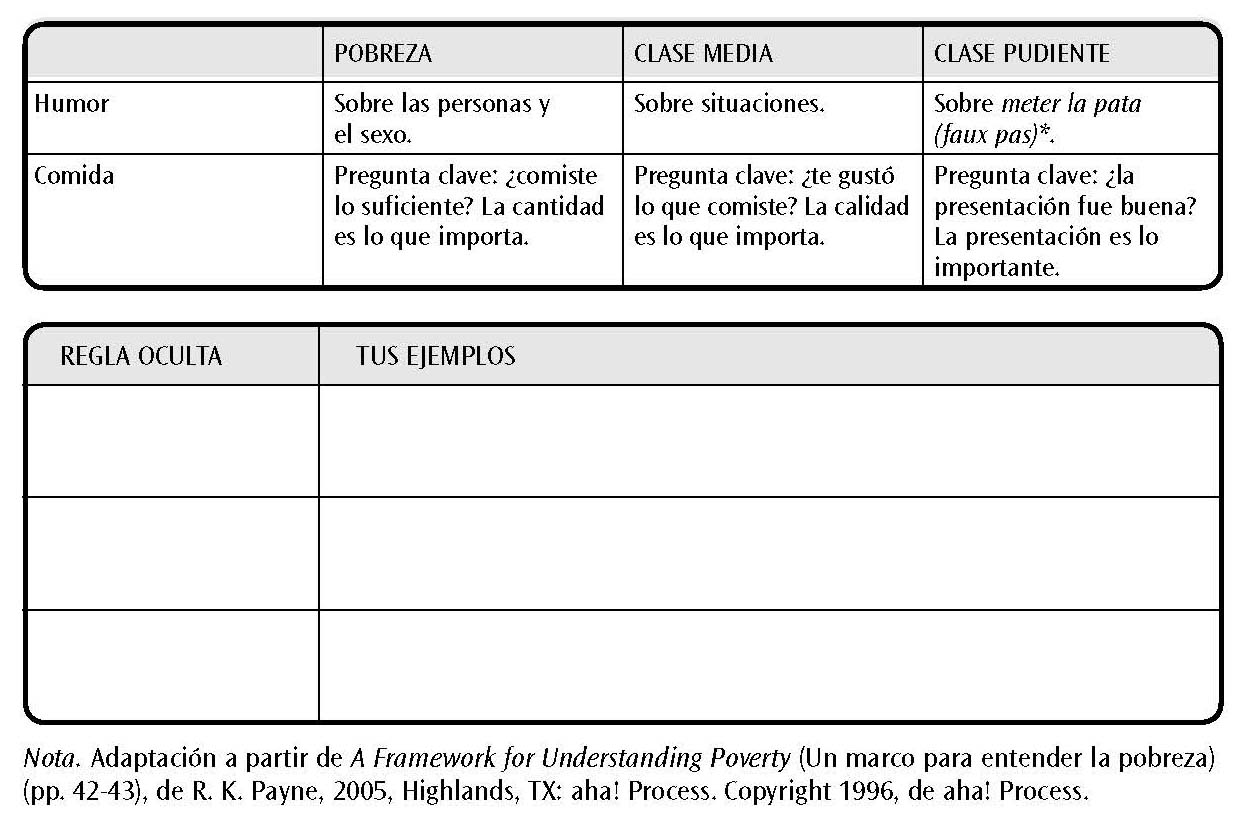 Página 76
Características Selectas Médicas y de Salud de Nacimientos: Estados Unidos 2016
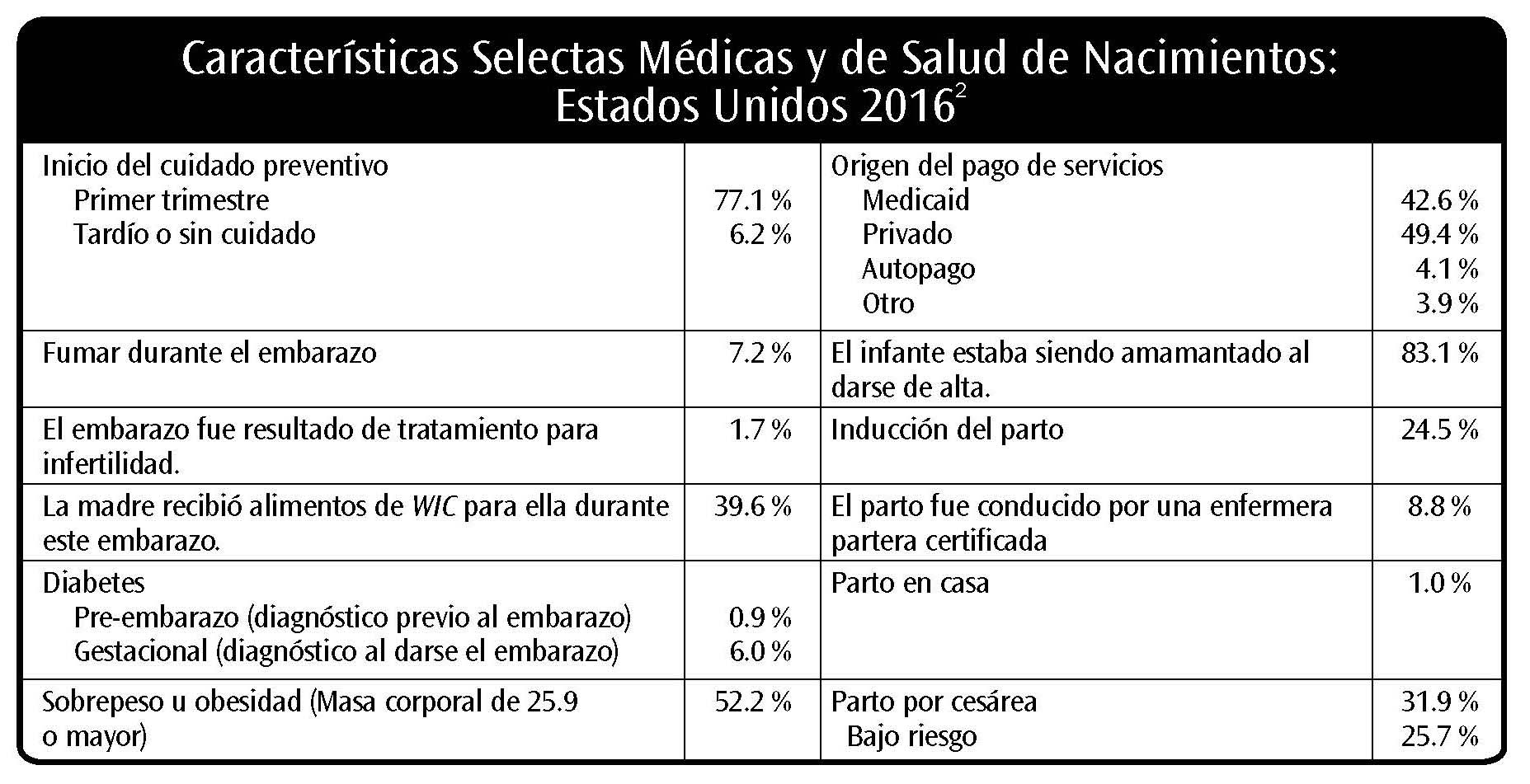 National Vital Statistics Reports, Vol. 67, No. 1, January 31, 2018.
Página 80
Tipos de Familia
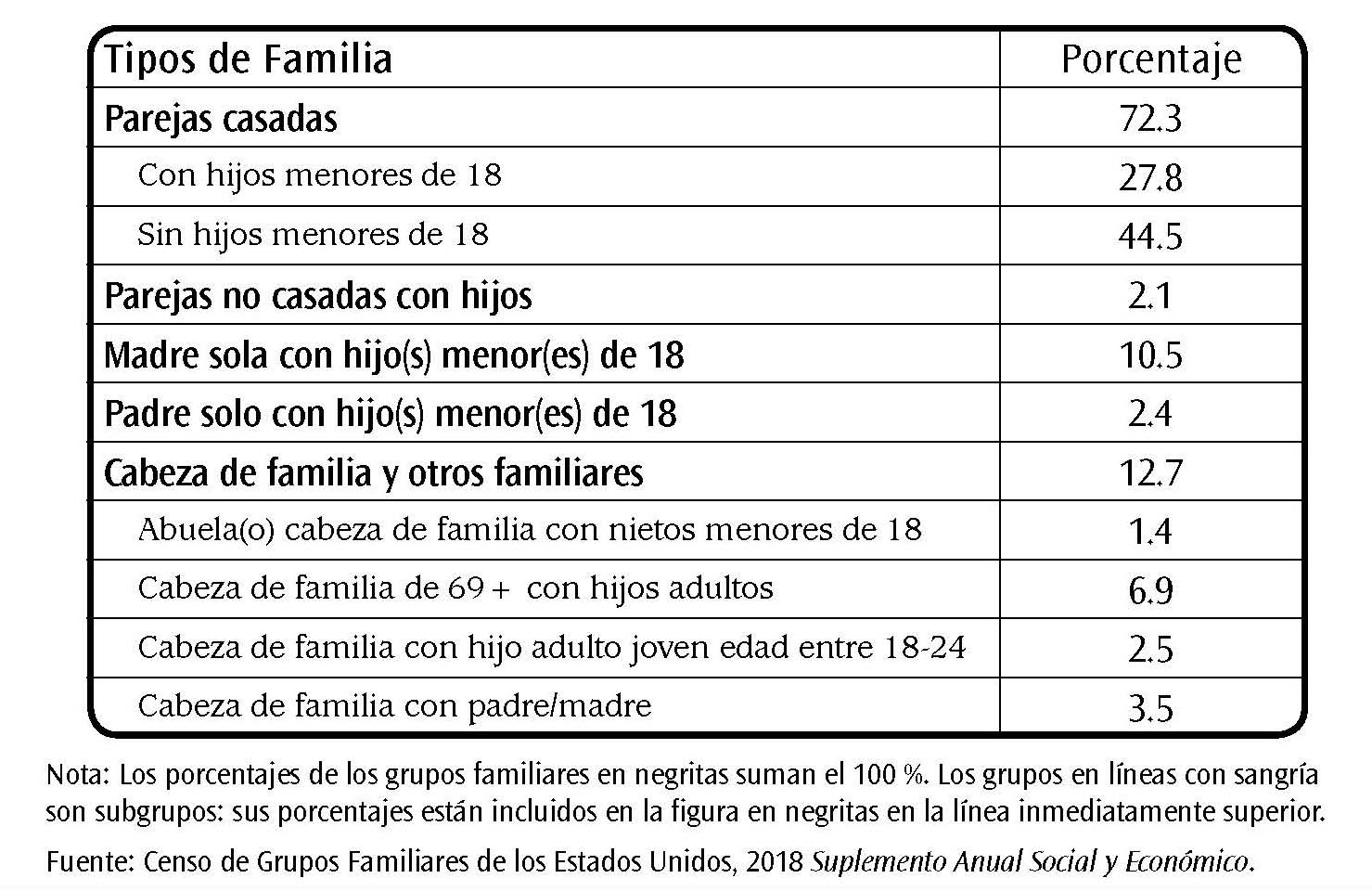 Página 84
Matriz de administración del tiempo
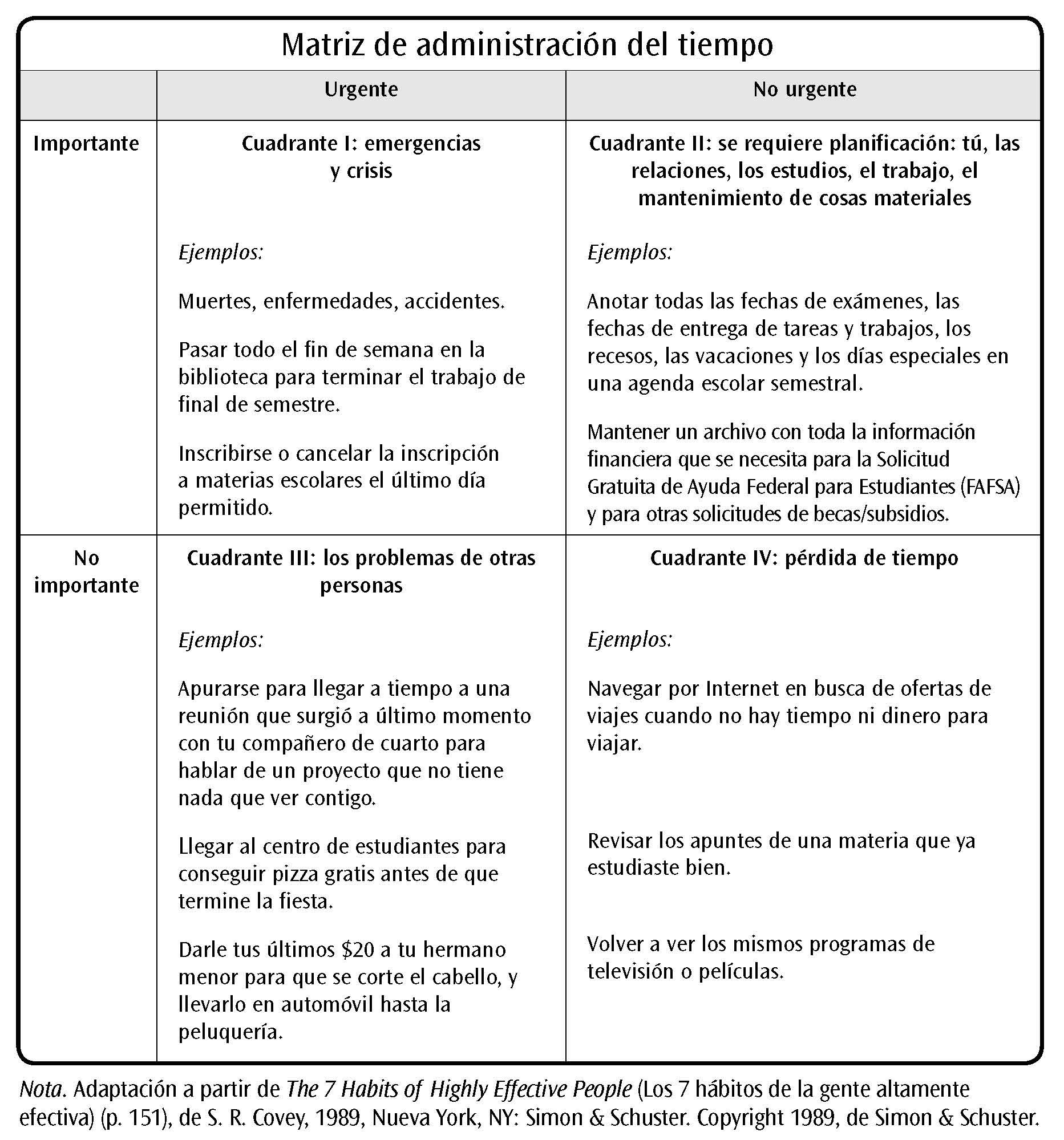 Página 86
Matriz de administración del tiempo
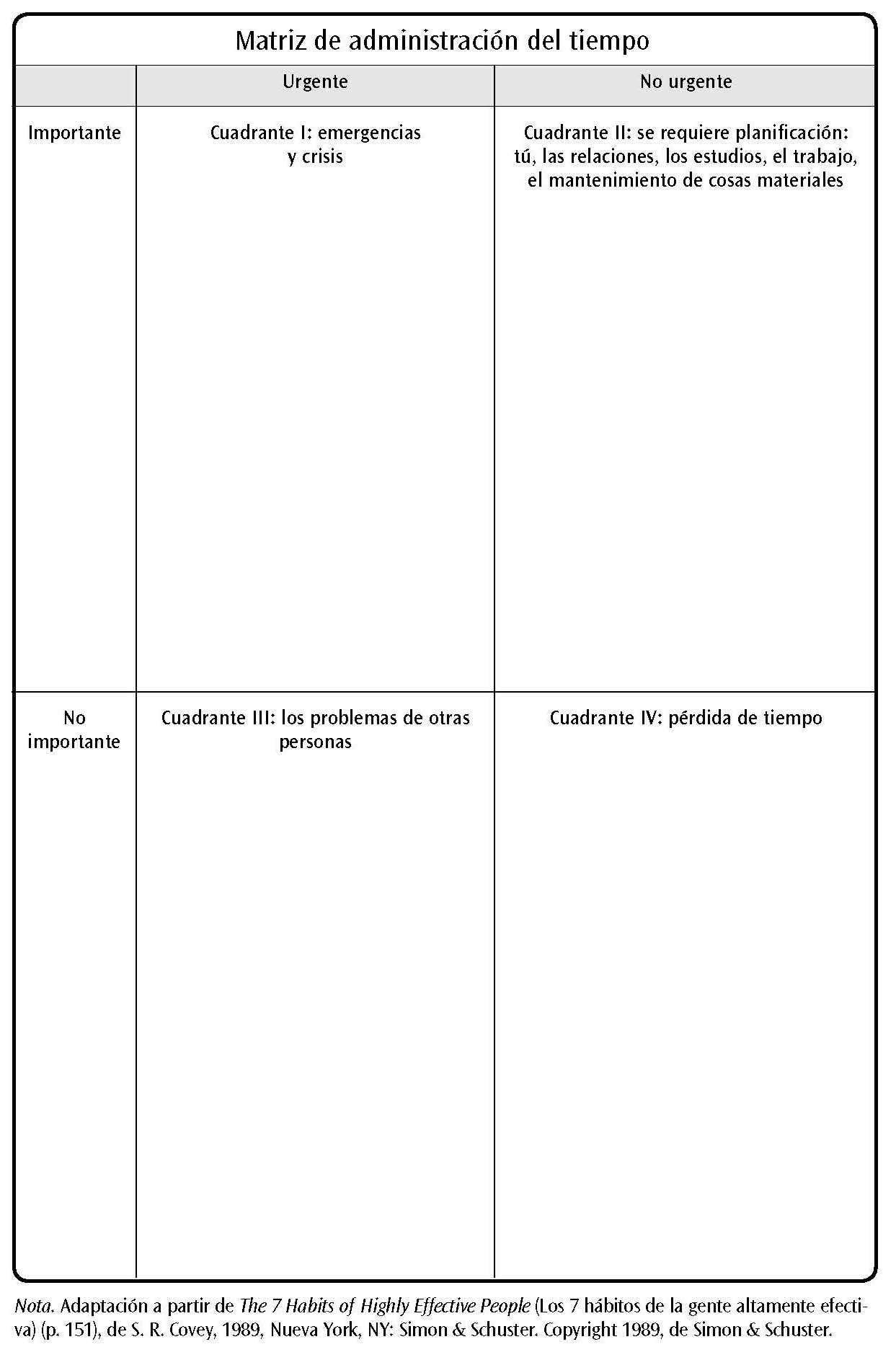 Página 87
MÓDULO 5: La importanciadel lenguaje
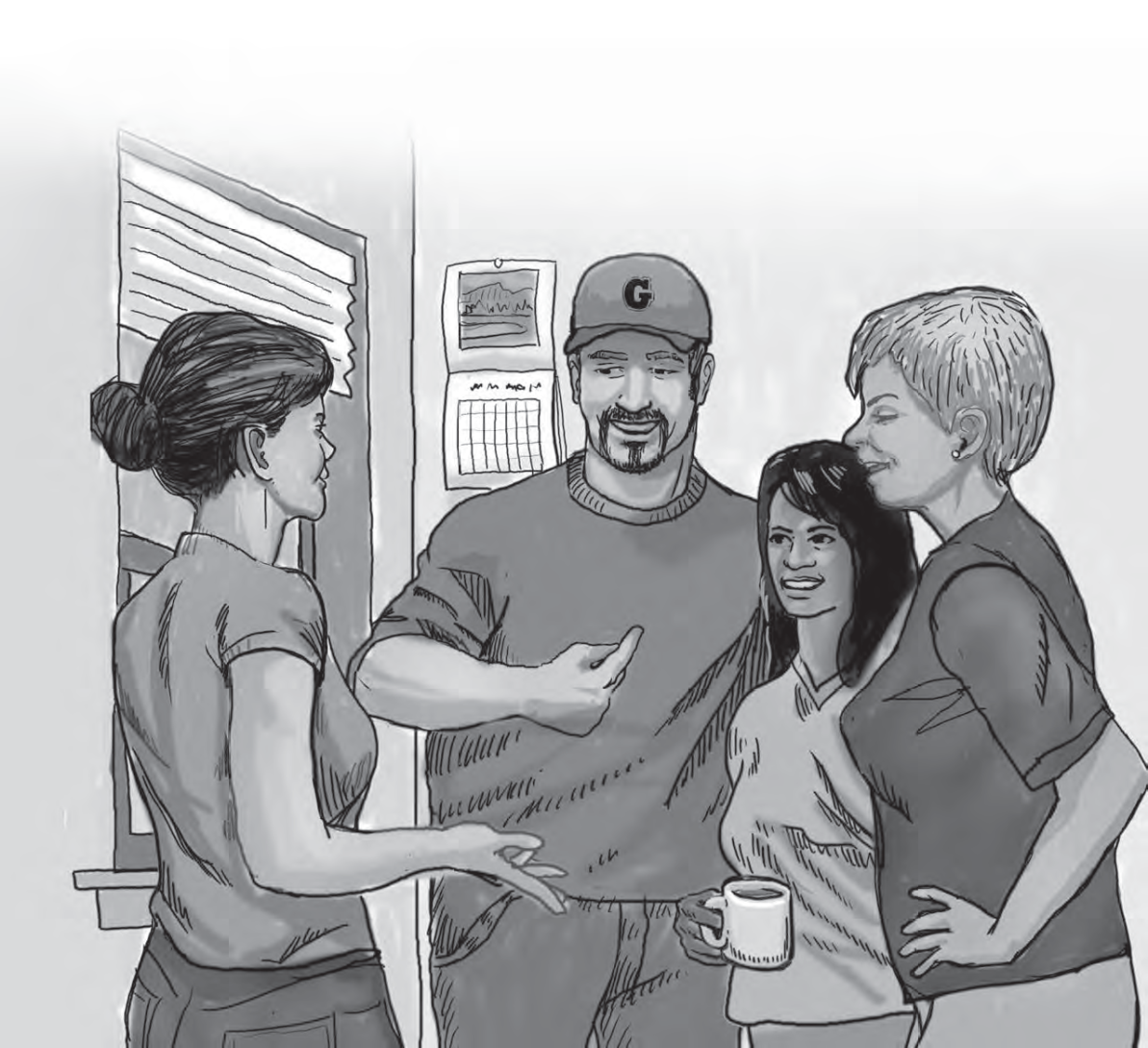 Página 91
Registros del lenguaje
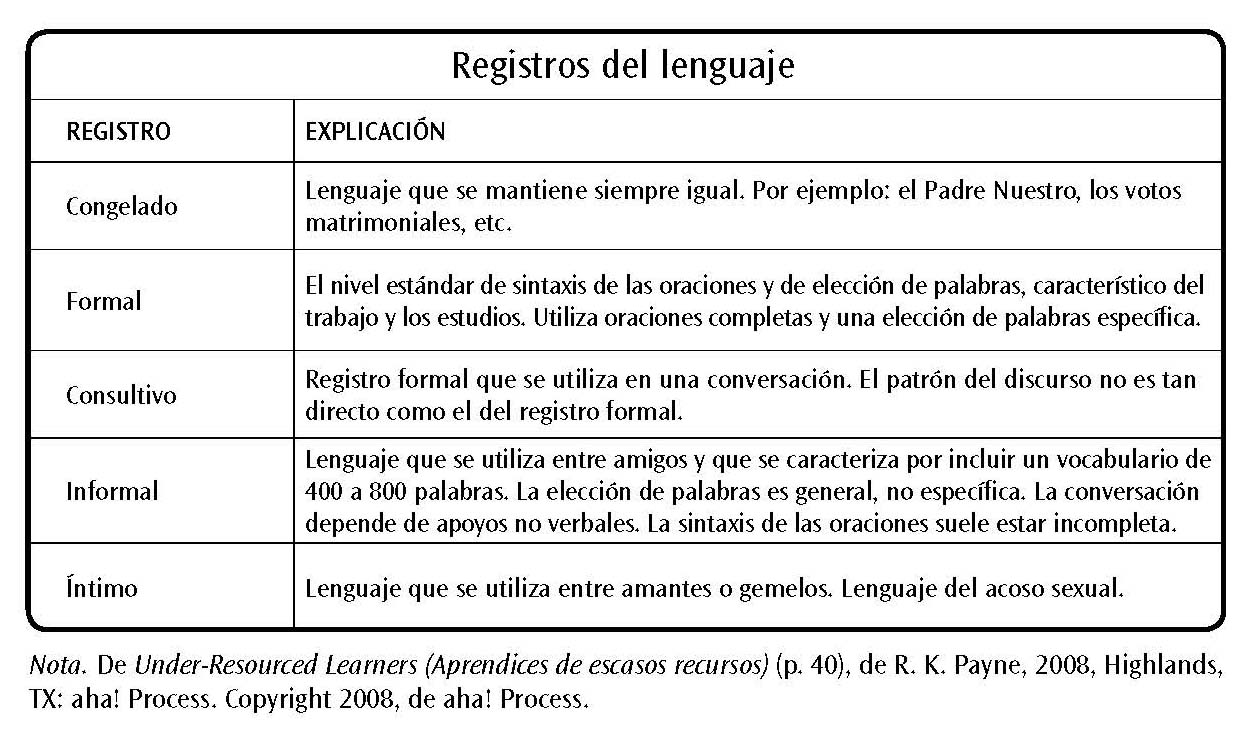 Página 93
Para demostrar posesión
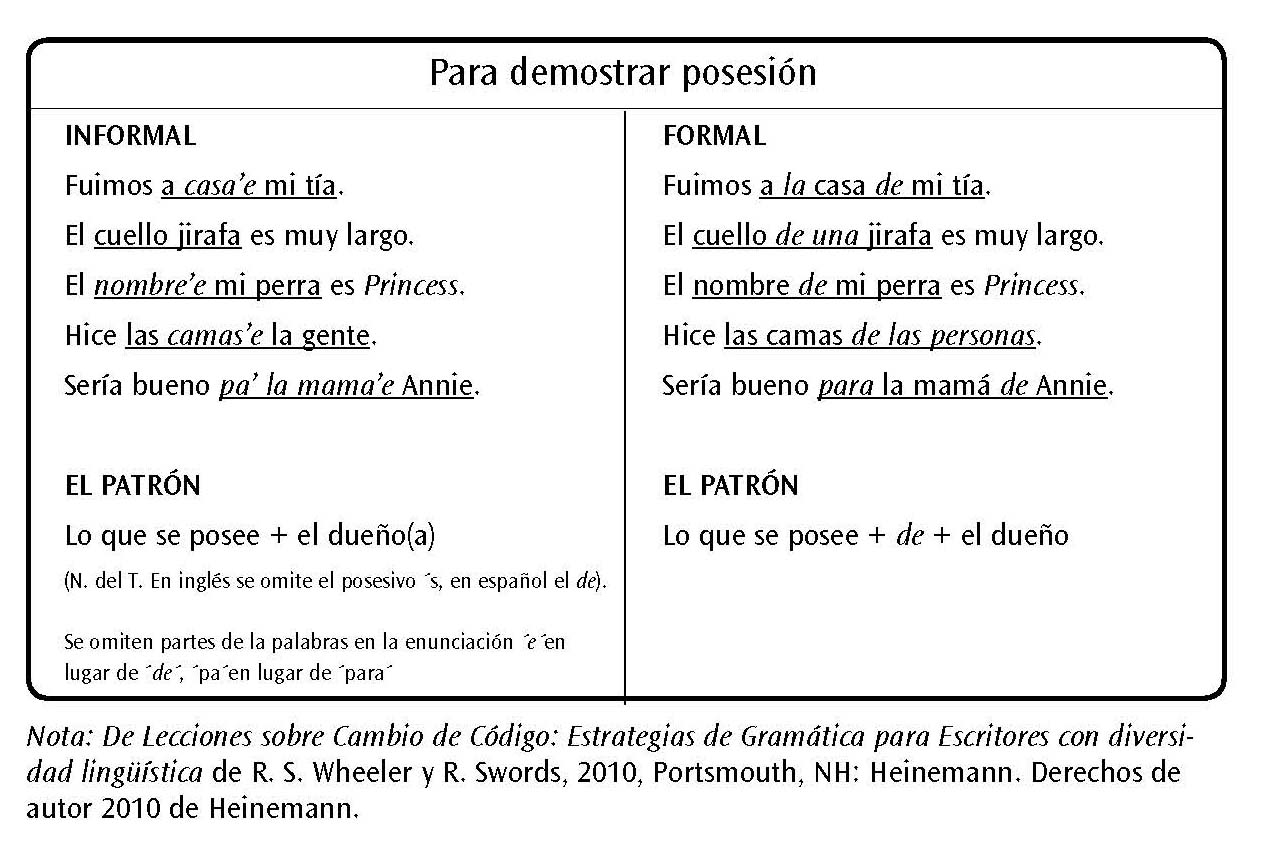 Página 97
Para demostrar posesión
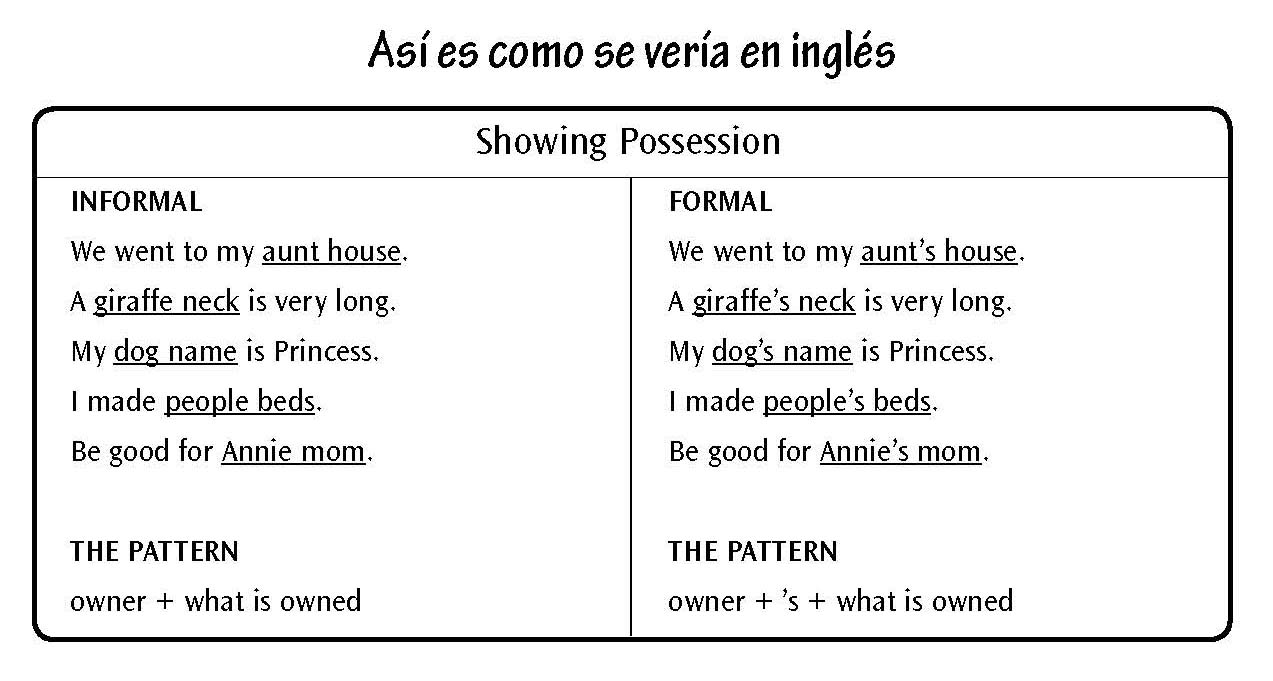 Página 97
La voz de padre
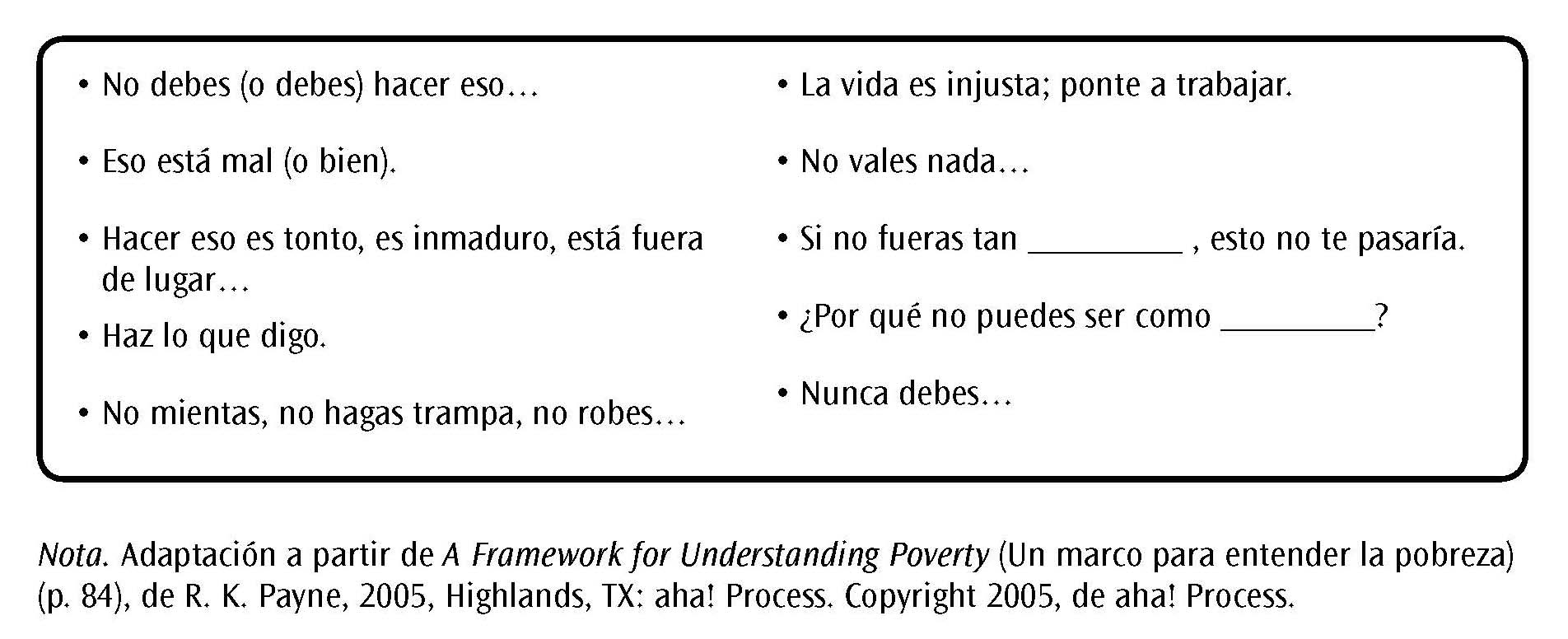 Página 98
La voz de niño
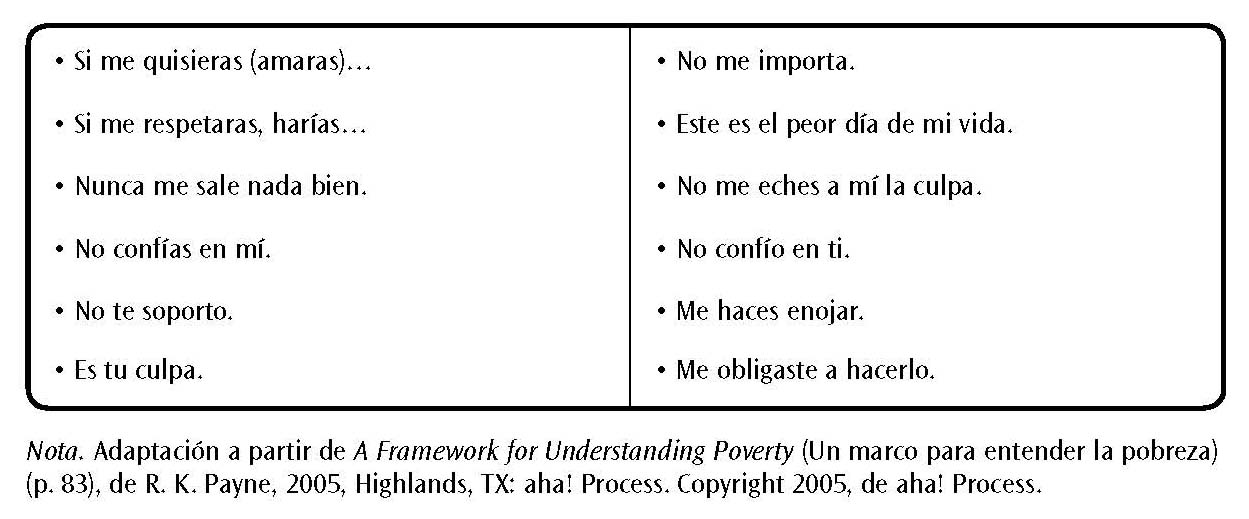 Página 99
La voz de adulto
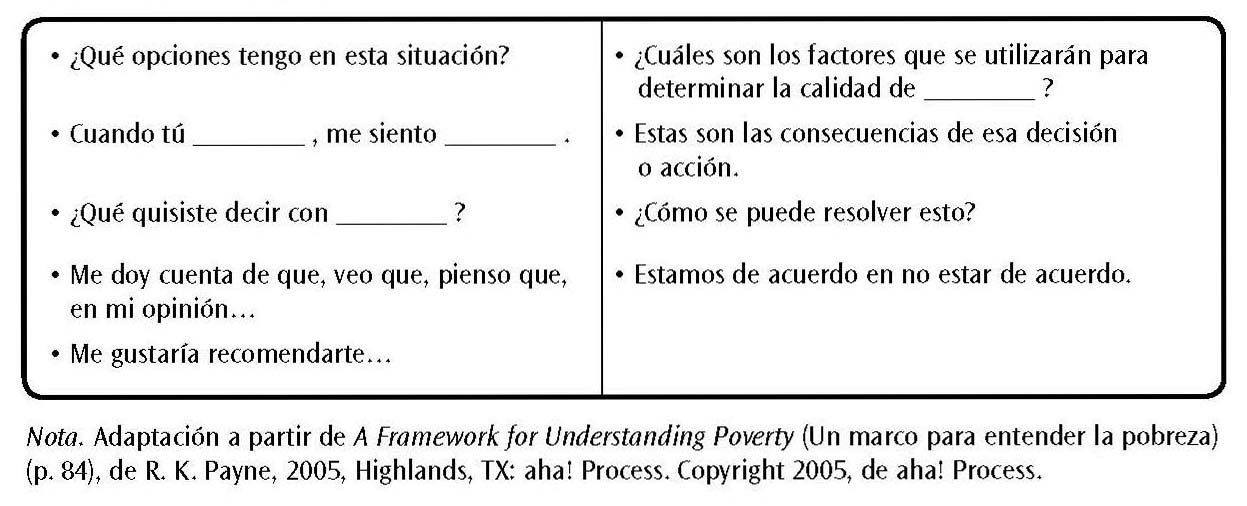 Página 100
Investigación sobre el lenguaje en niños de 1 a 4 añosen hogares estables, según el grupo económico
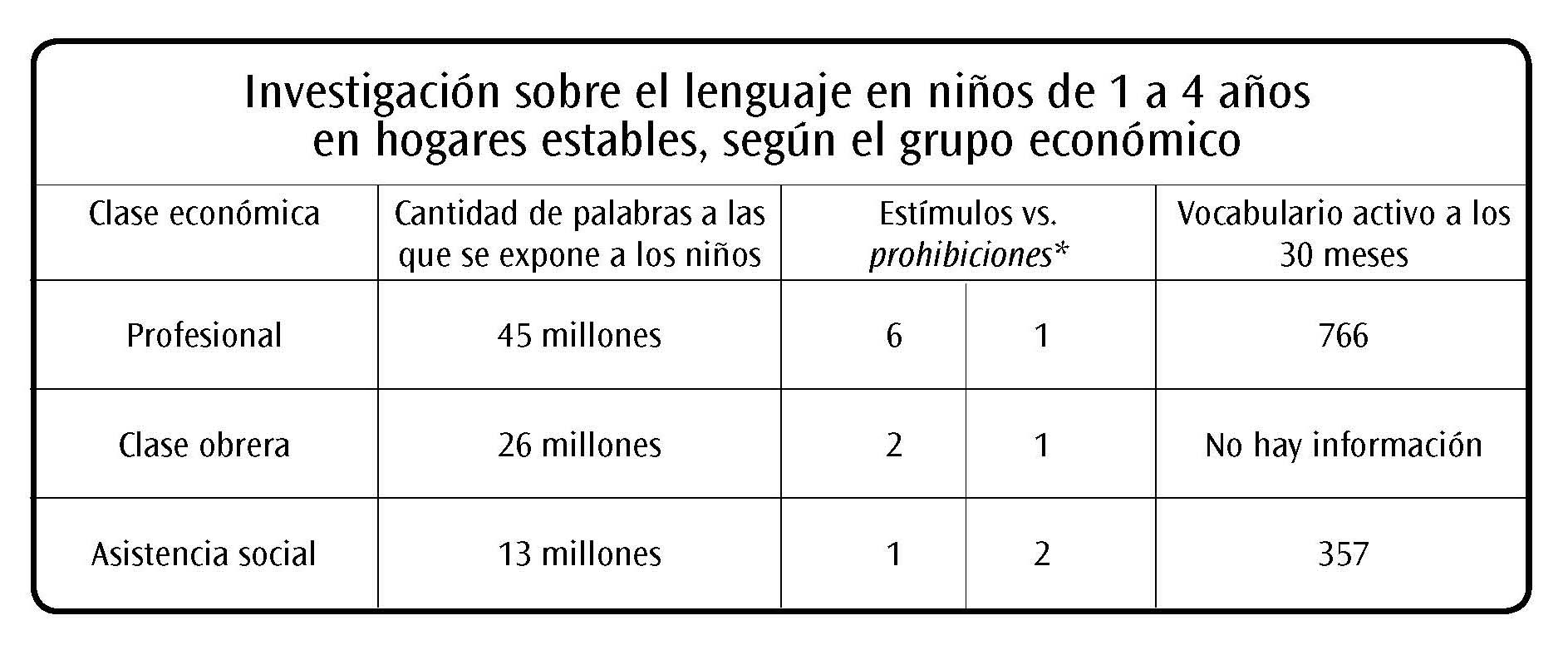 Source: Meaningful Differences in the Everyday Experience of Young American Children. Hart & T. Risley. (1995).
Página 104
Mediación: qué, por qué, cómo
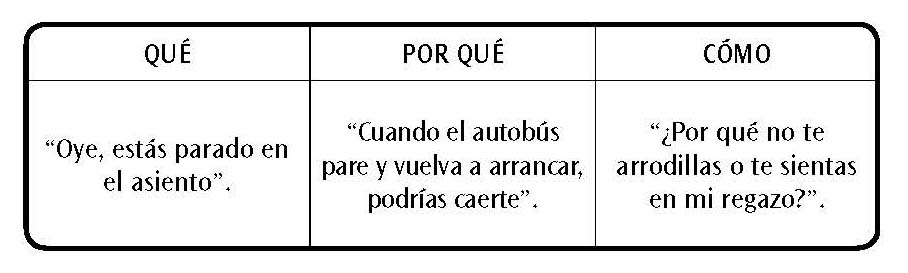 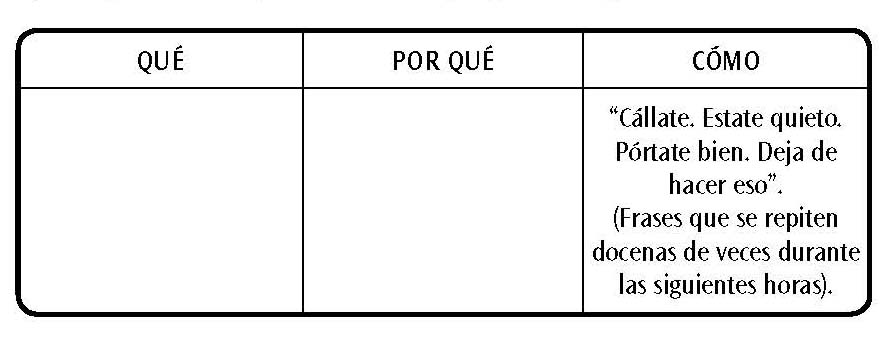 Página 105
Ciclo de penitencia/perdón
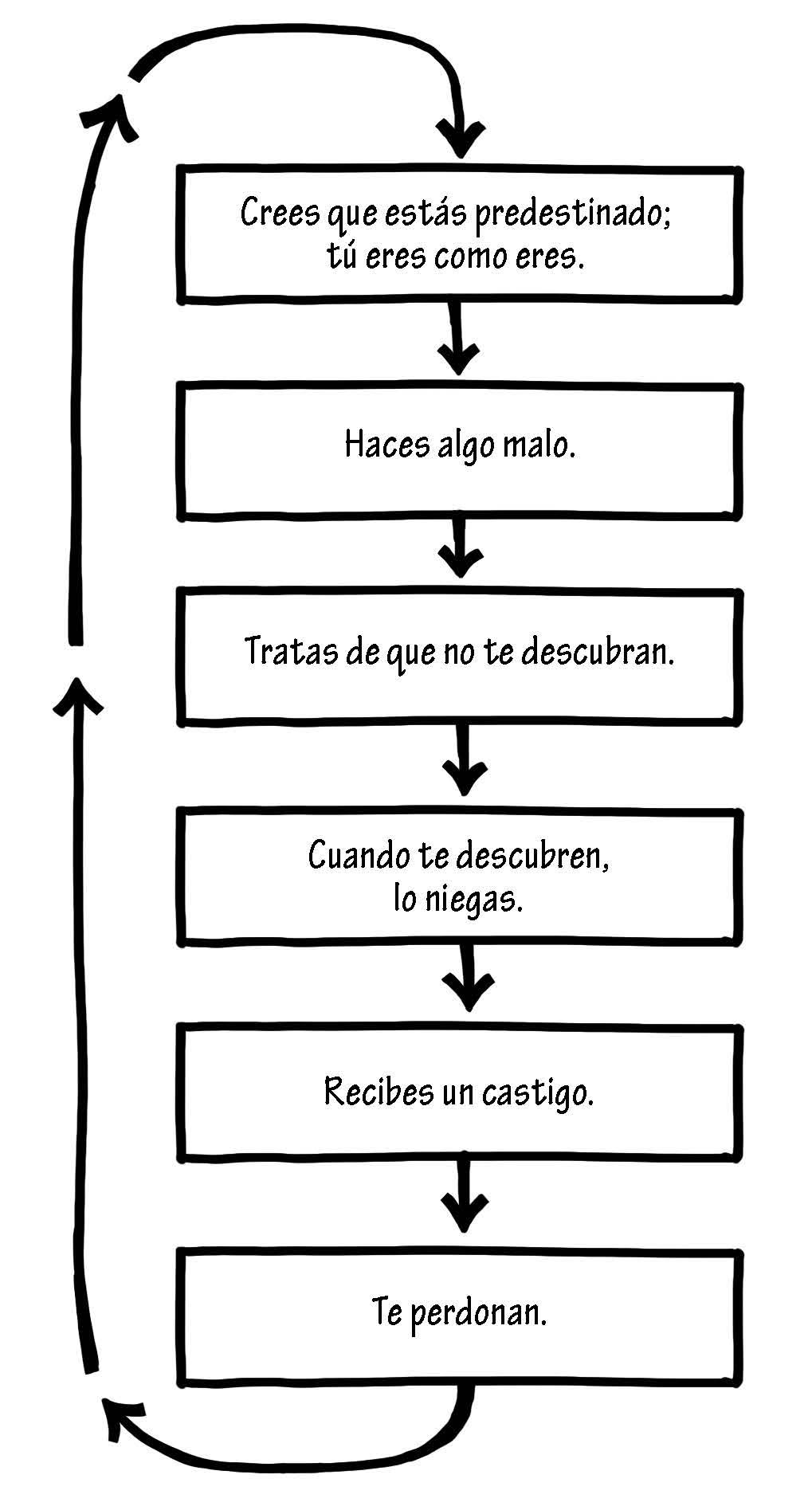 Página 108
Autoevaluación de las habilidades de negociación
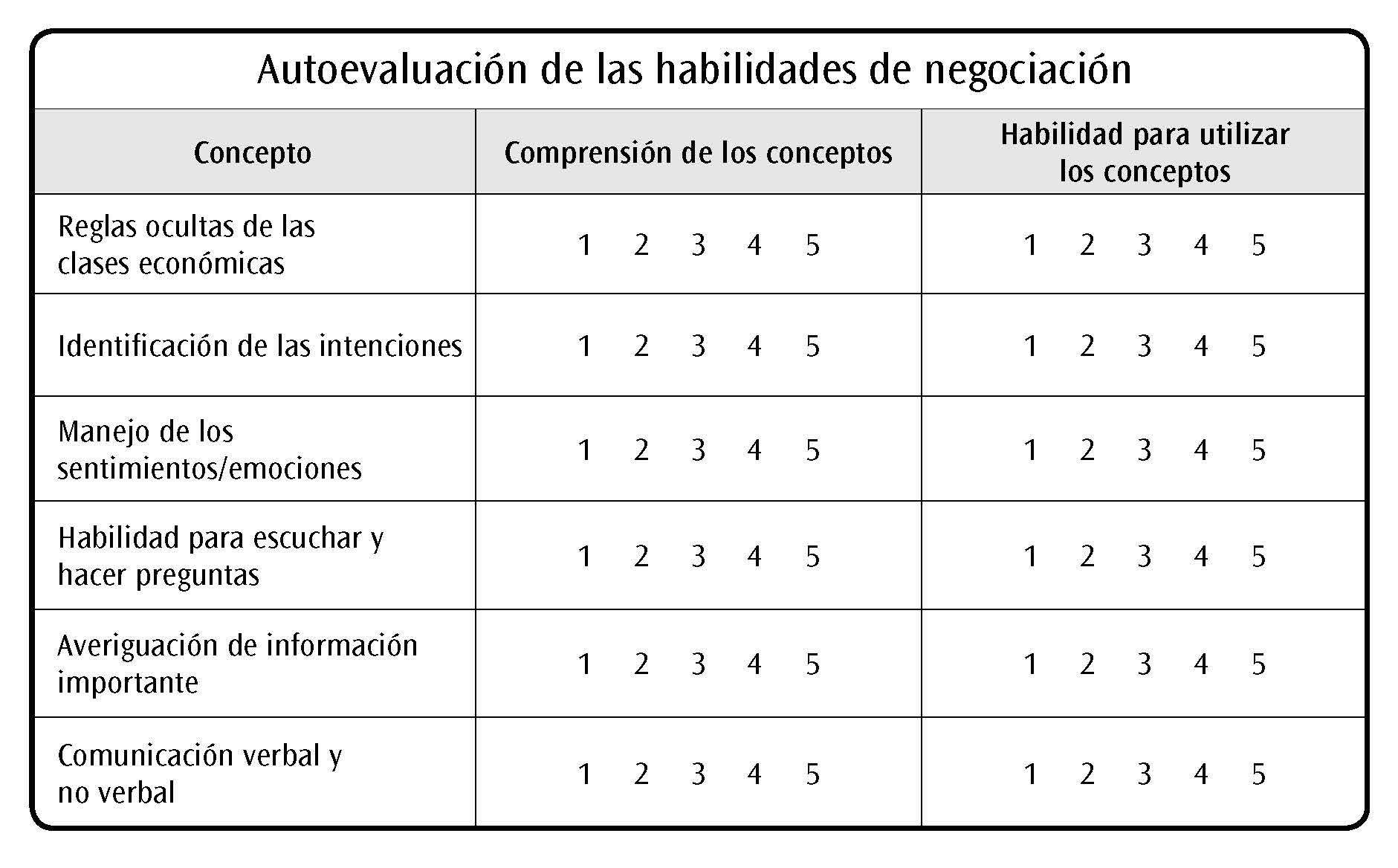 Página 114
Ejemplo de un cronograma de planificación regresiva
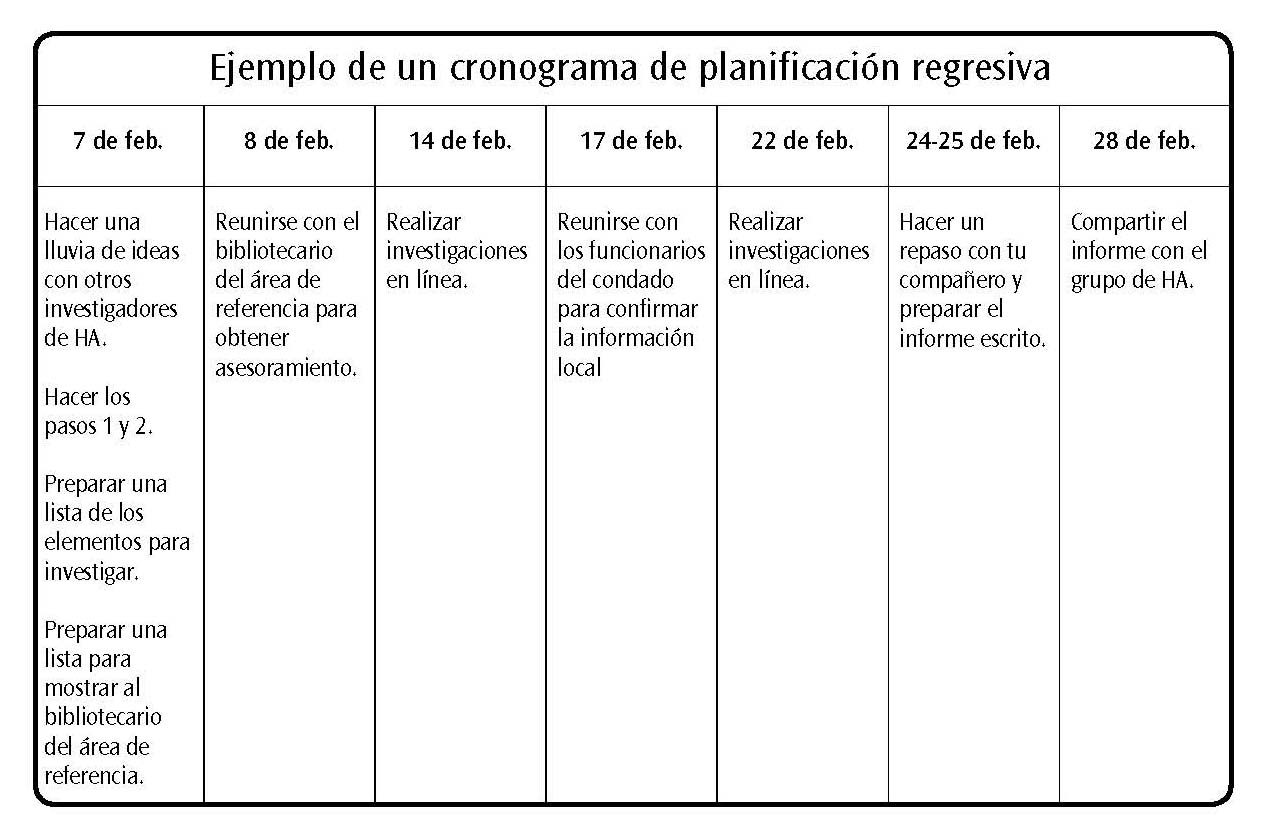 Página 116
MÓDULO 6:Los once recursos
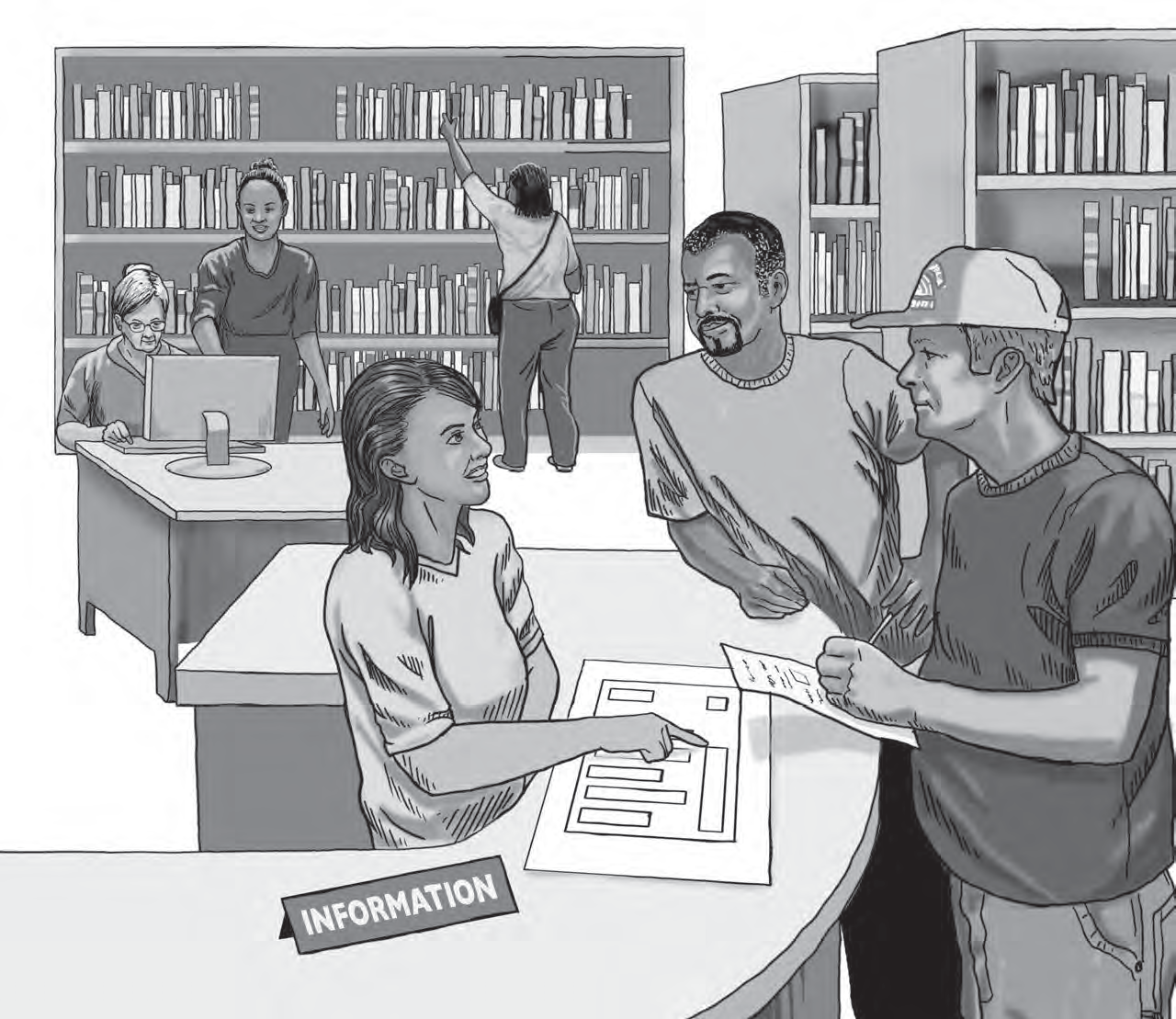 Página 119
Definición de los recursos
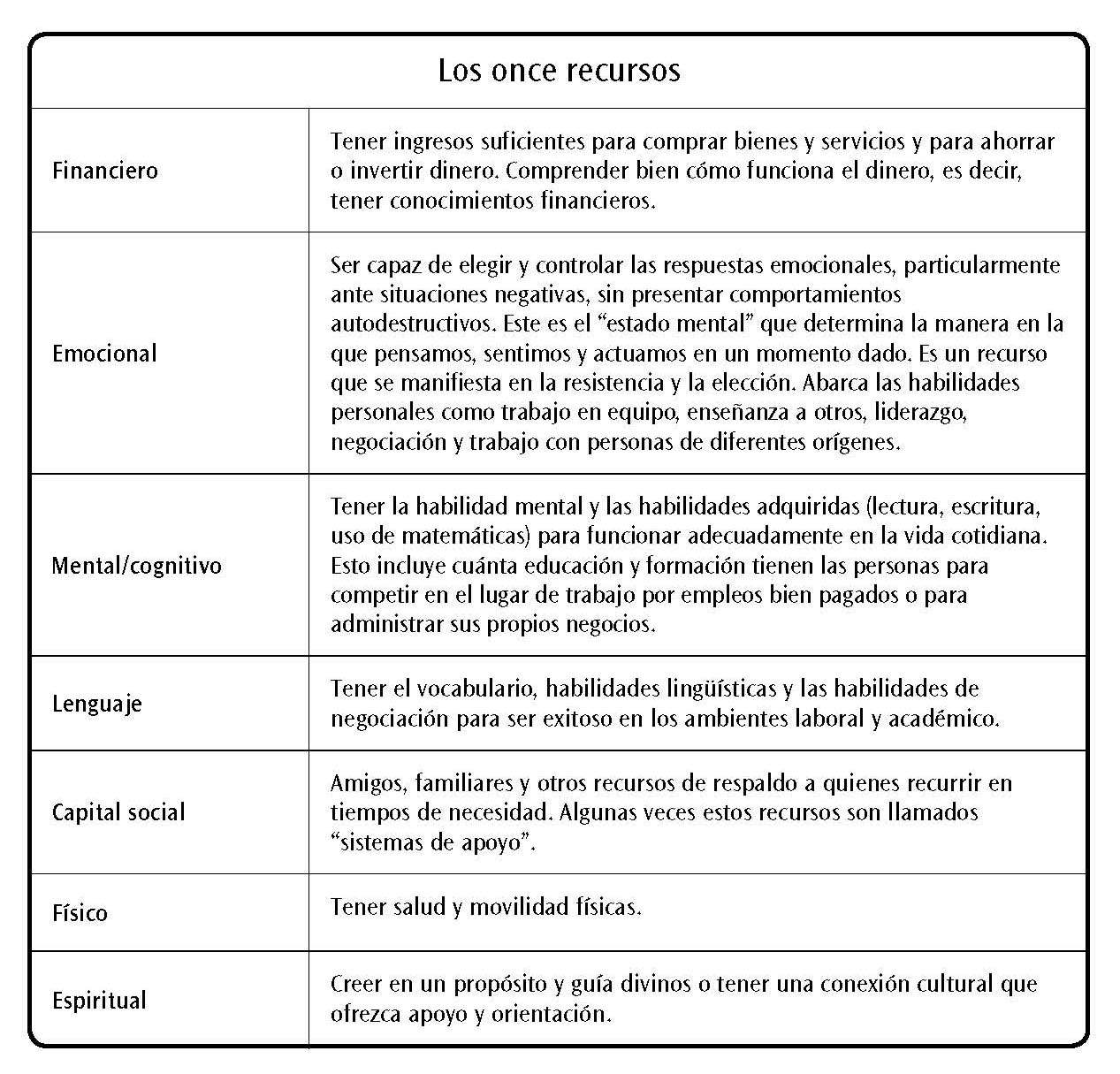 Página 121
Definición de los recursos(continuó)
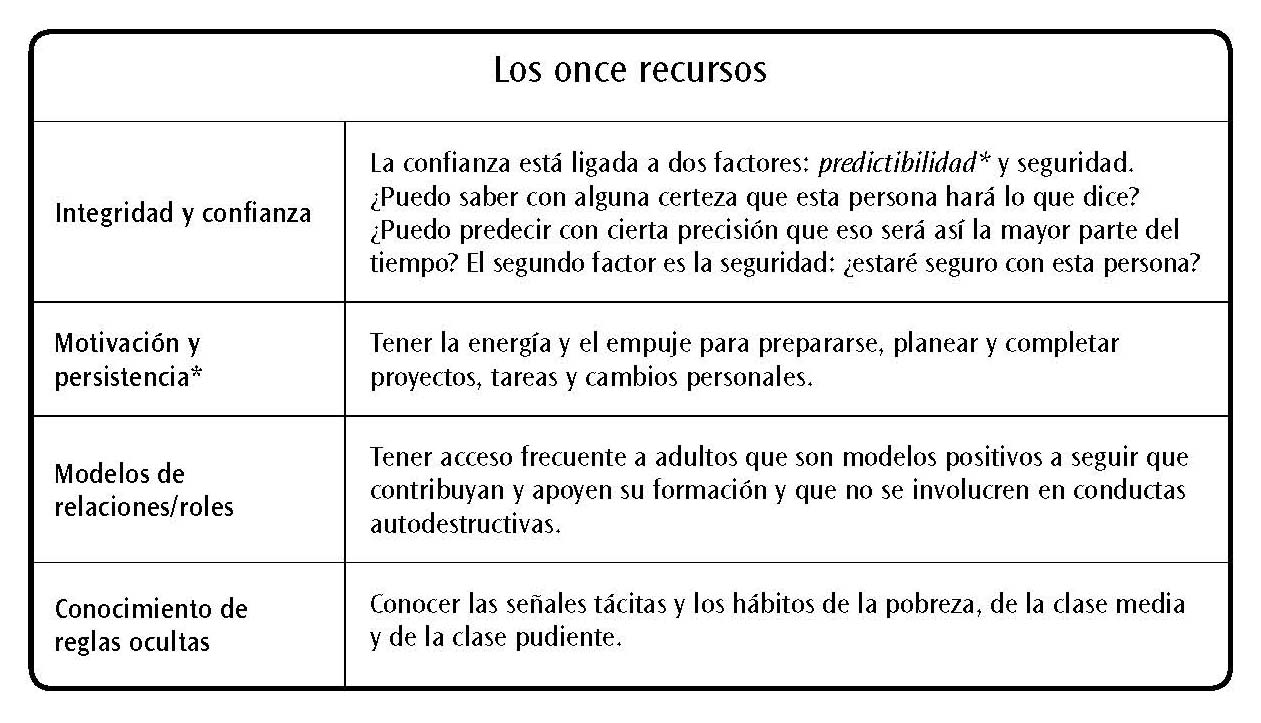 Página 122
Modelo mental de Capital social personal
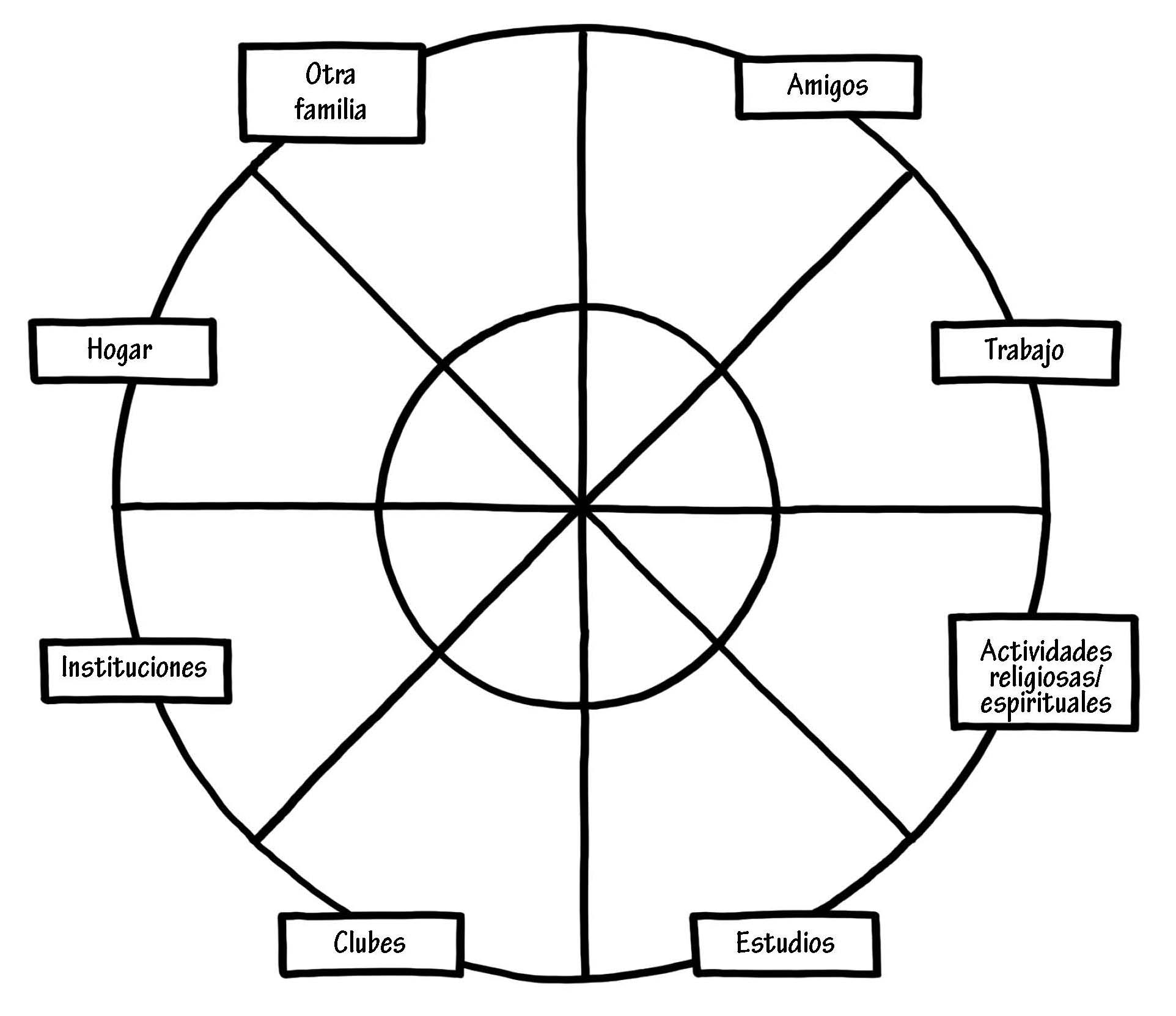 Página 125
Tabla de calificaciones de recursos
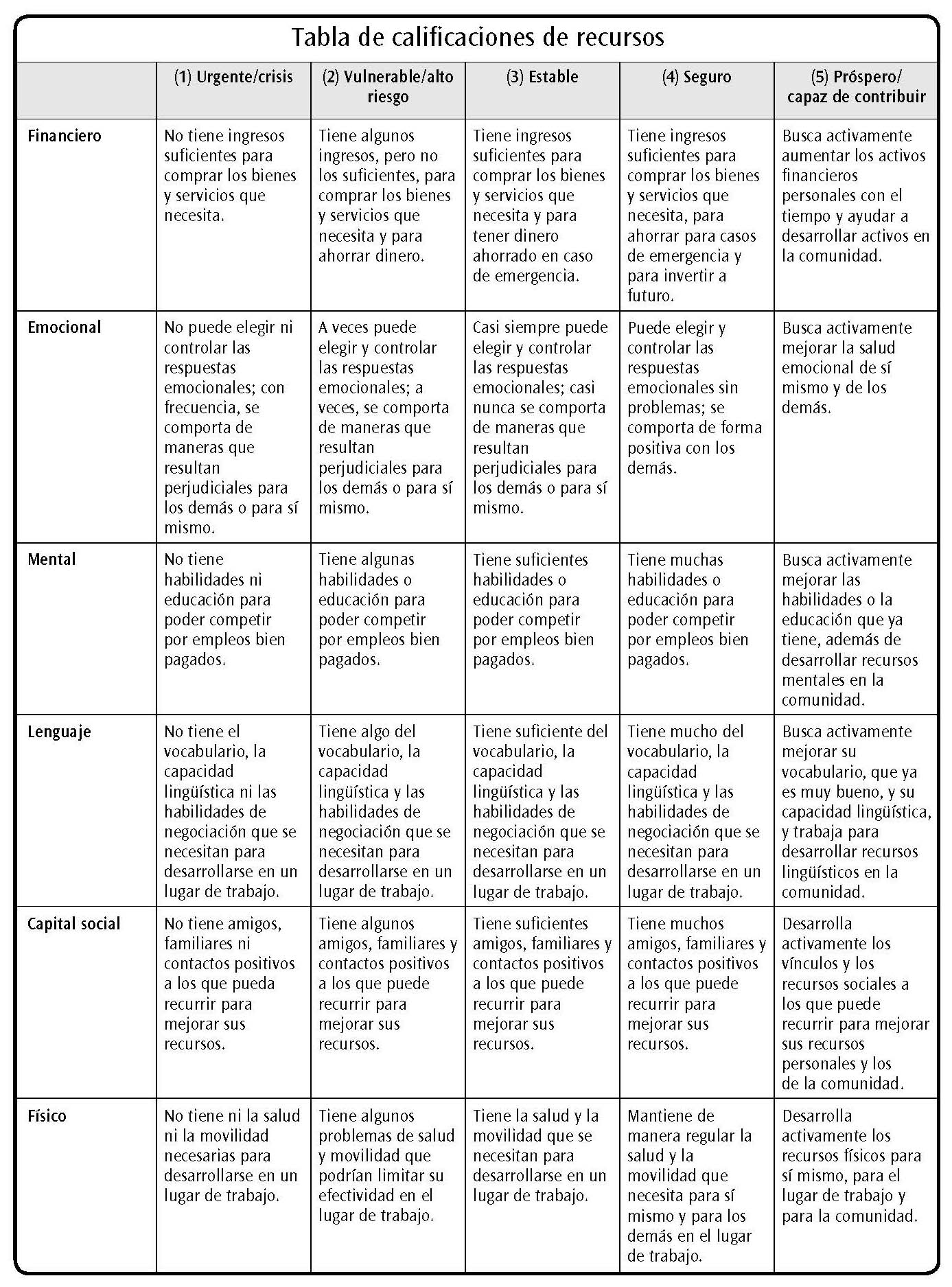 Página 133
Tabla de calificaciones de recursos (continuó)
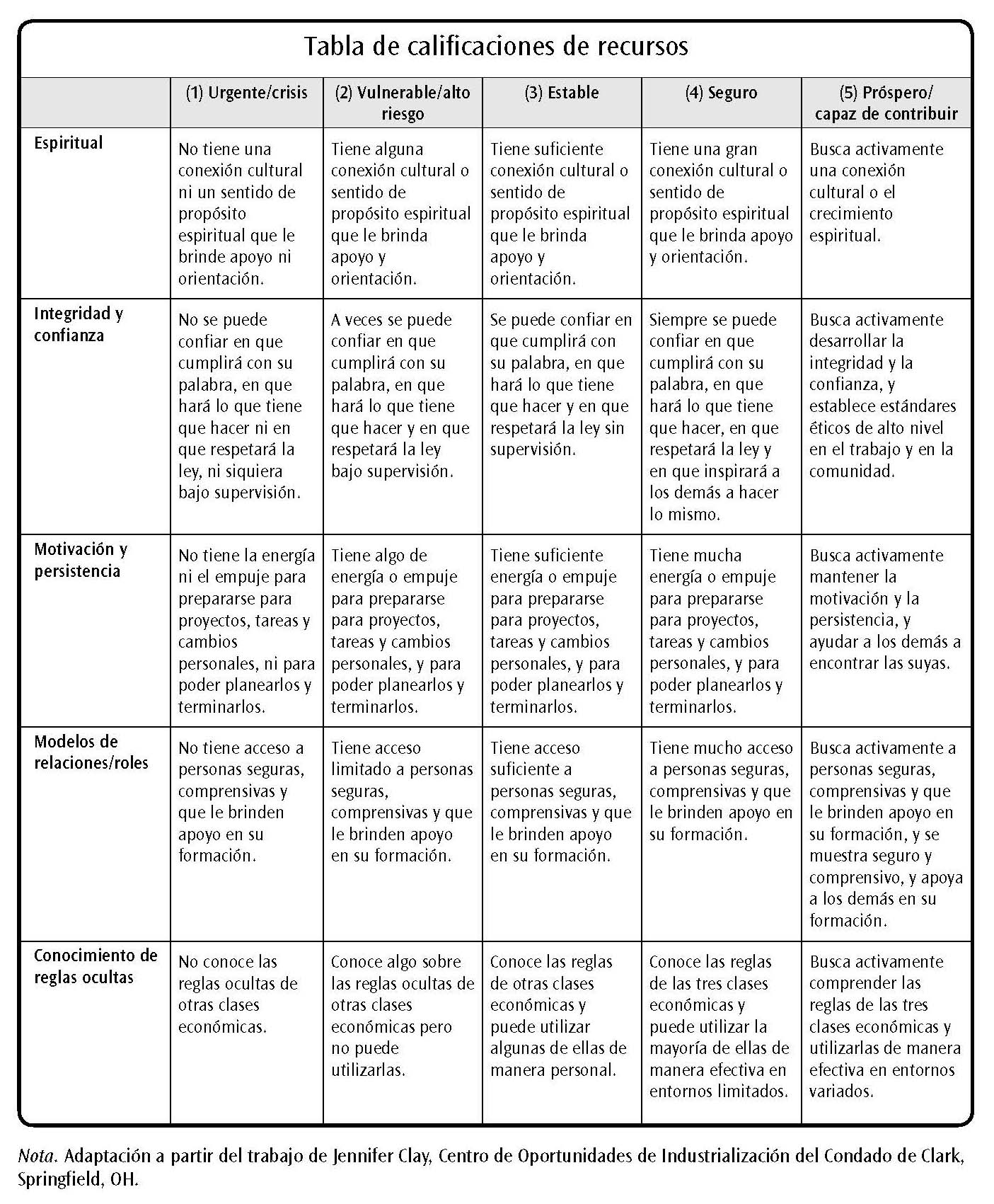 Página 134
MÓDULO 7: Autoevaluación derecursos
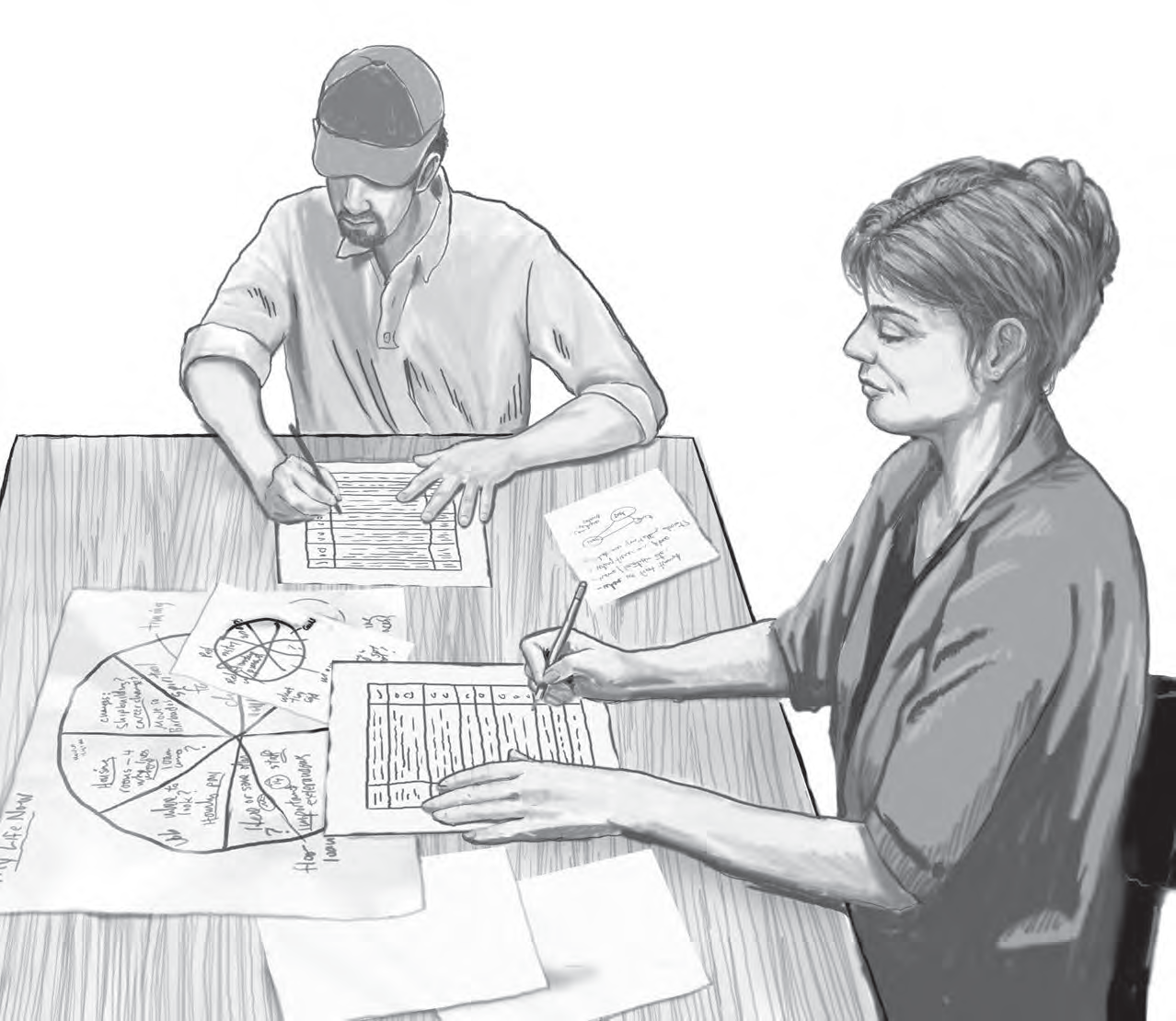 Página 139
Actividad: autoevaluación de recursos
https://fs27.formsite.com/a34qO0/ilqkpvov1z/index.html
Link to Demographics:
https://fs27.formsite.com/a34qO0/ebtpvktj6p/index.html 

Link to ROI questions: 
https://fs27.formsite.com/a34qO0/kbef7whltp/index.html
Página 142
Autoevaluación de recursos
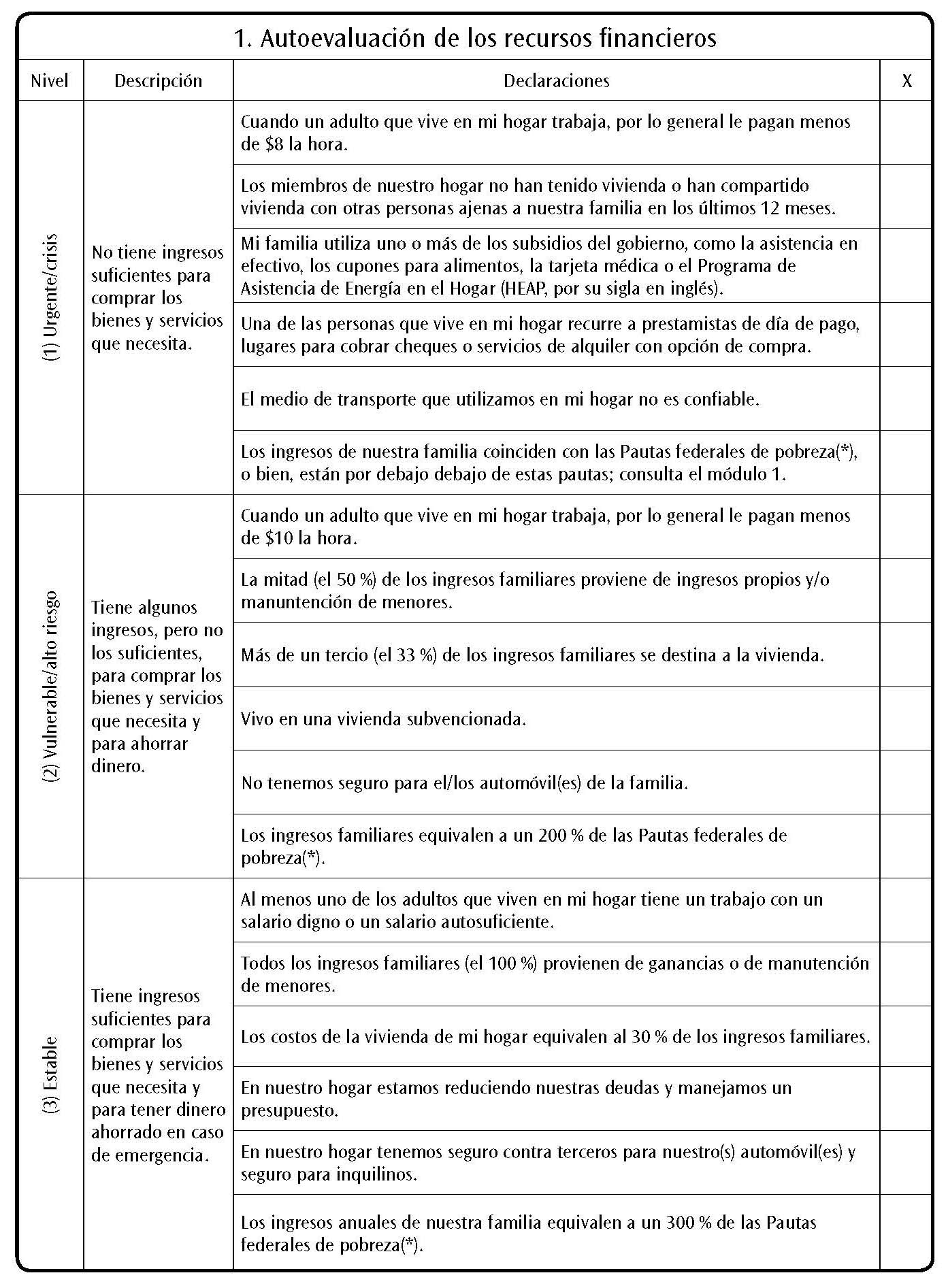 Página 142
Autoevaluación de recursos
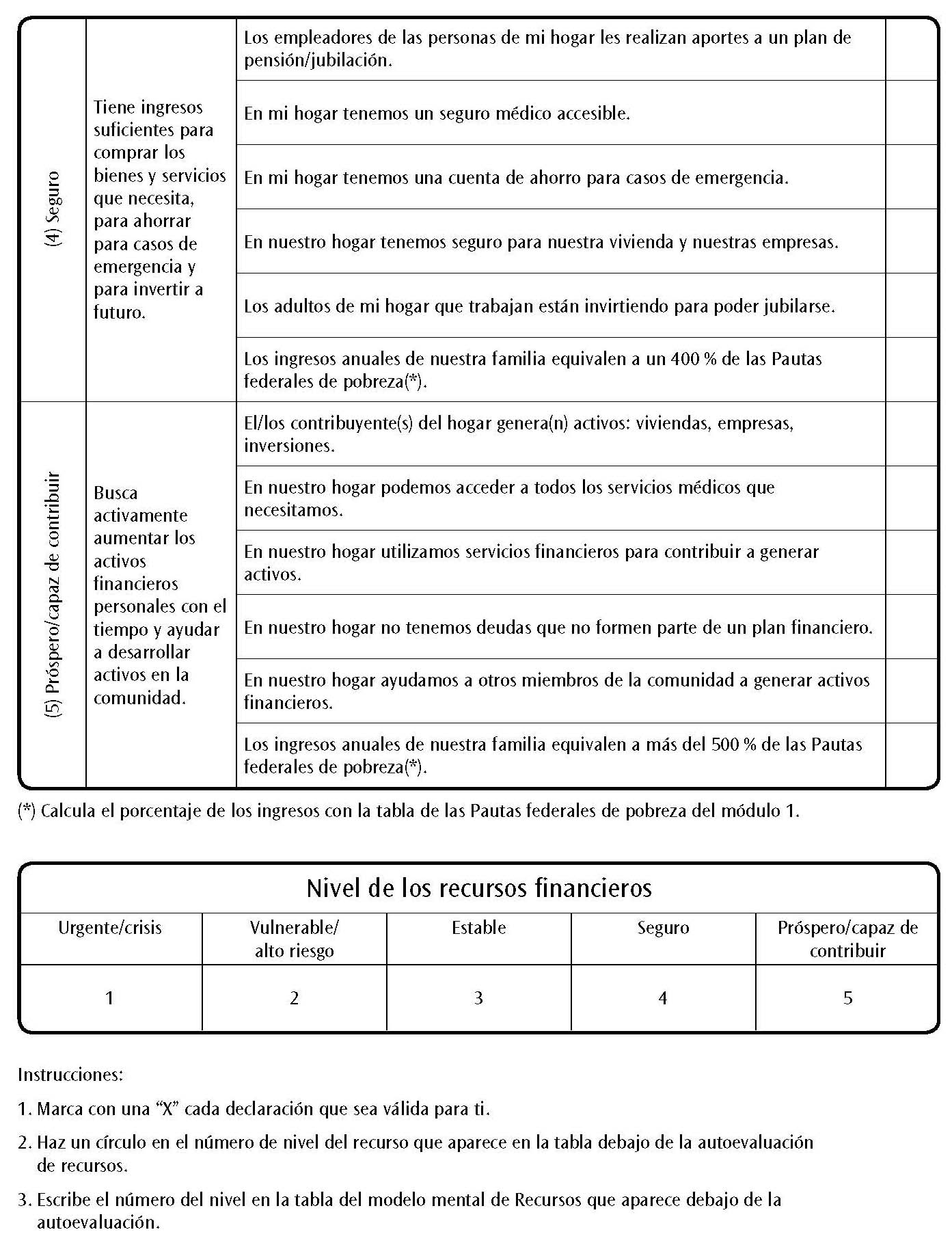 Página 143
Autoevaluación de recursos
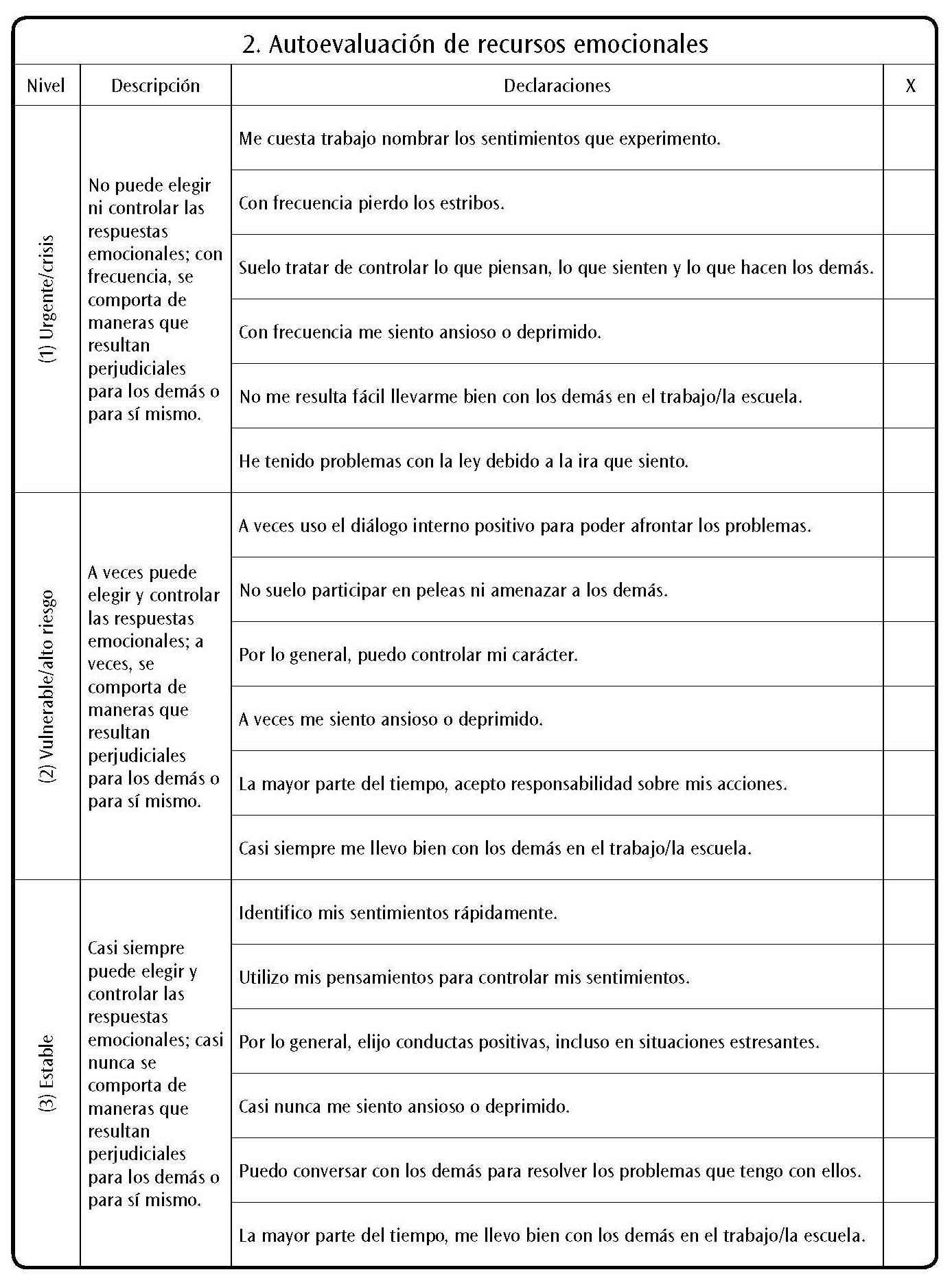 Página 144
Autoevaluación de recursos
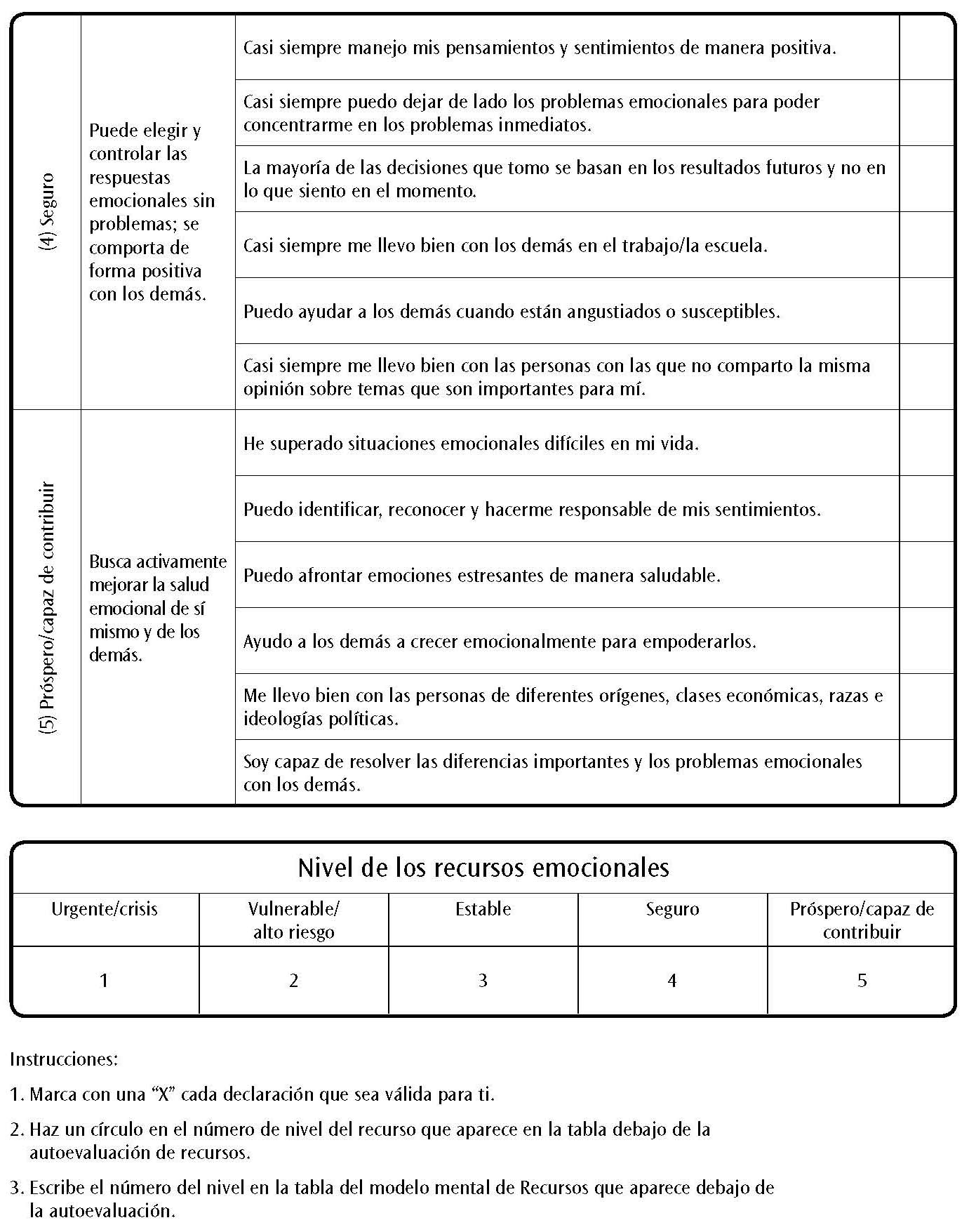 Página 145
Autoevaluación de recursos
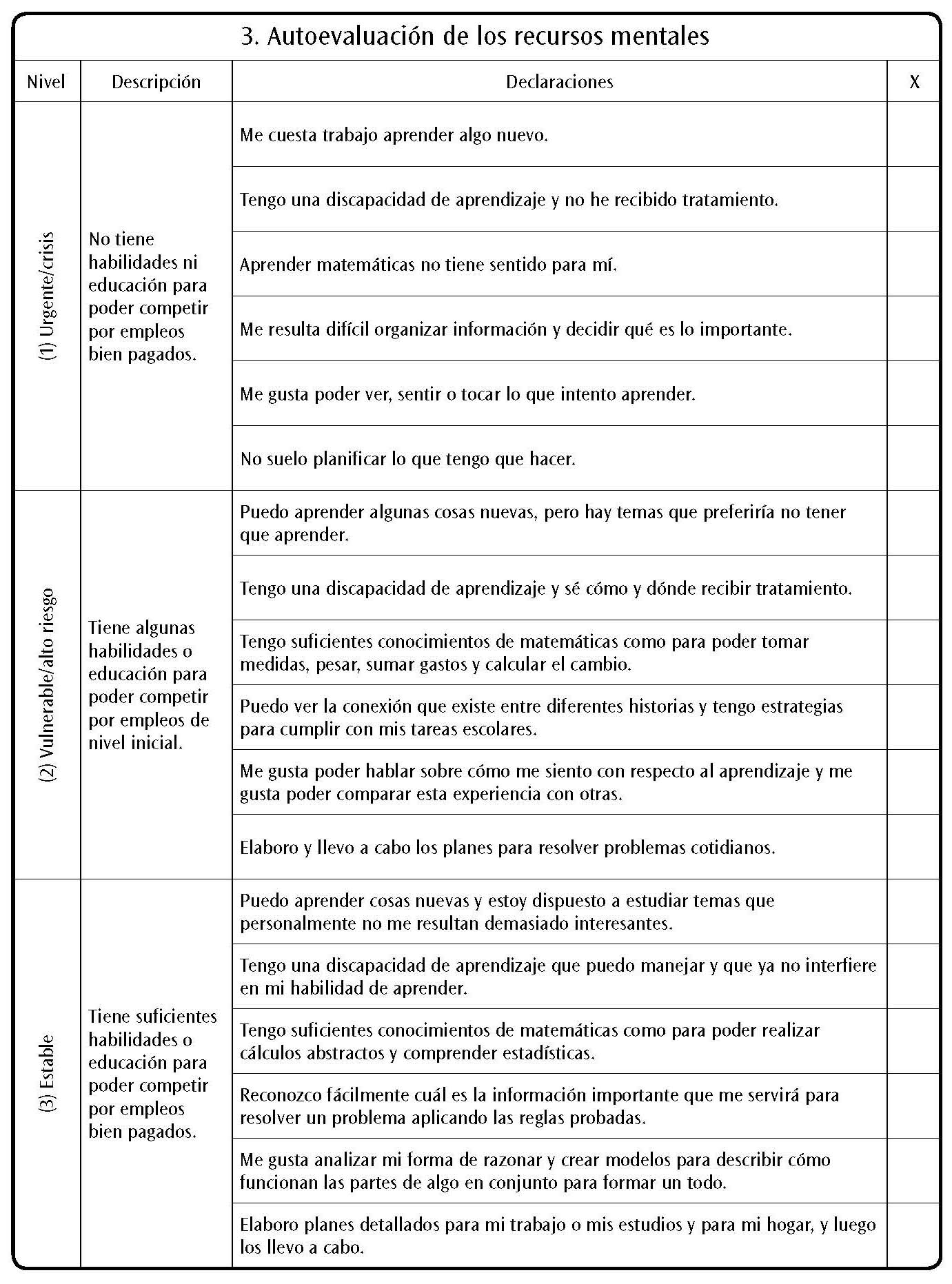 Página 146
Autoevaluación de recursos
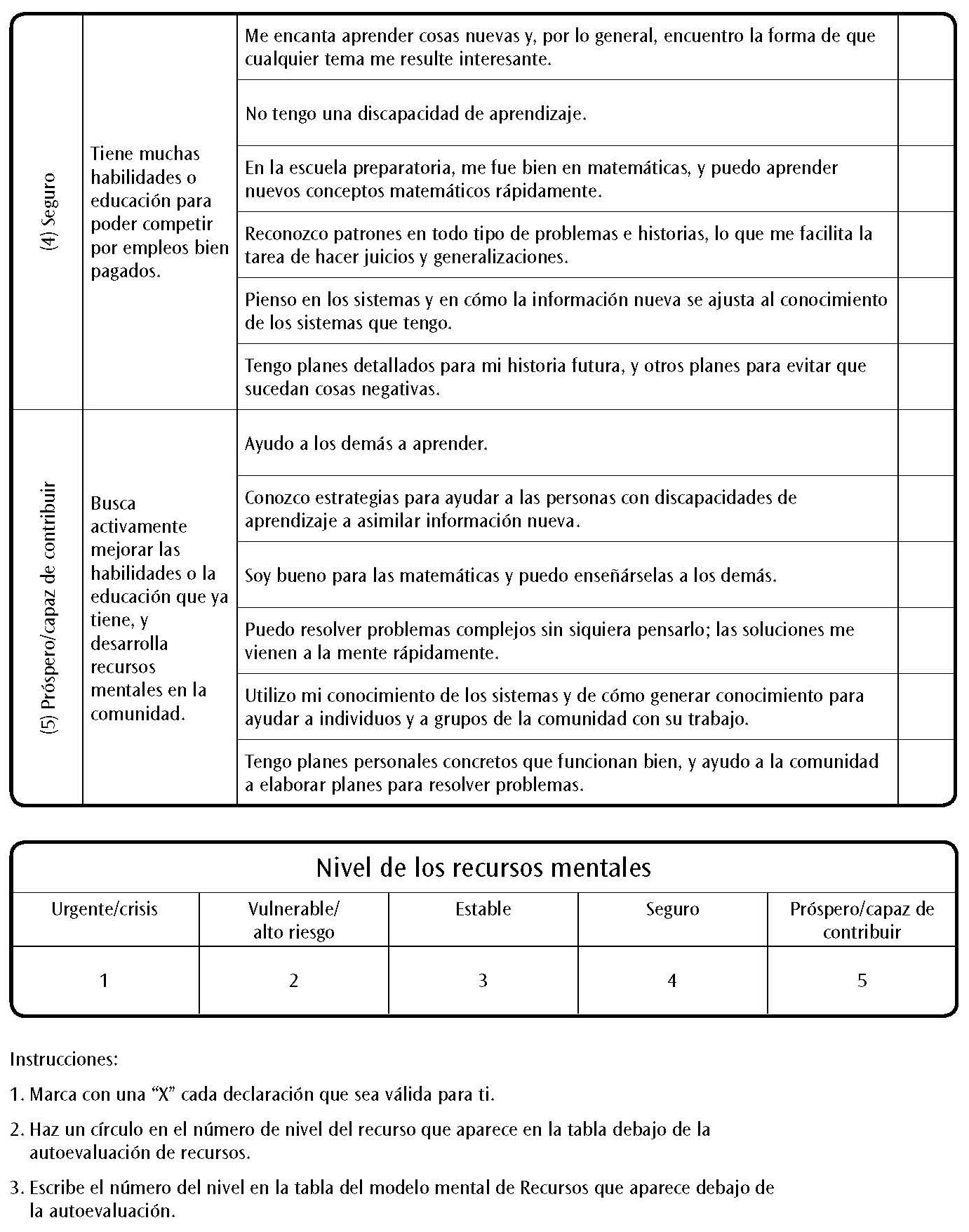 Página 147
Autoevaluación de recursos
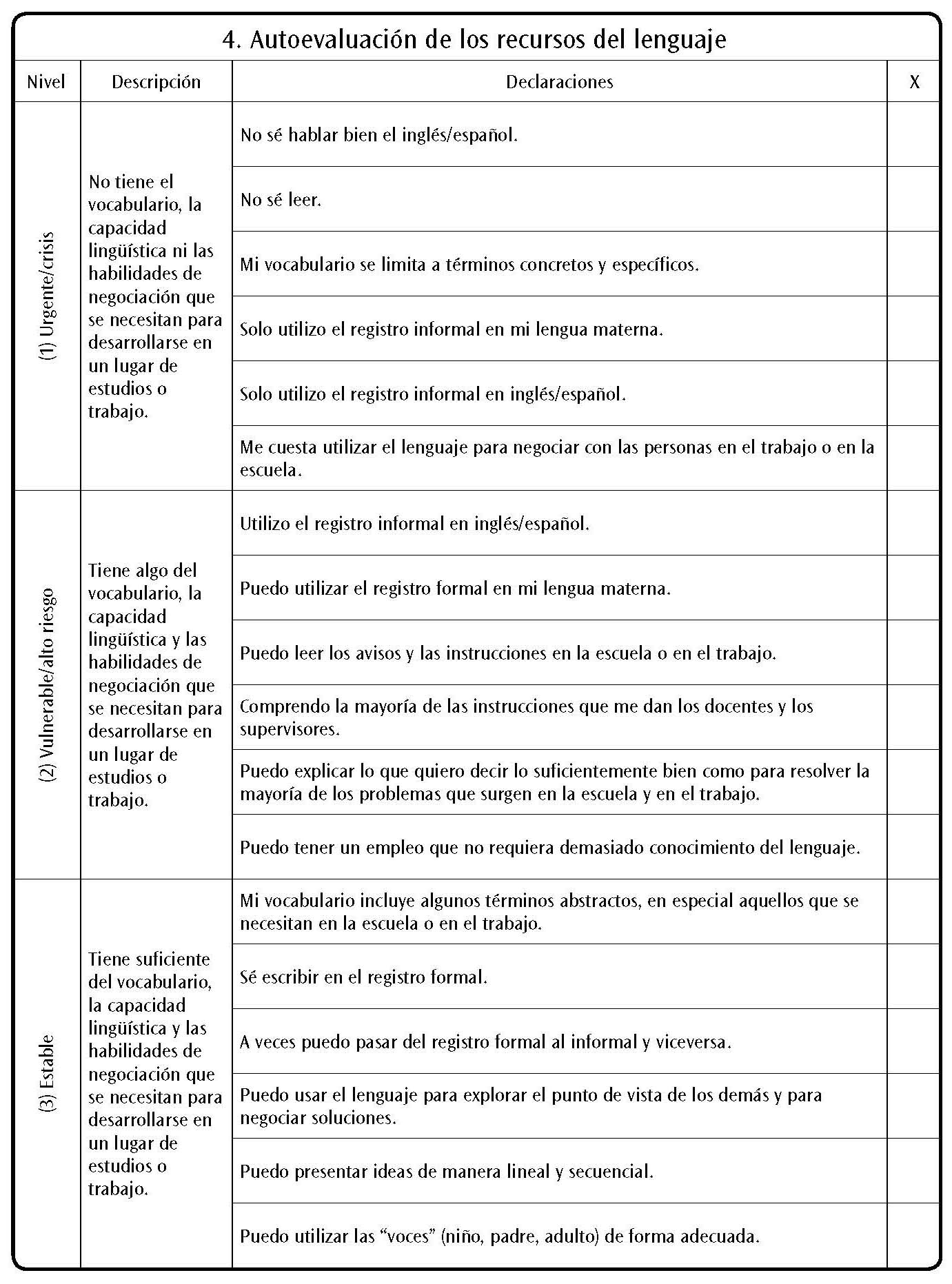 Página 148
Autoevaluación de recursos
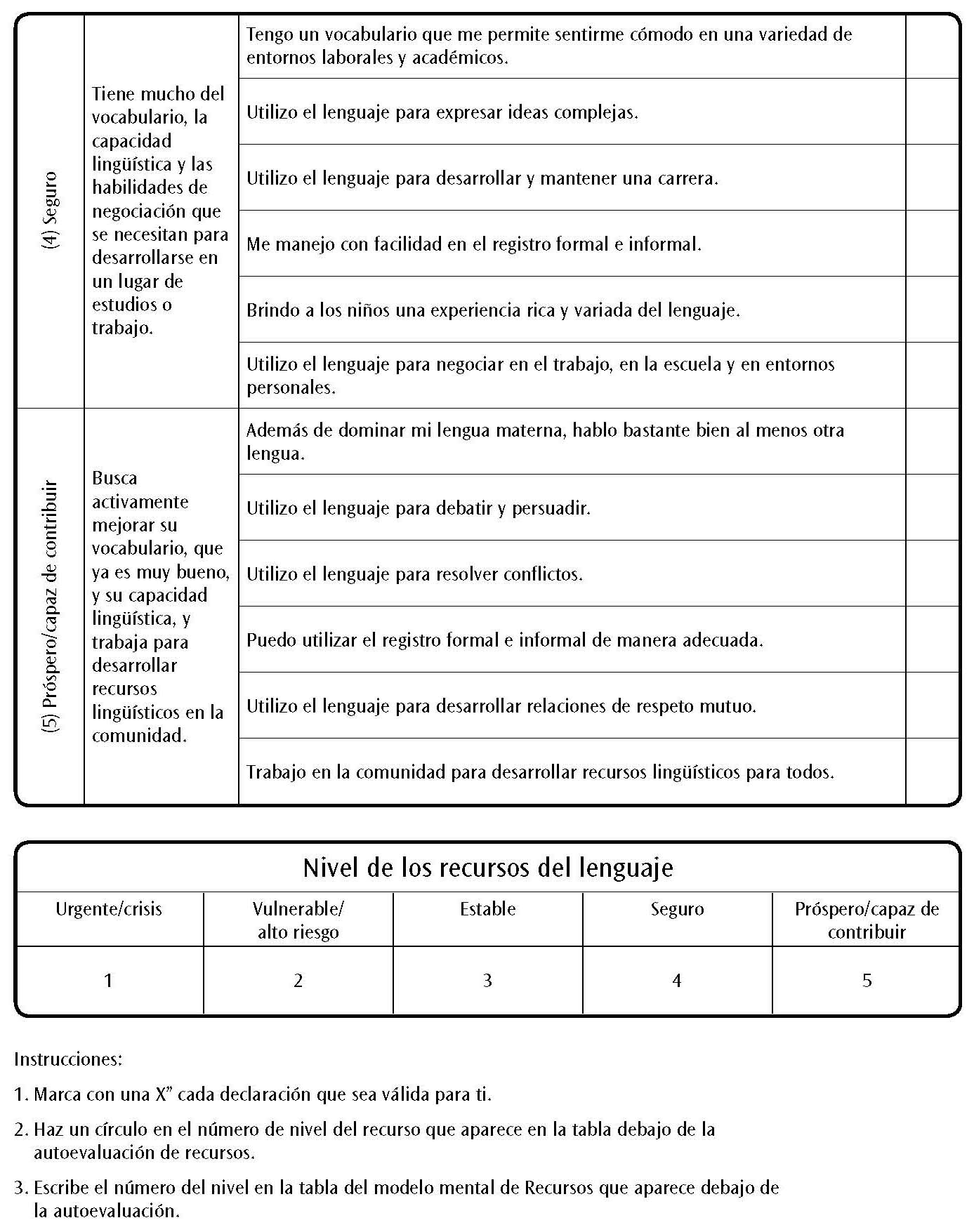 Página 149
Autoevaluación de recursos
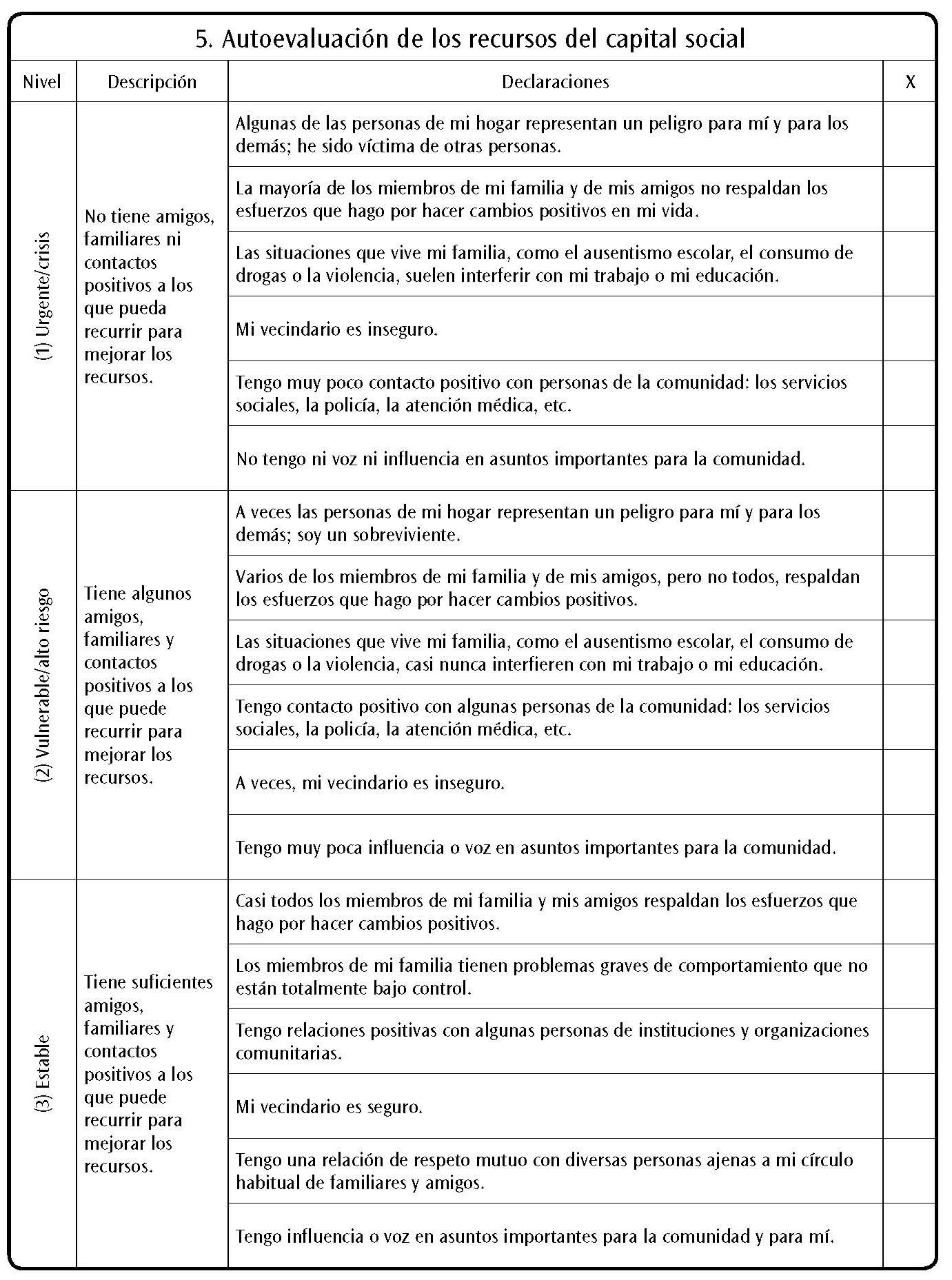 Página 150
Autoevaluación de recursos
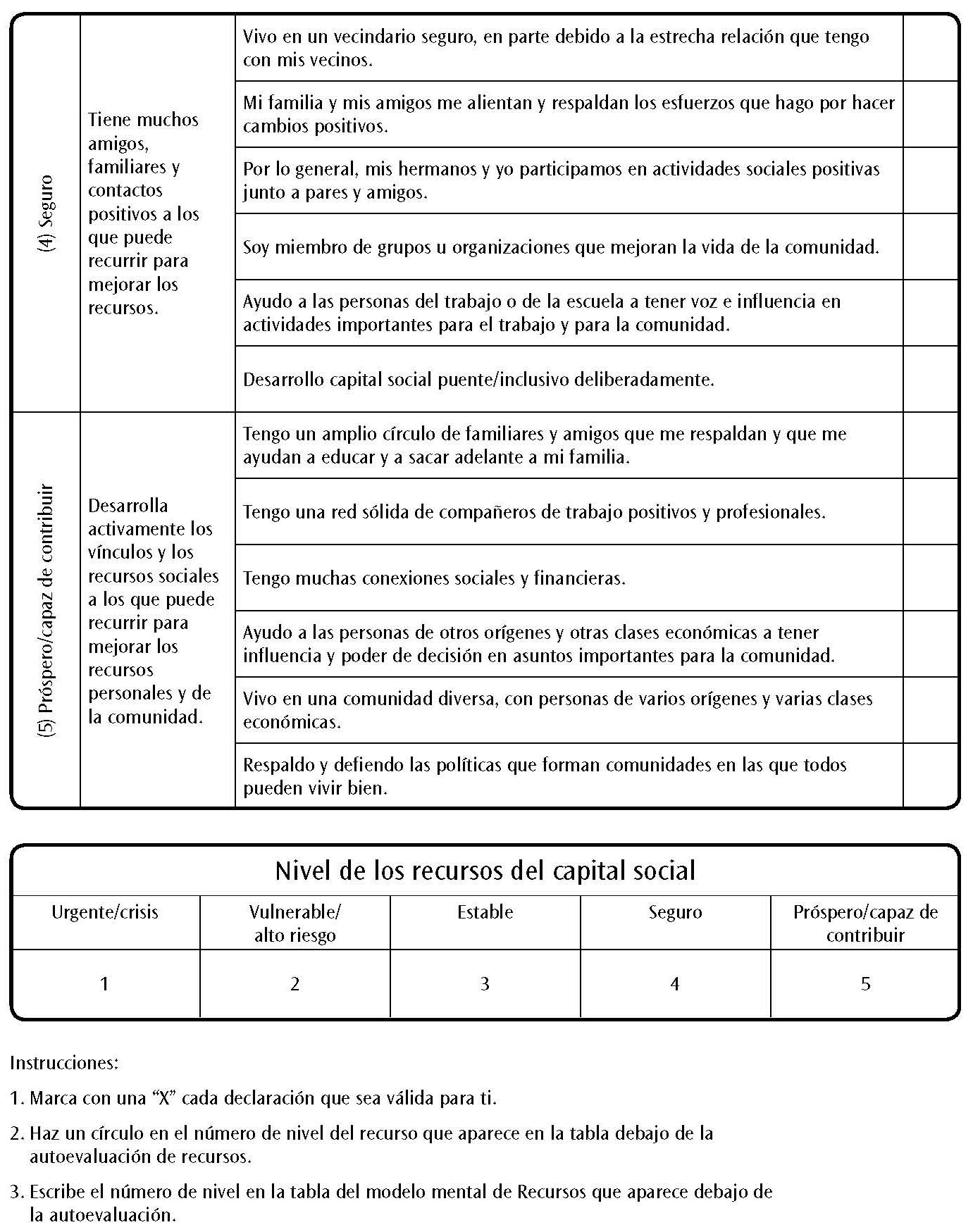 Página 151
Autoevaluación de recursos
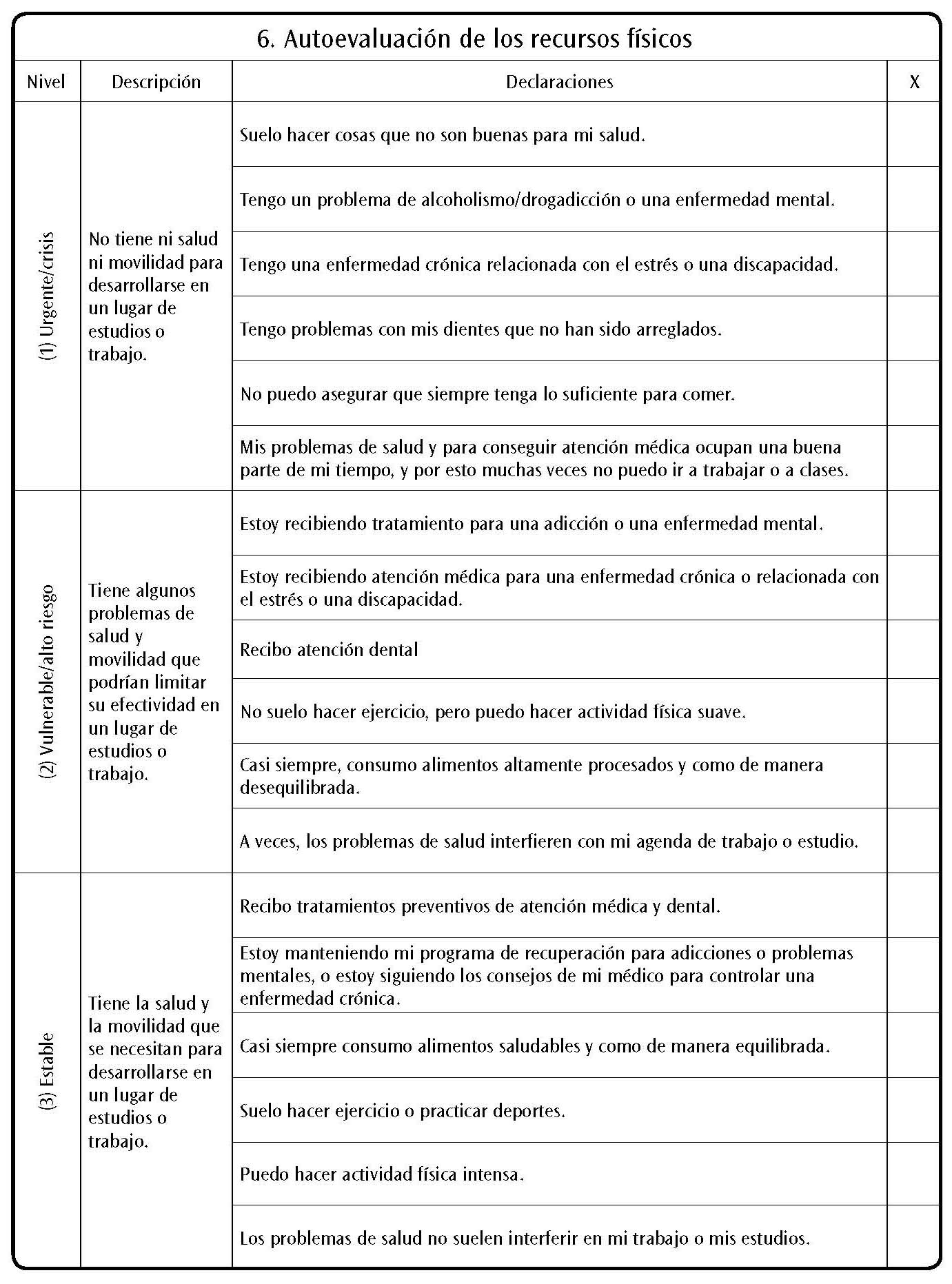 Page 152
Autoevaluación de recursos
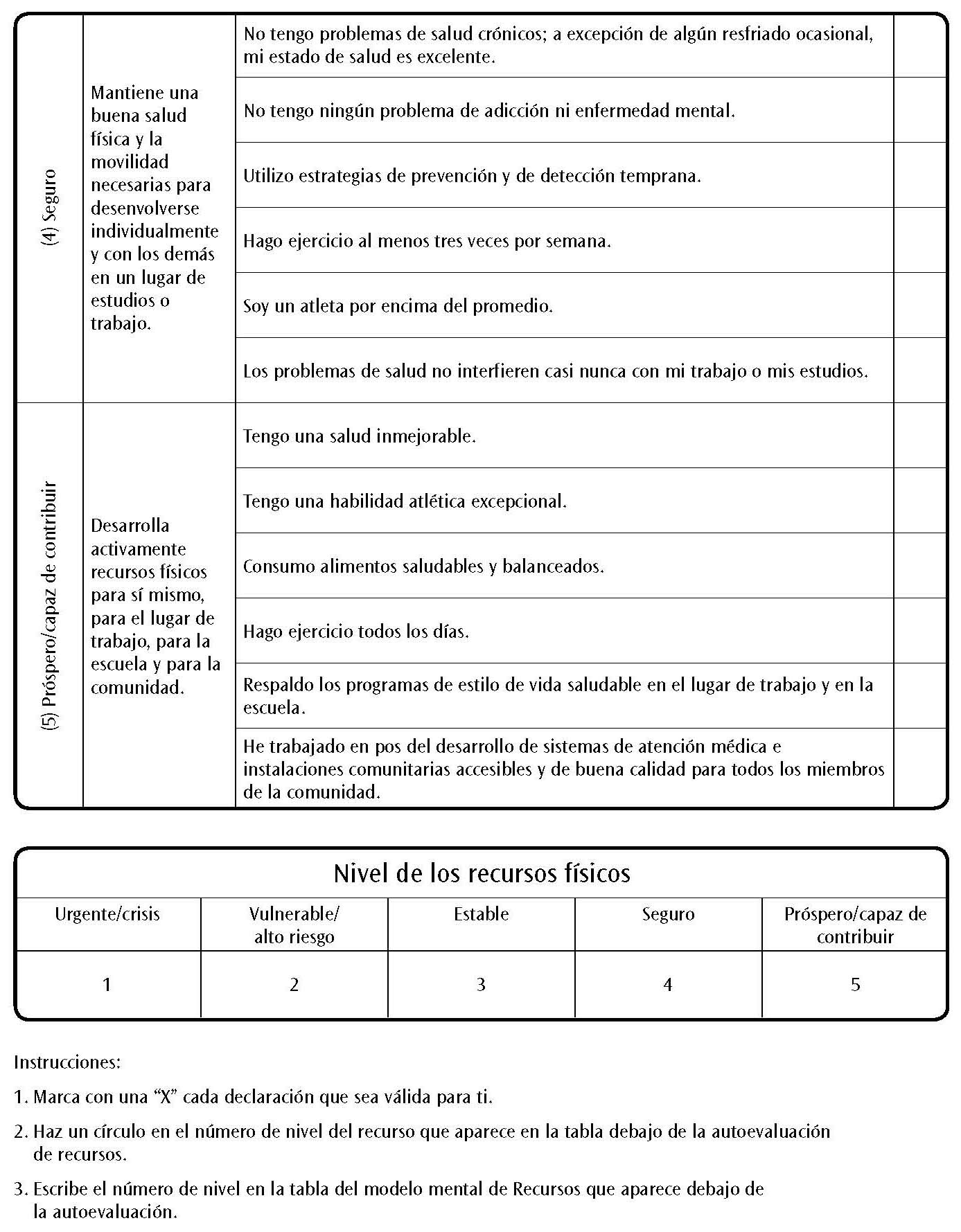 Página 153
Autoevaluación de recursos
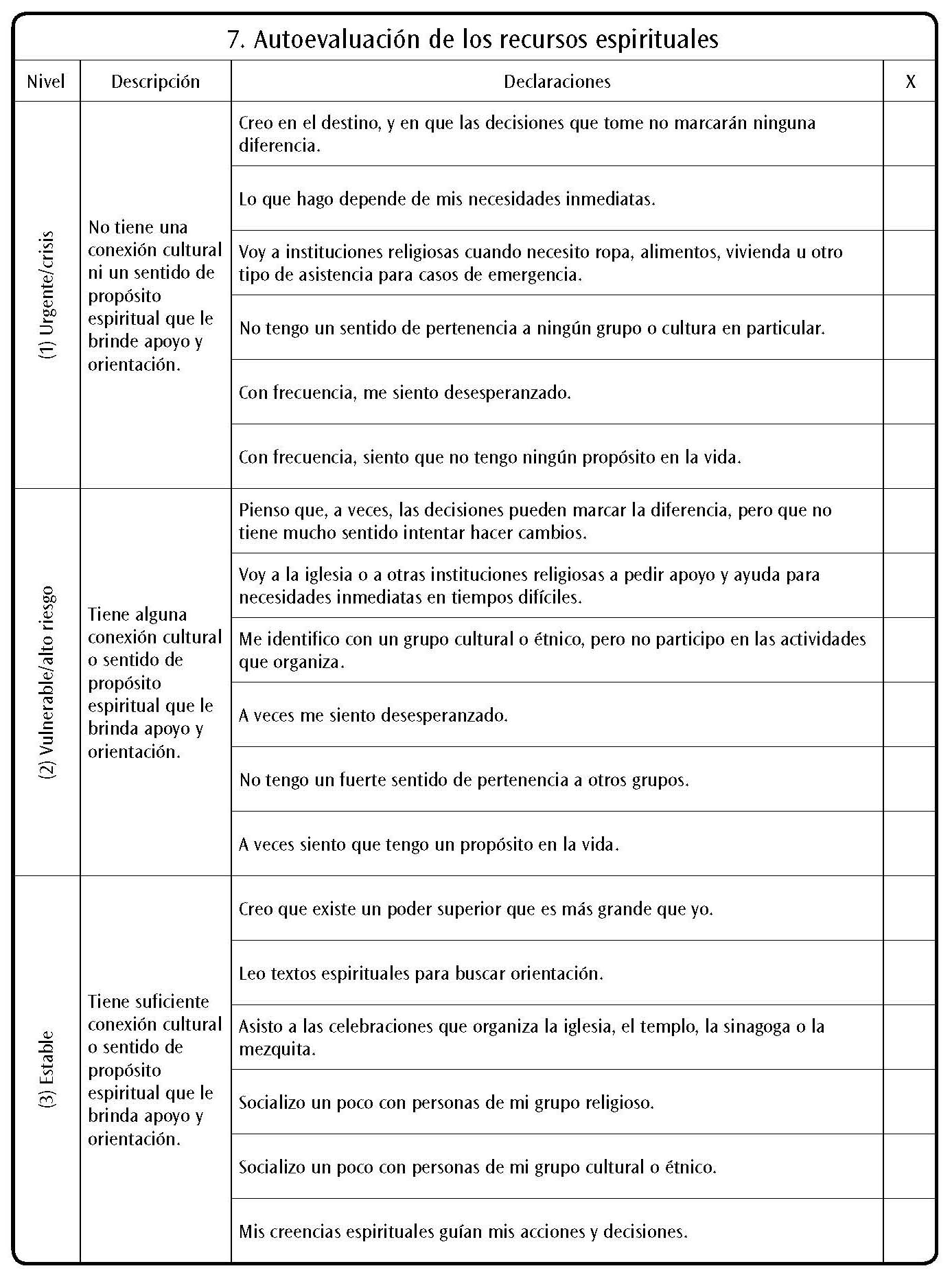 Página 154
Autoevaluación de recursos
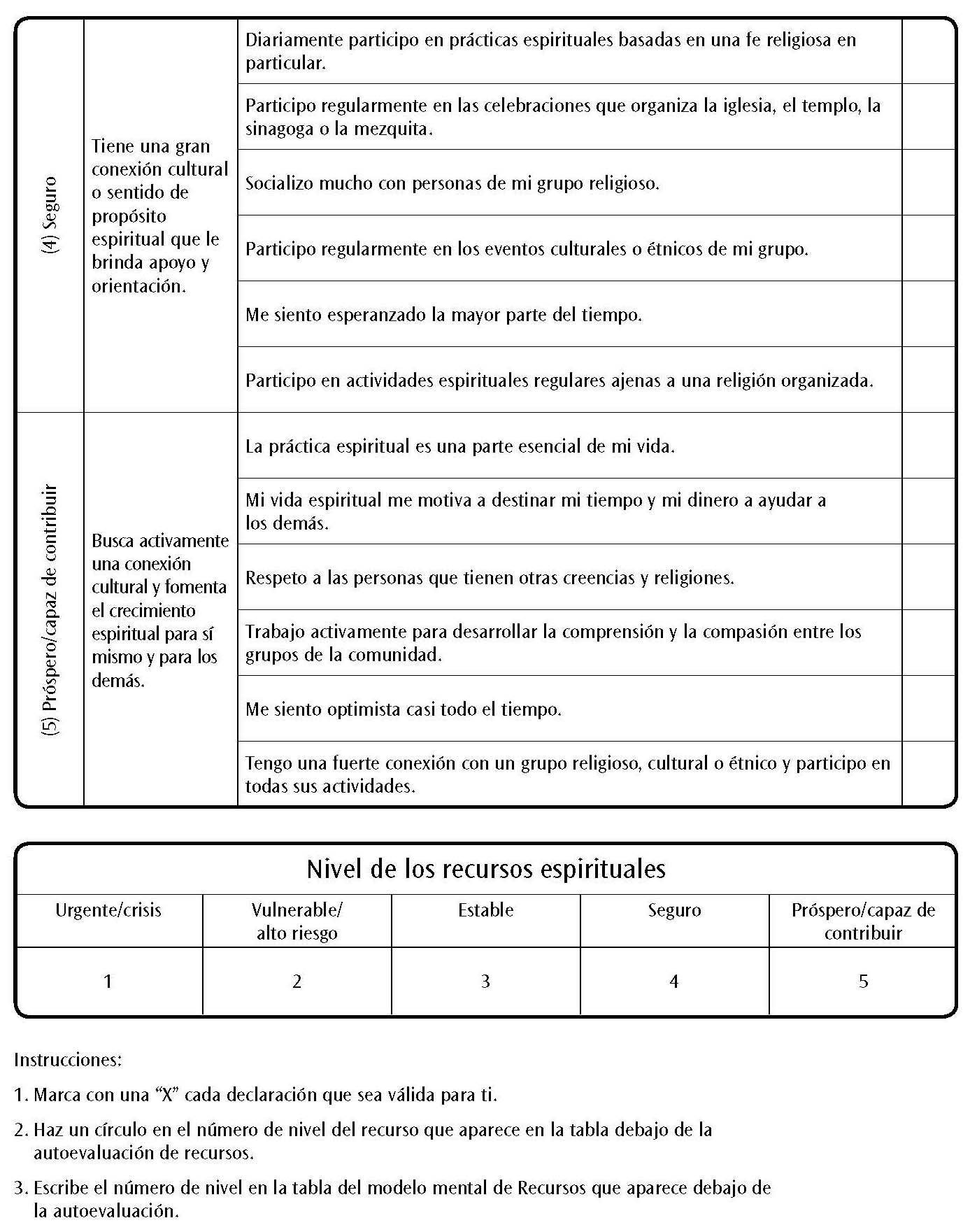 Página 155
Autoevaluación de recursos
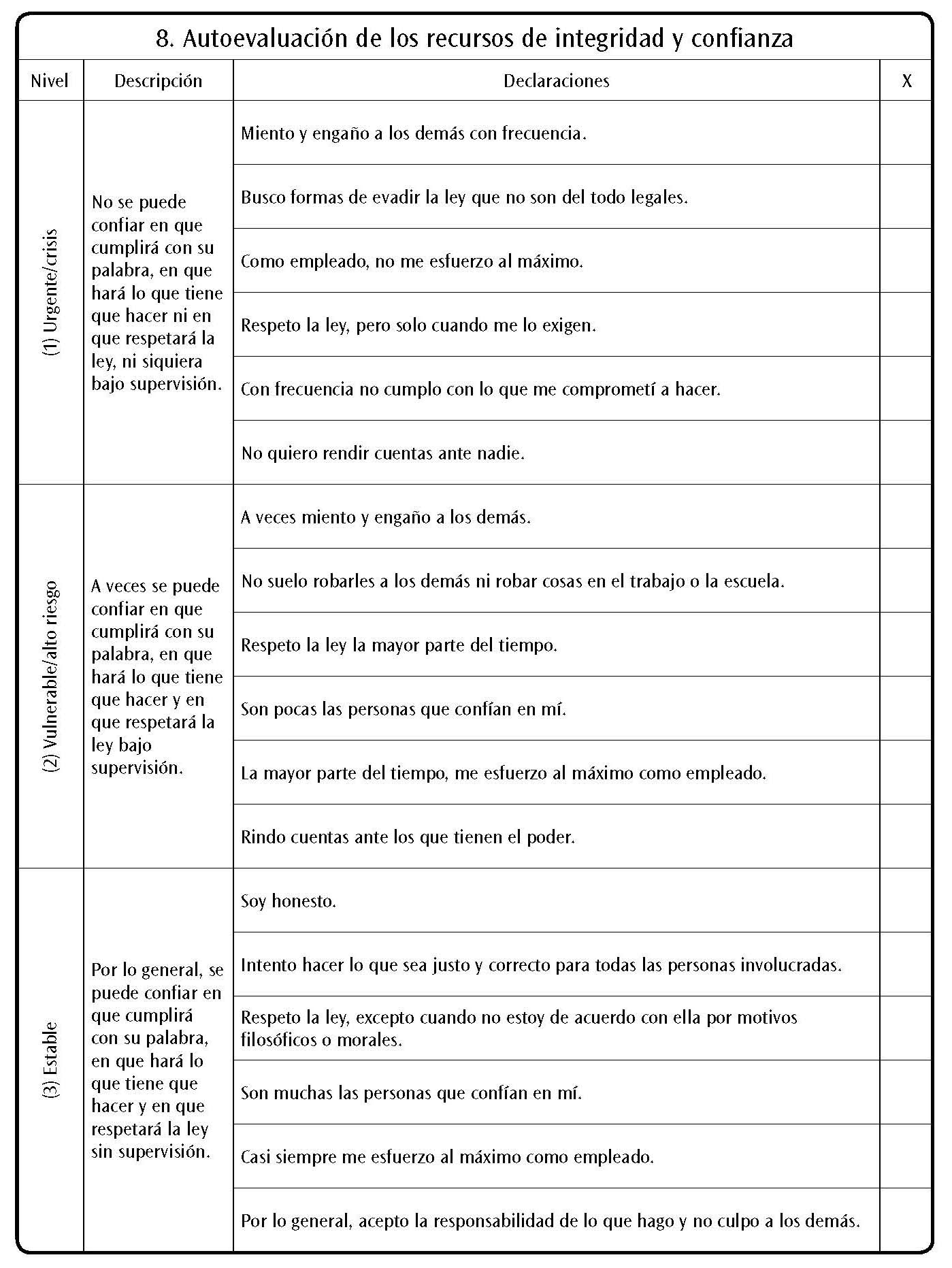 Página 156
Autoevaluación de recursos
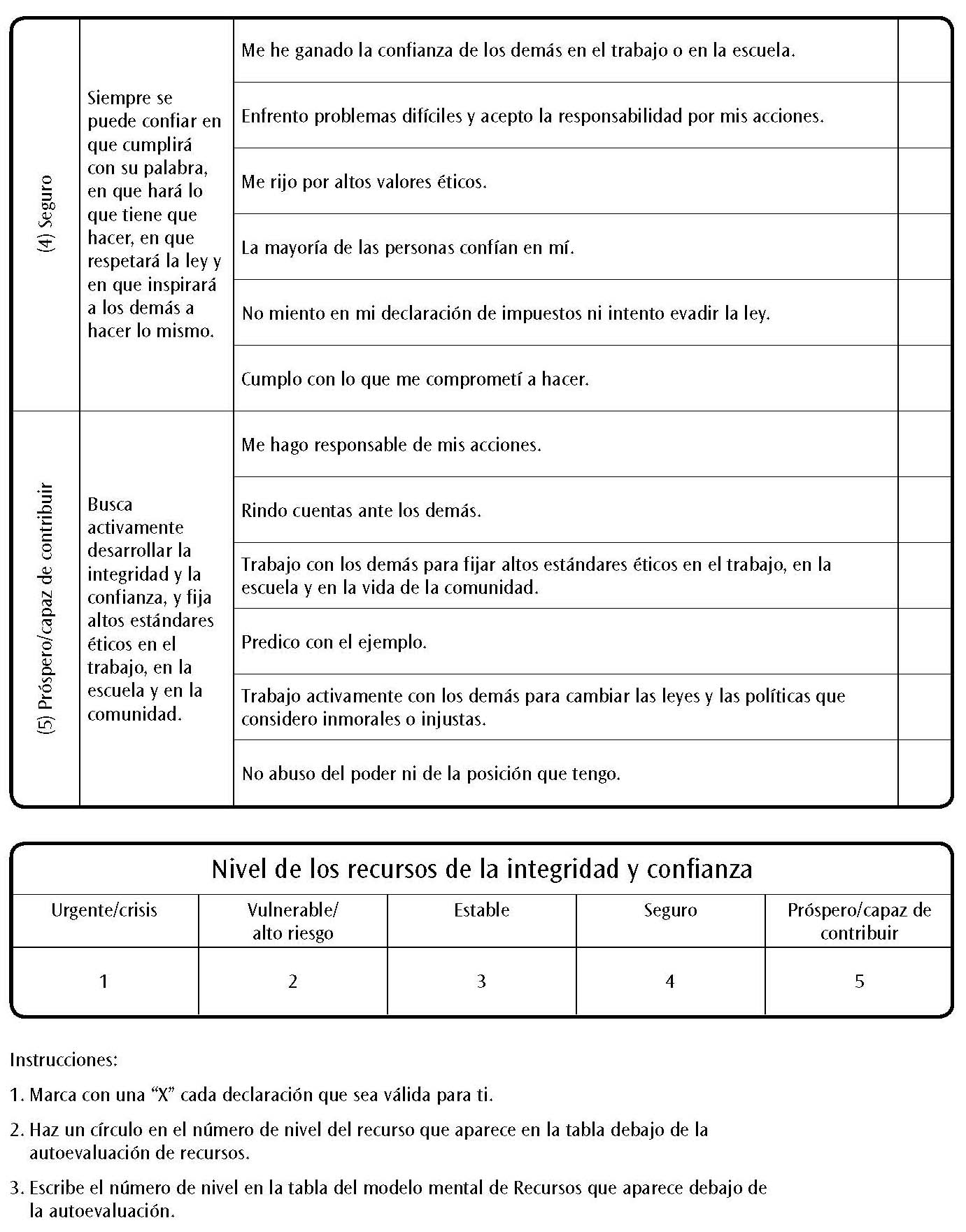 Página 157
Autoevaluación de recursos
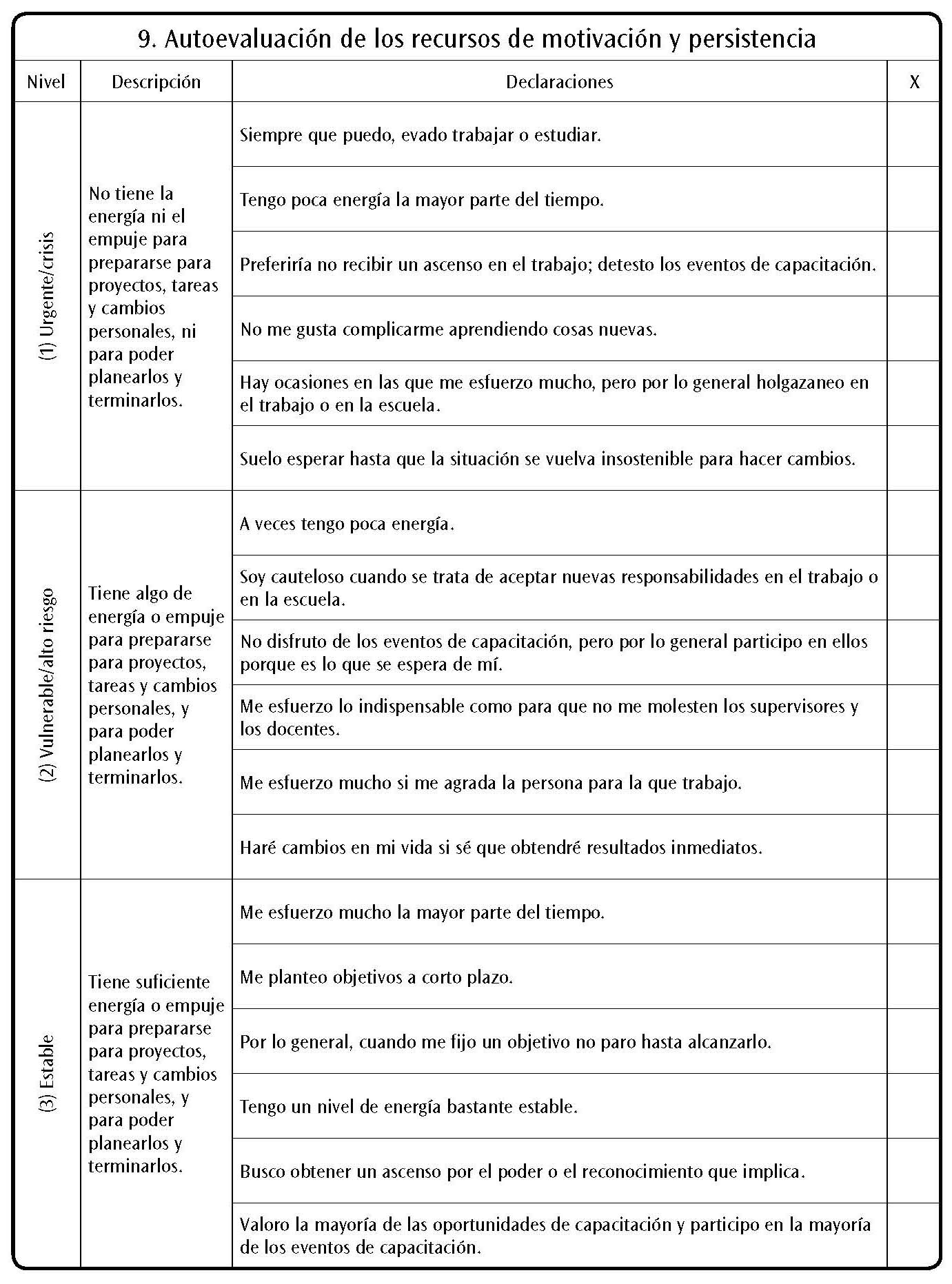 Página 158
Autoevaluación de recursos
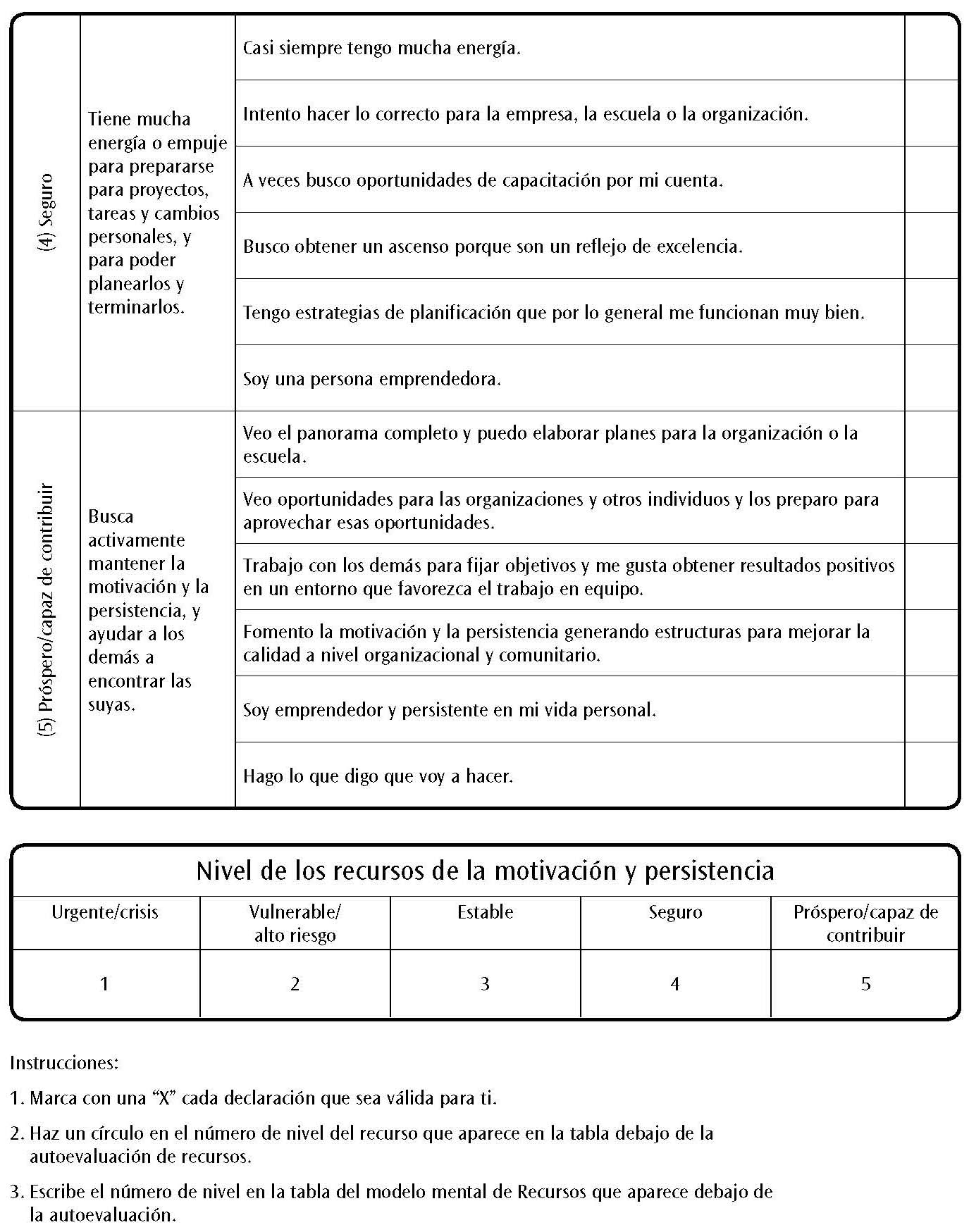 Página 159
Autoevaluación de recursos
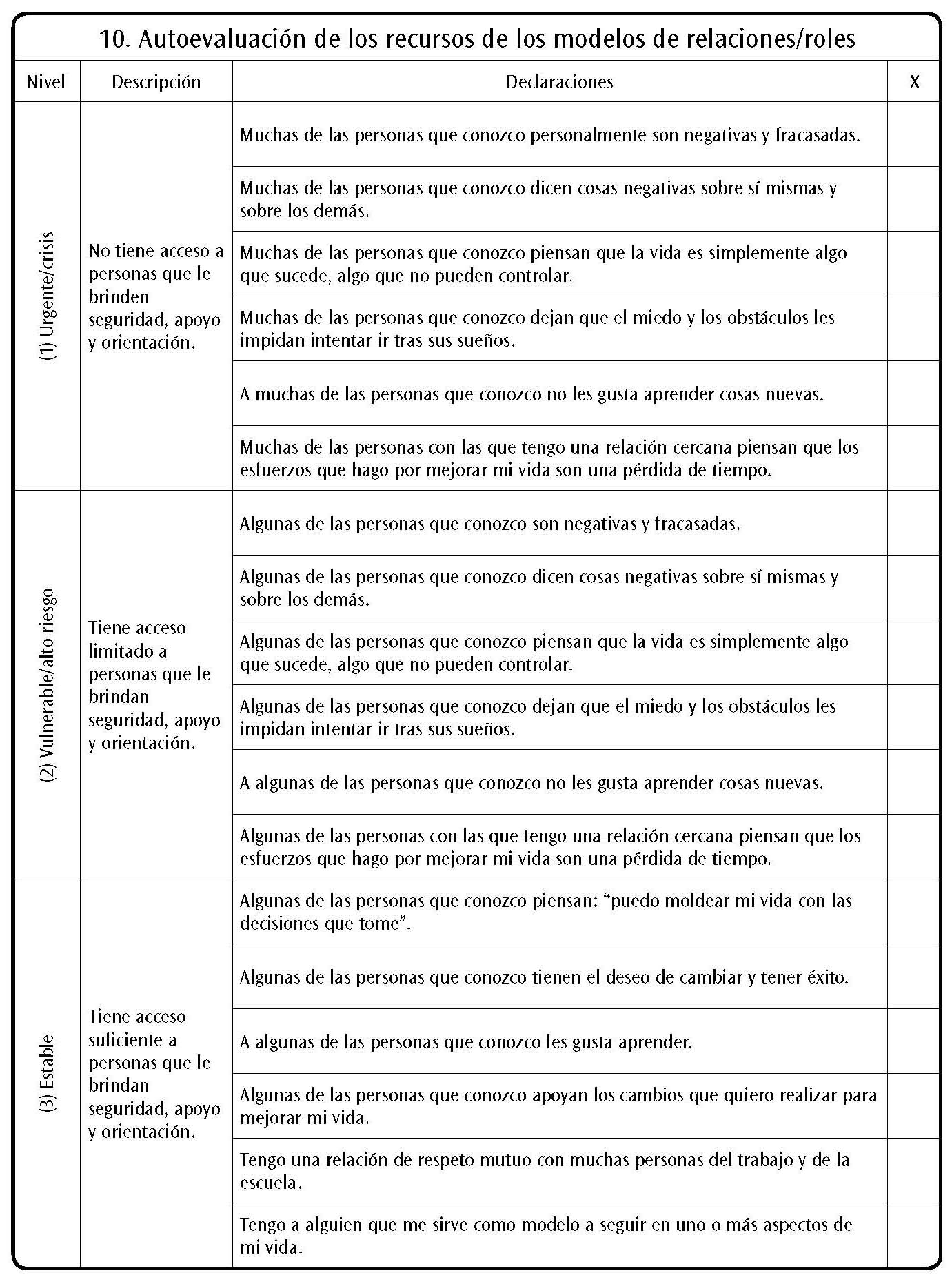 Página 160
Autoevaluación de recursos
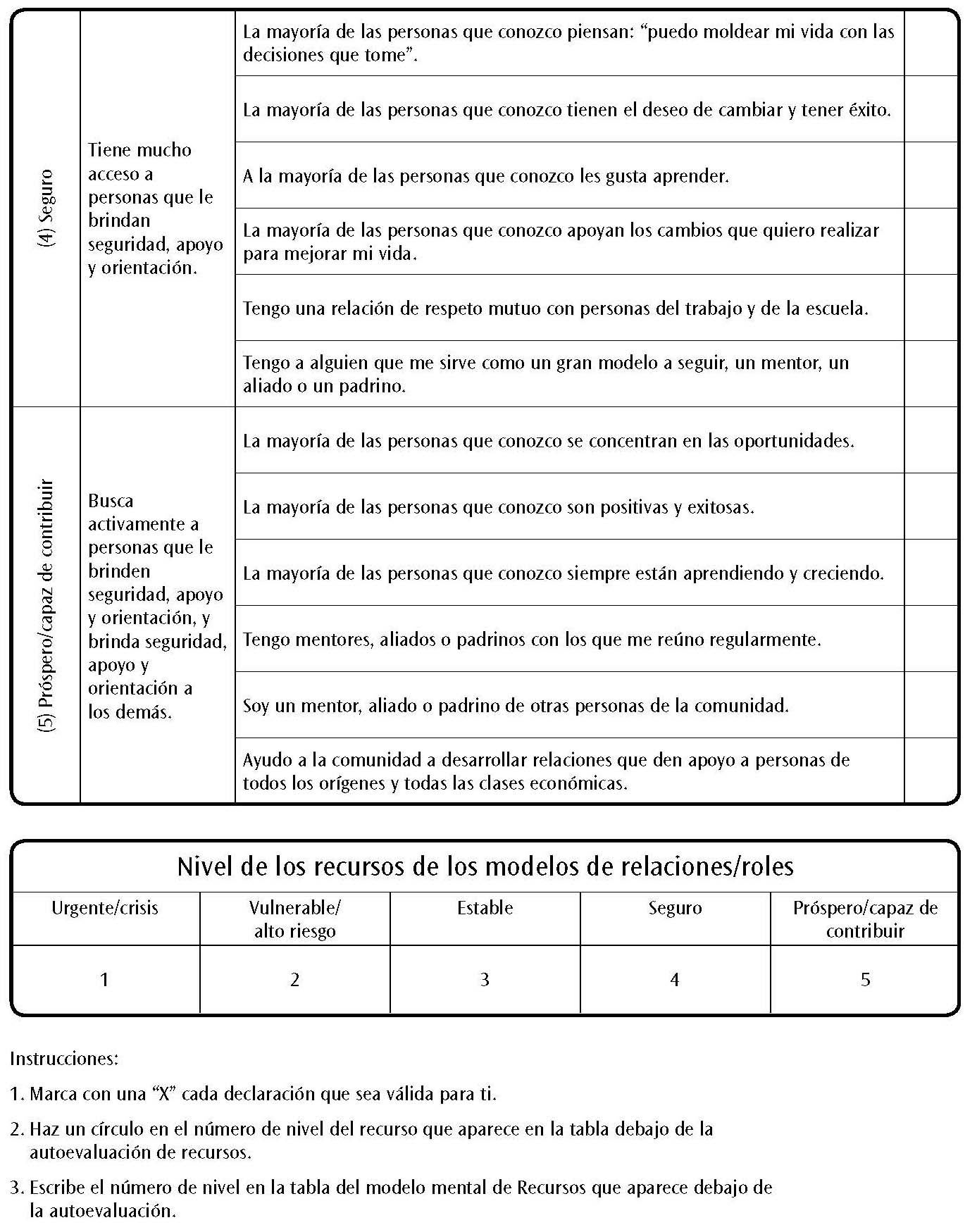 Página 161
Autoevaluación de recursos
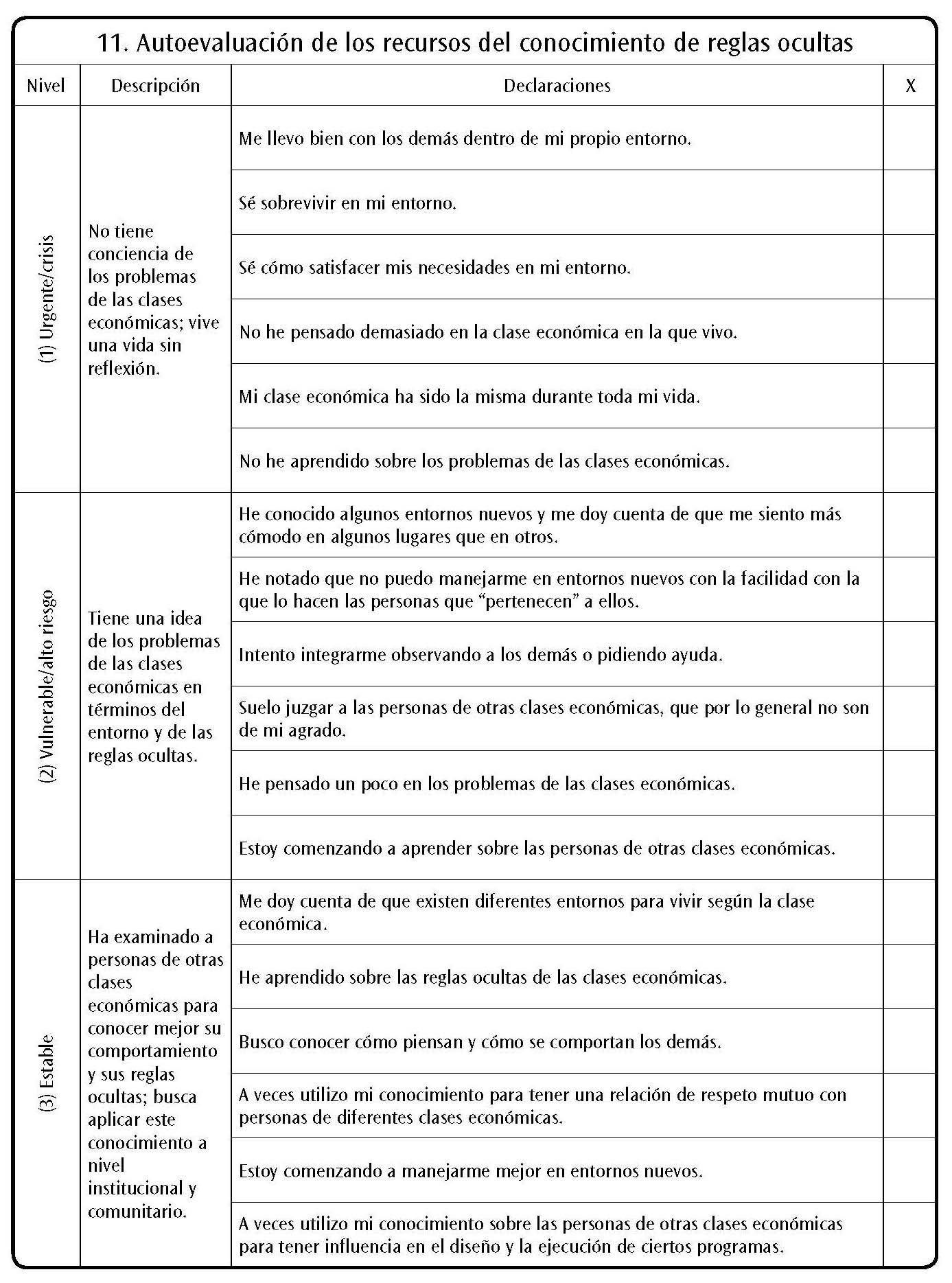 Página 162
Autoevaluación de recursos
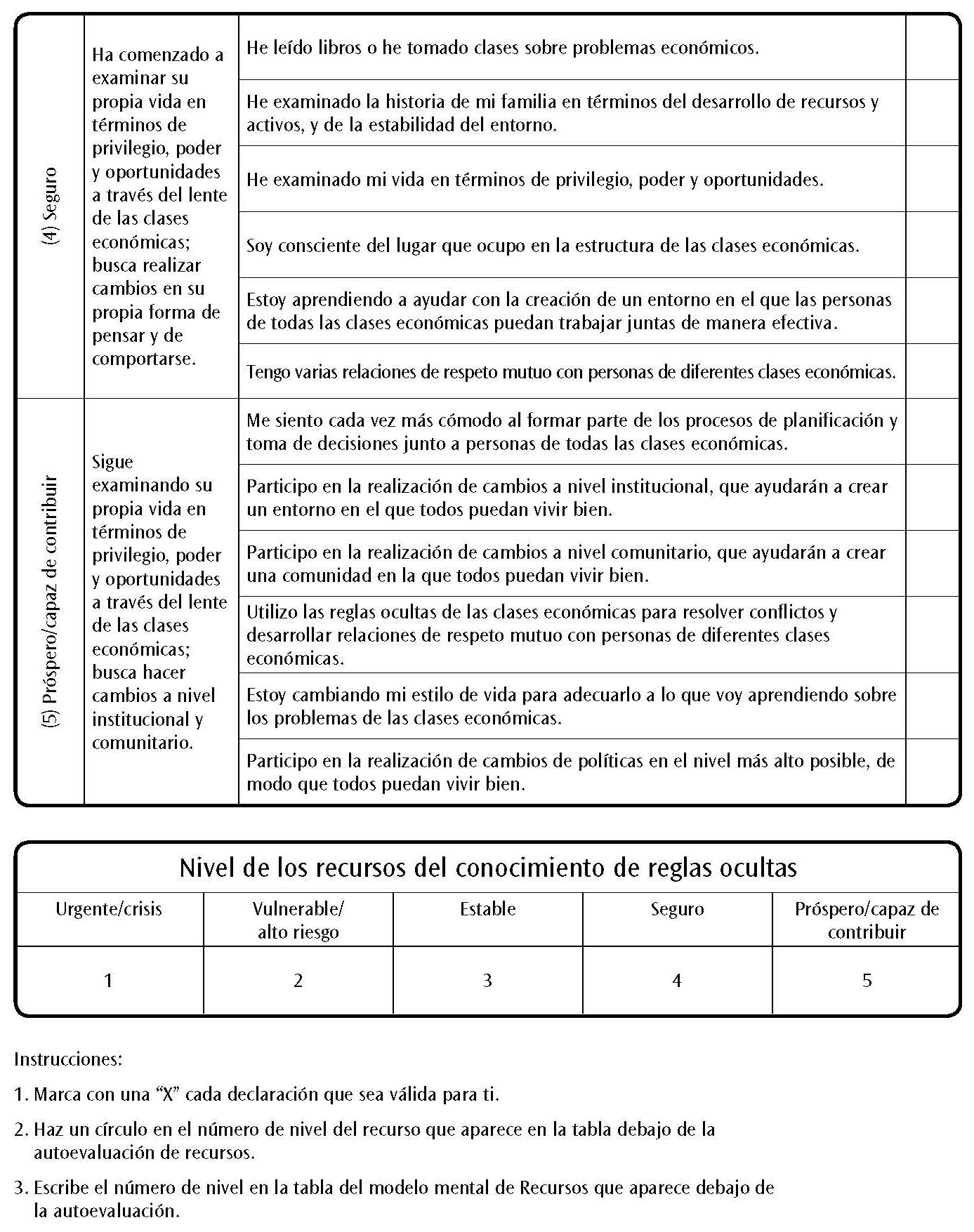 Página 163
Modelo mental de Recursos
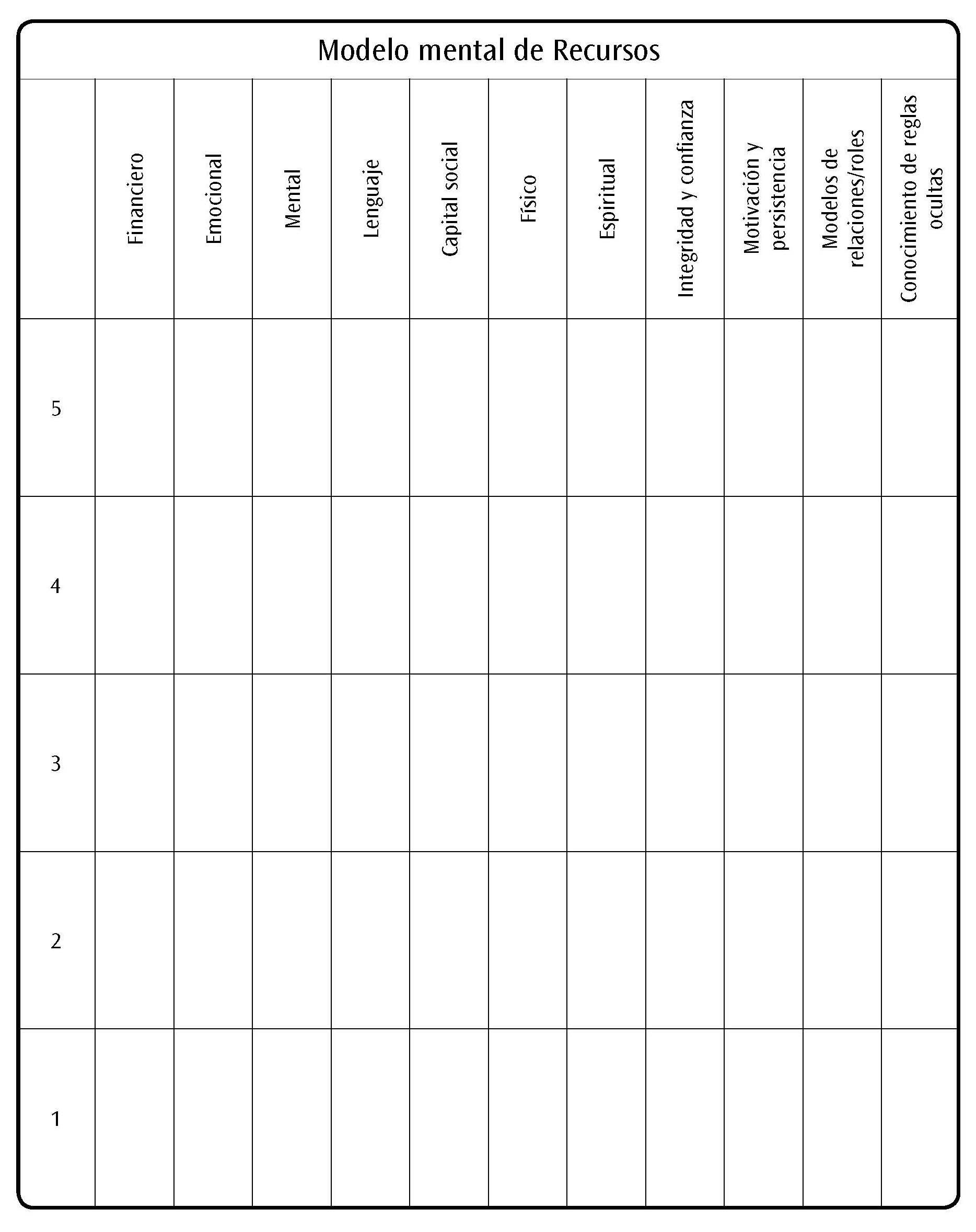 Página 164
MÓDULO 8: Evaluación de la comunidad
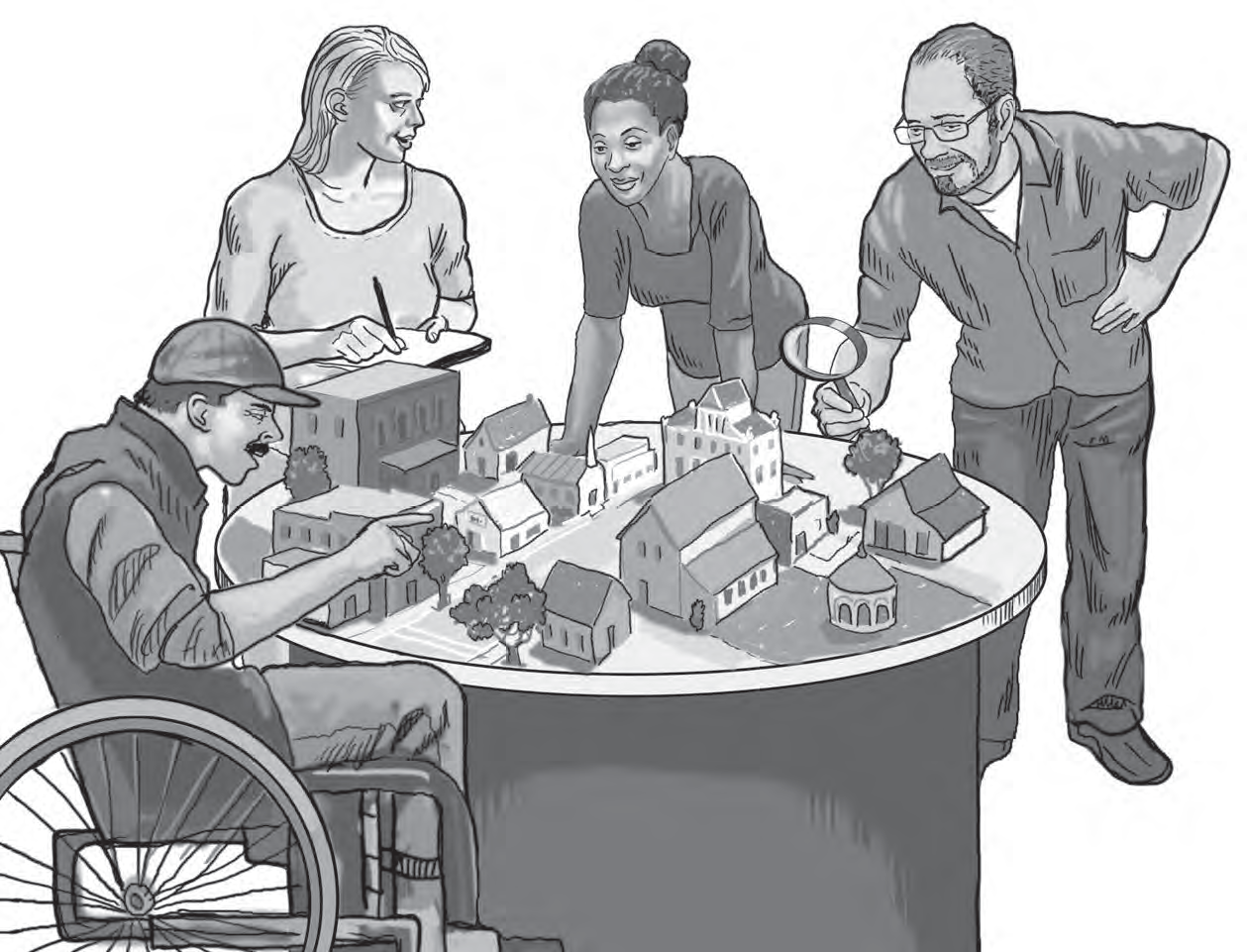 Página 167
Actividad: evaluación de la comunidad
https://fs27.formsite.com/a34qO0/6jdzknorhc/index.html
Página 170
Evaluación de la comunidad
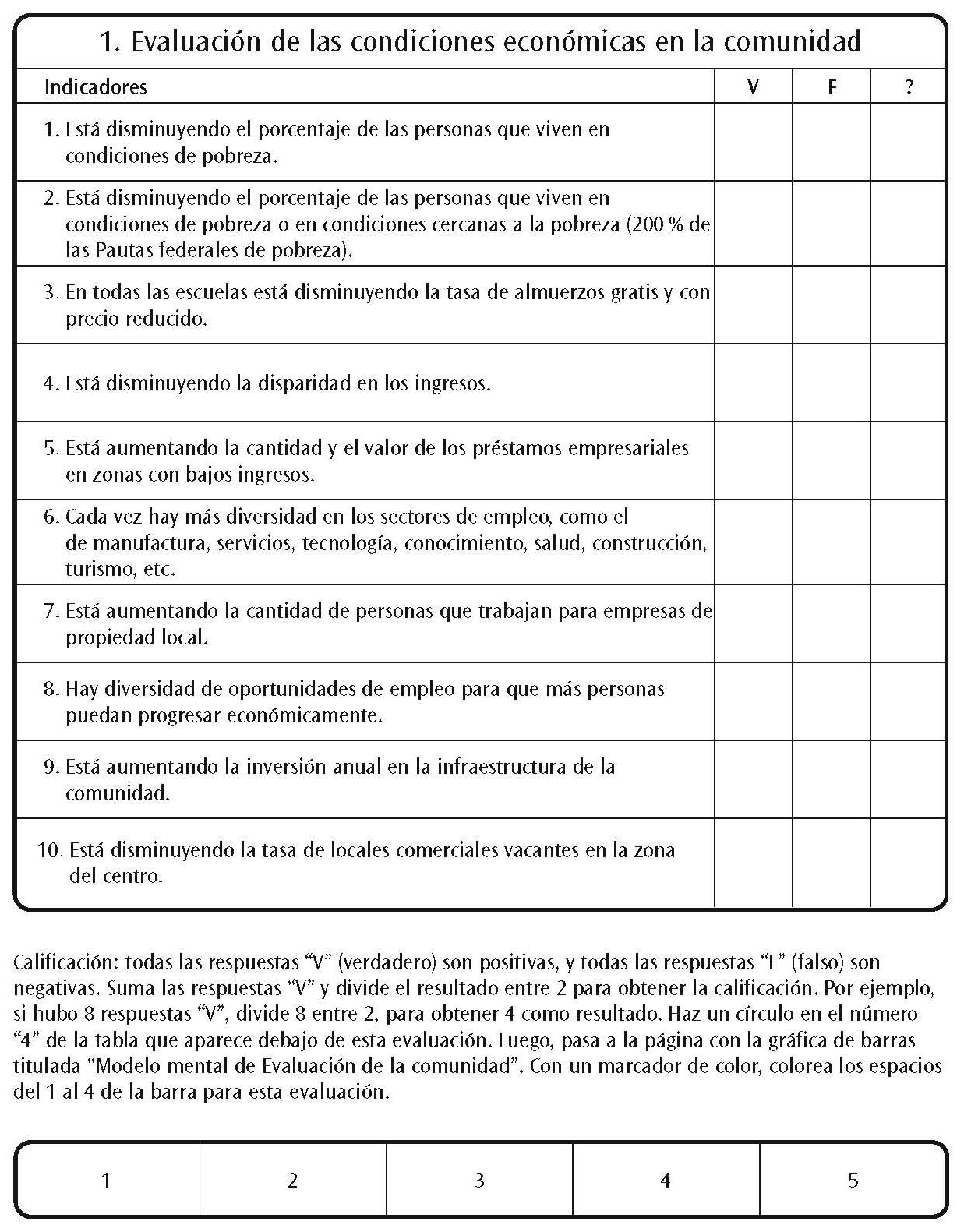 Página 170
Evaluación de la comunidad
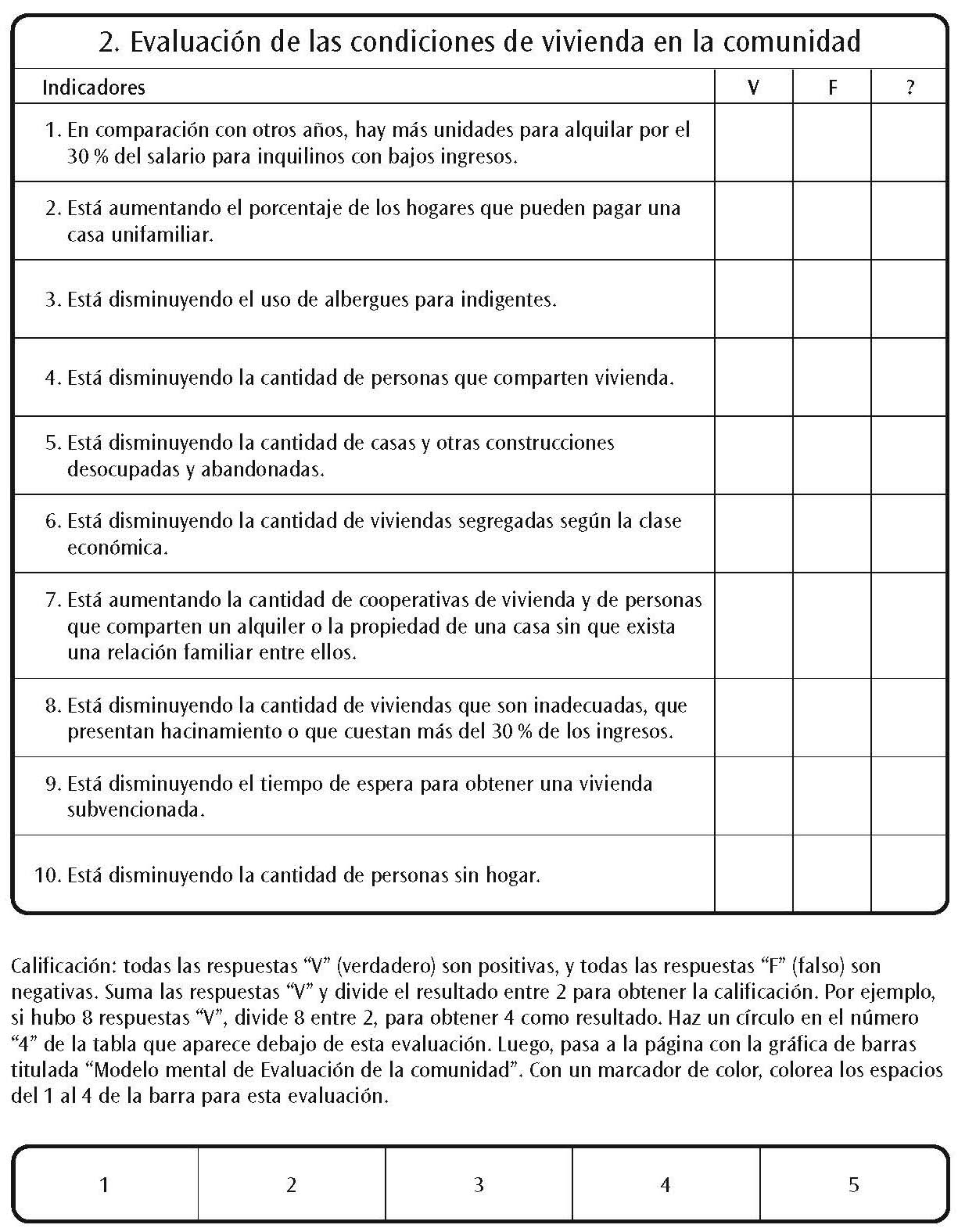 Página 171
Evaluación de la comunidad
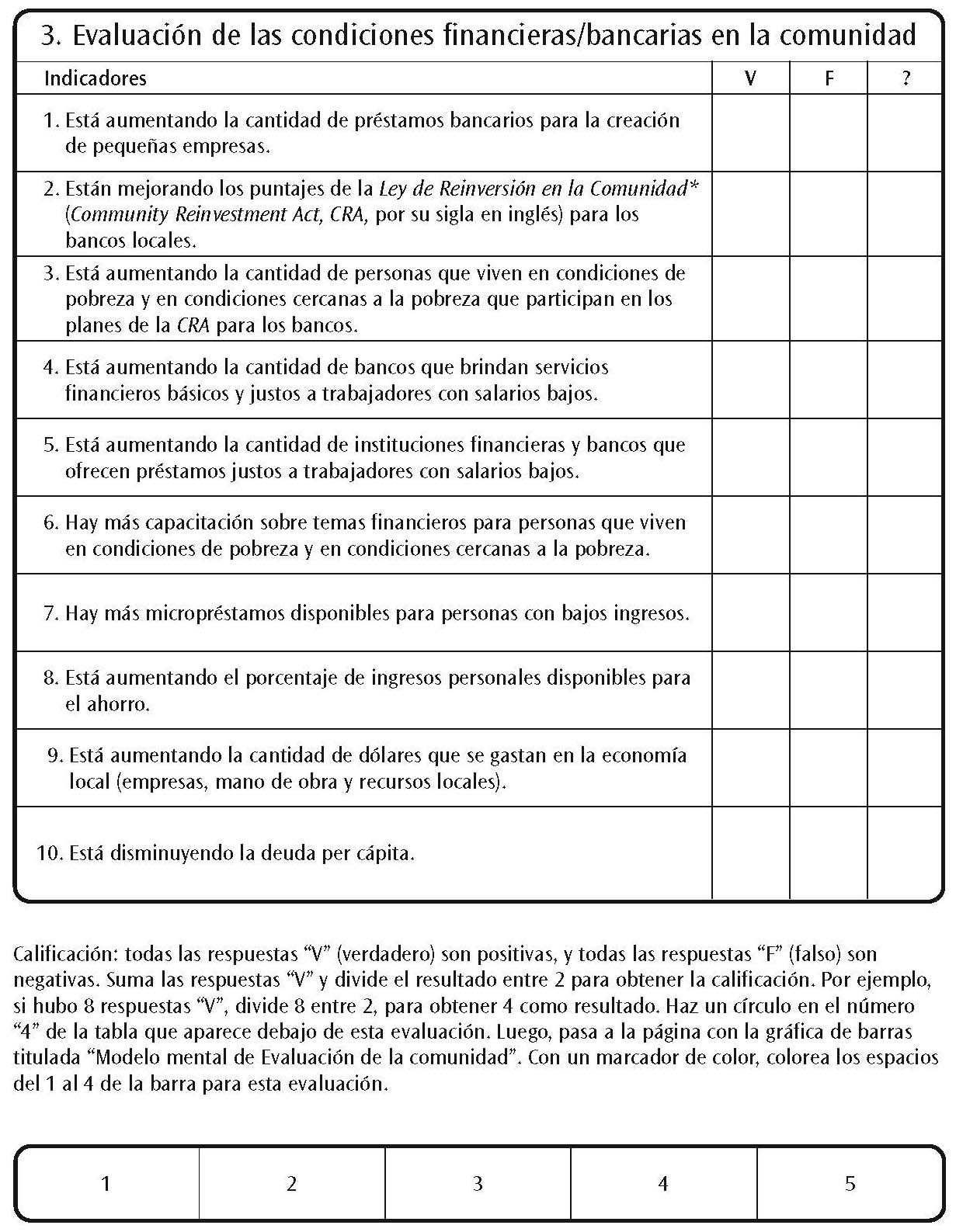 Página 172
Evaluación de la comunidad
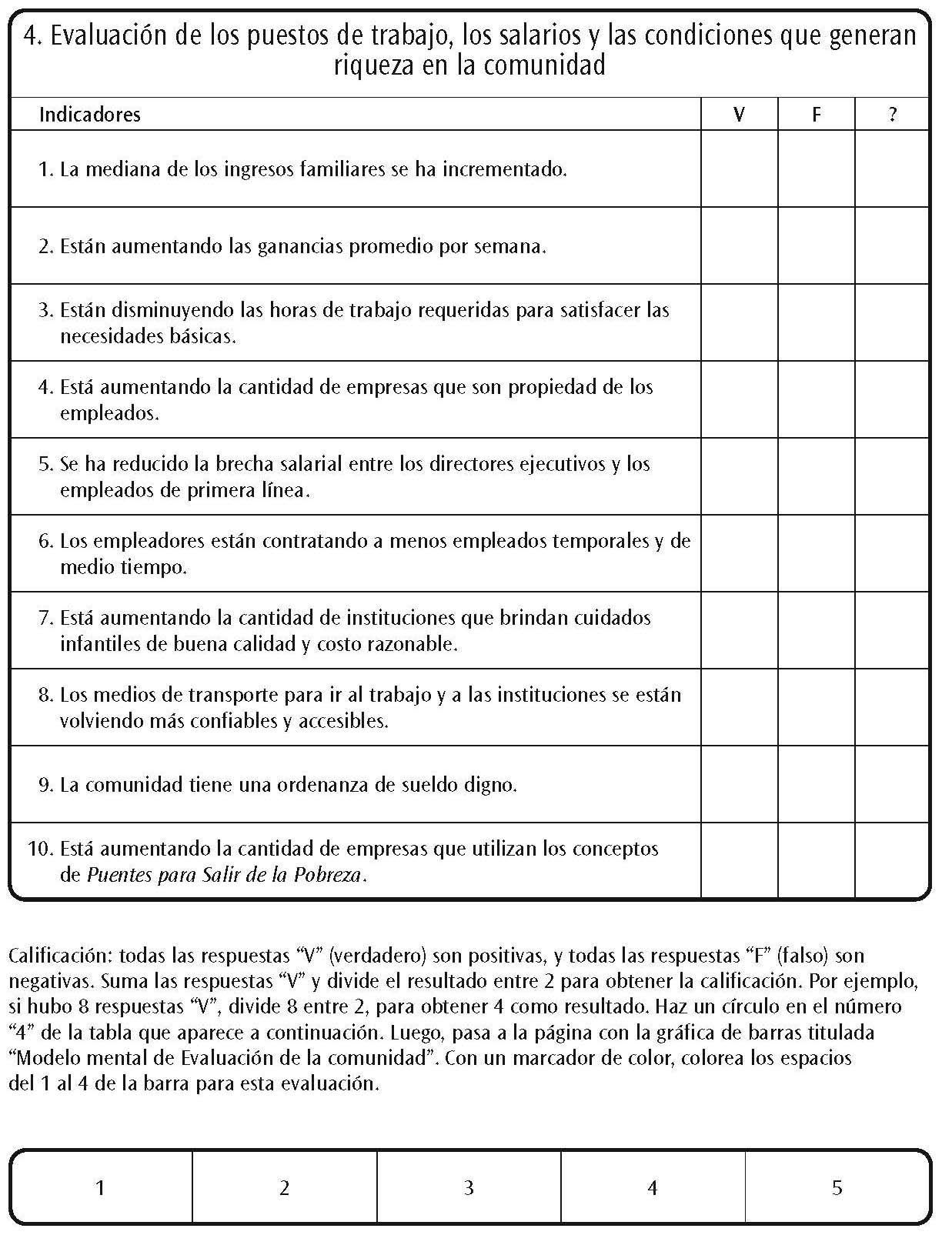 Página 173
Evaluación de la comunidad
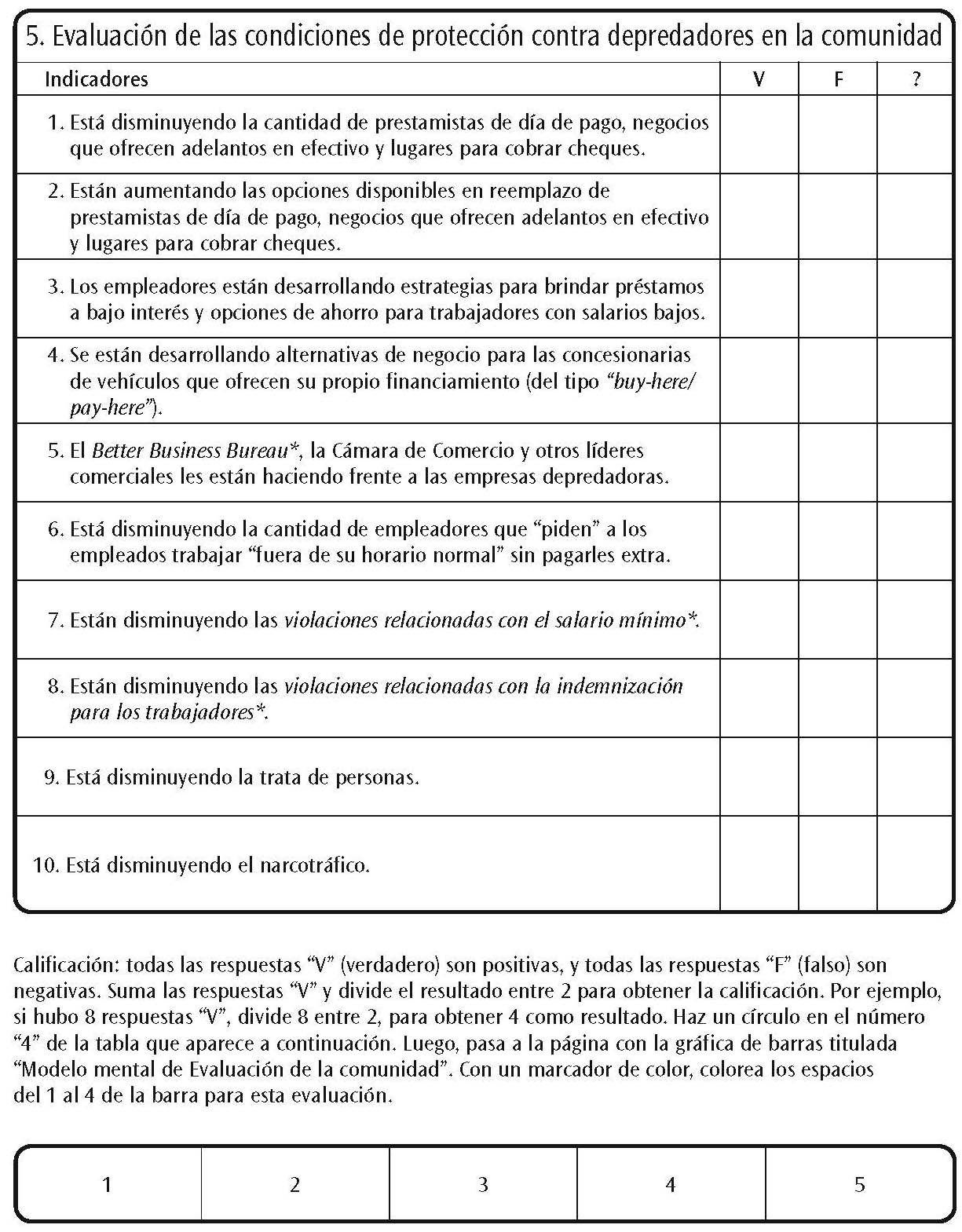 Página 174
Evaluación de la comunidad
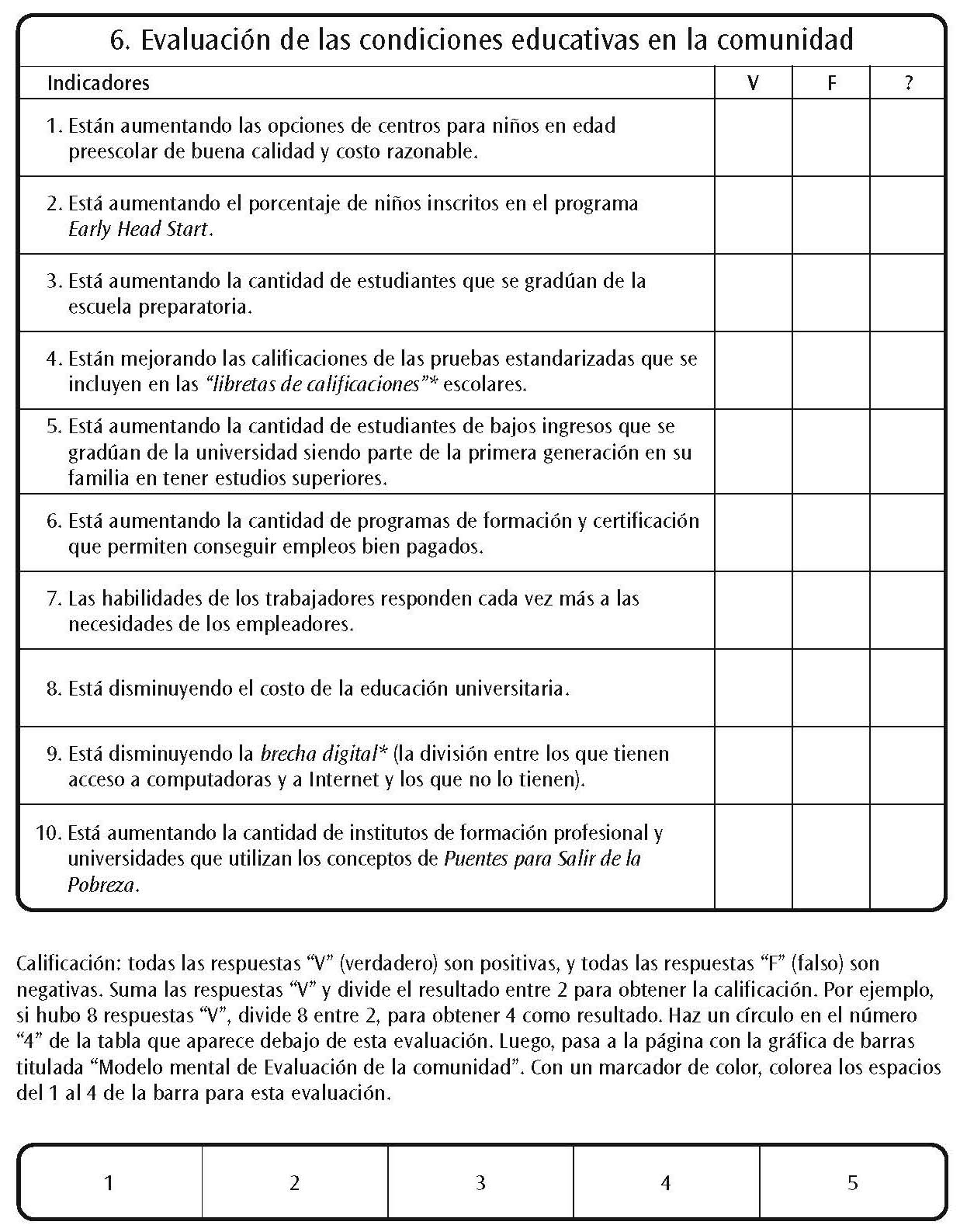 Página 175
Evaluación de la comunidad
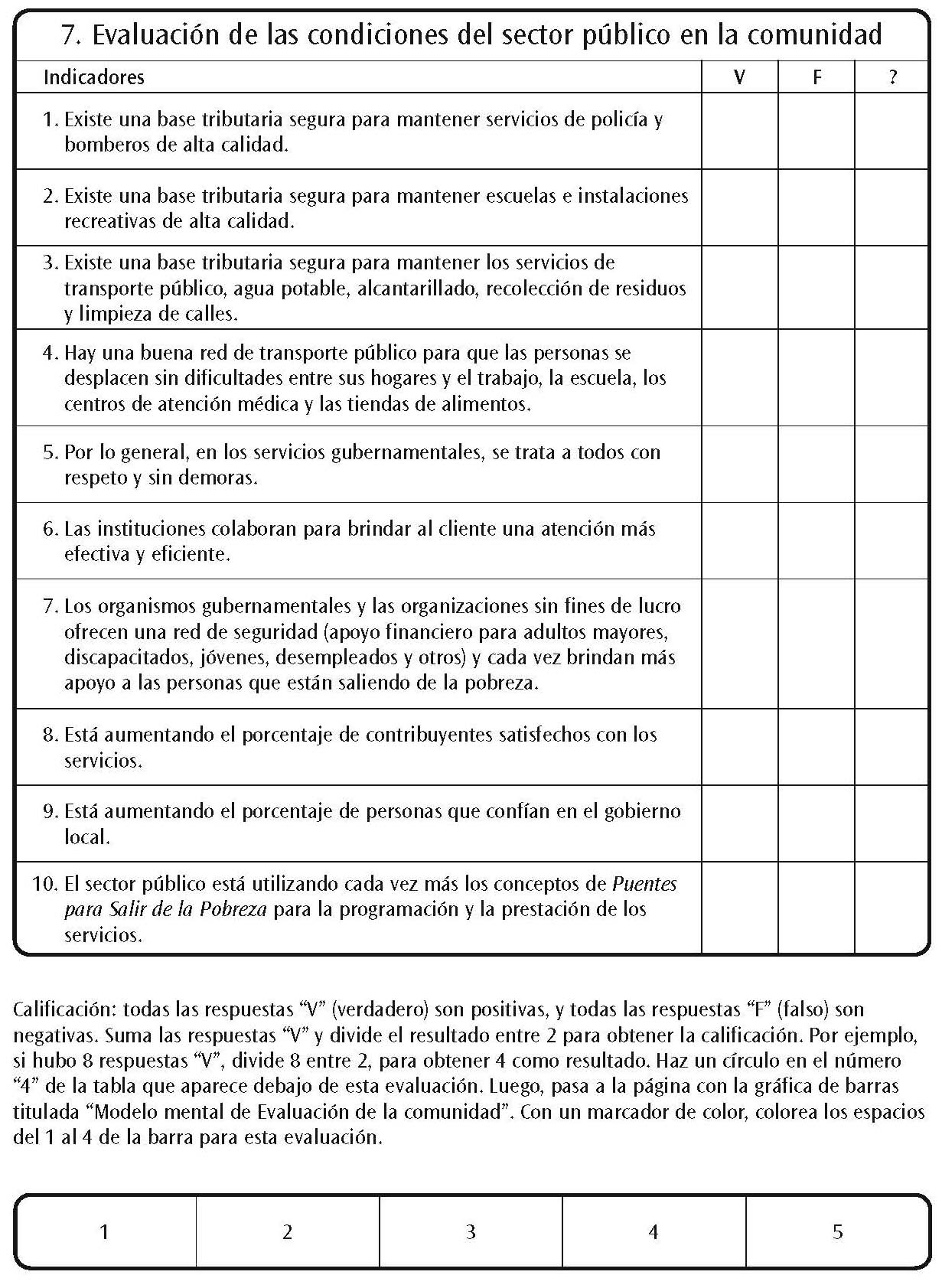 Página 176
Evaluación de la comunidad
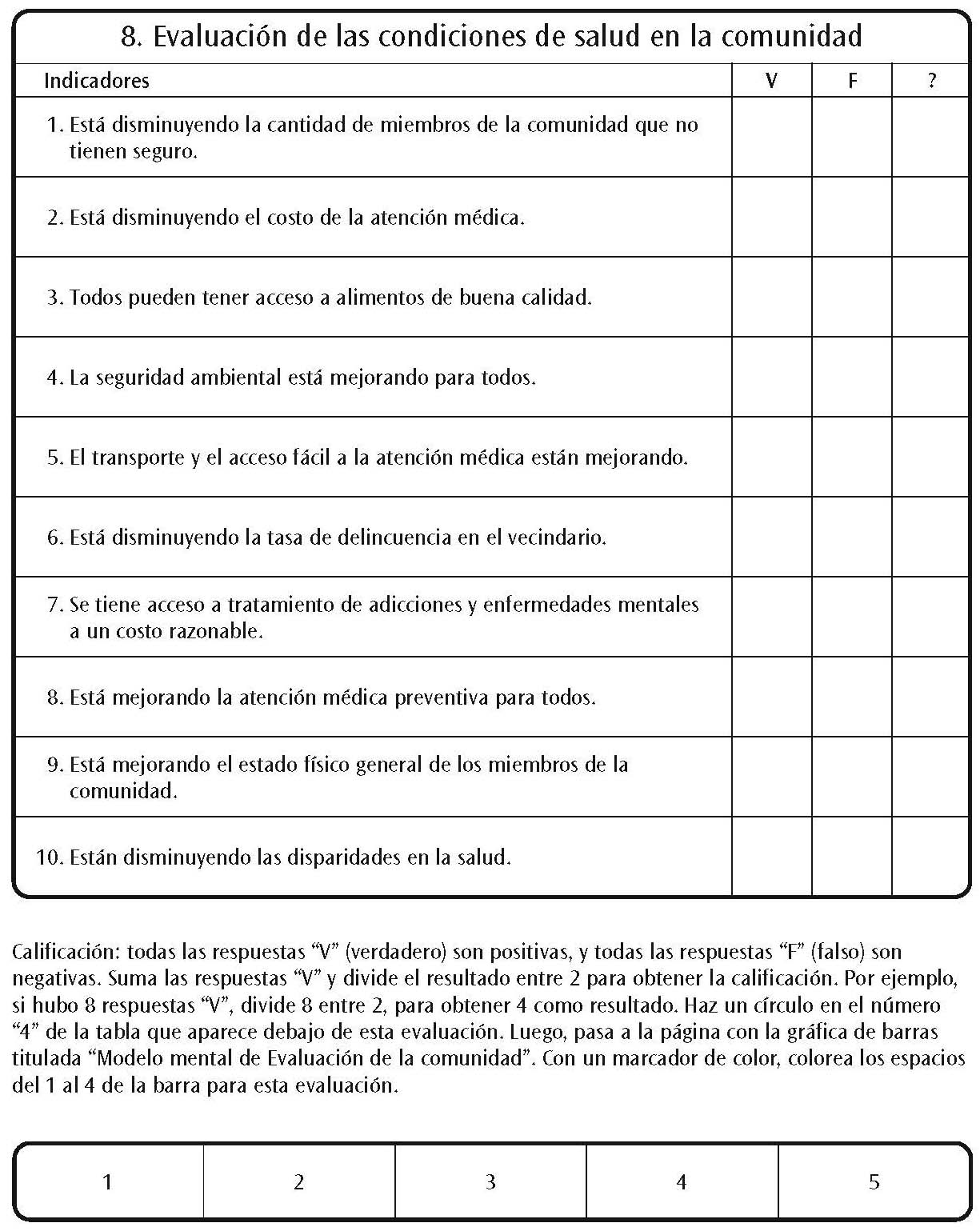 Página 177
Evaluación de la comunidad
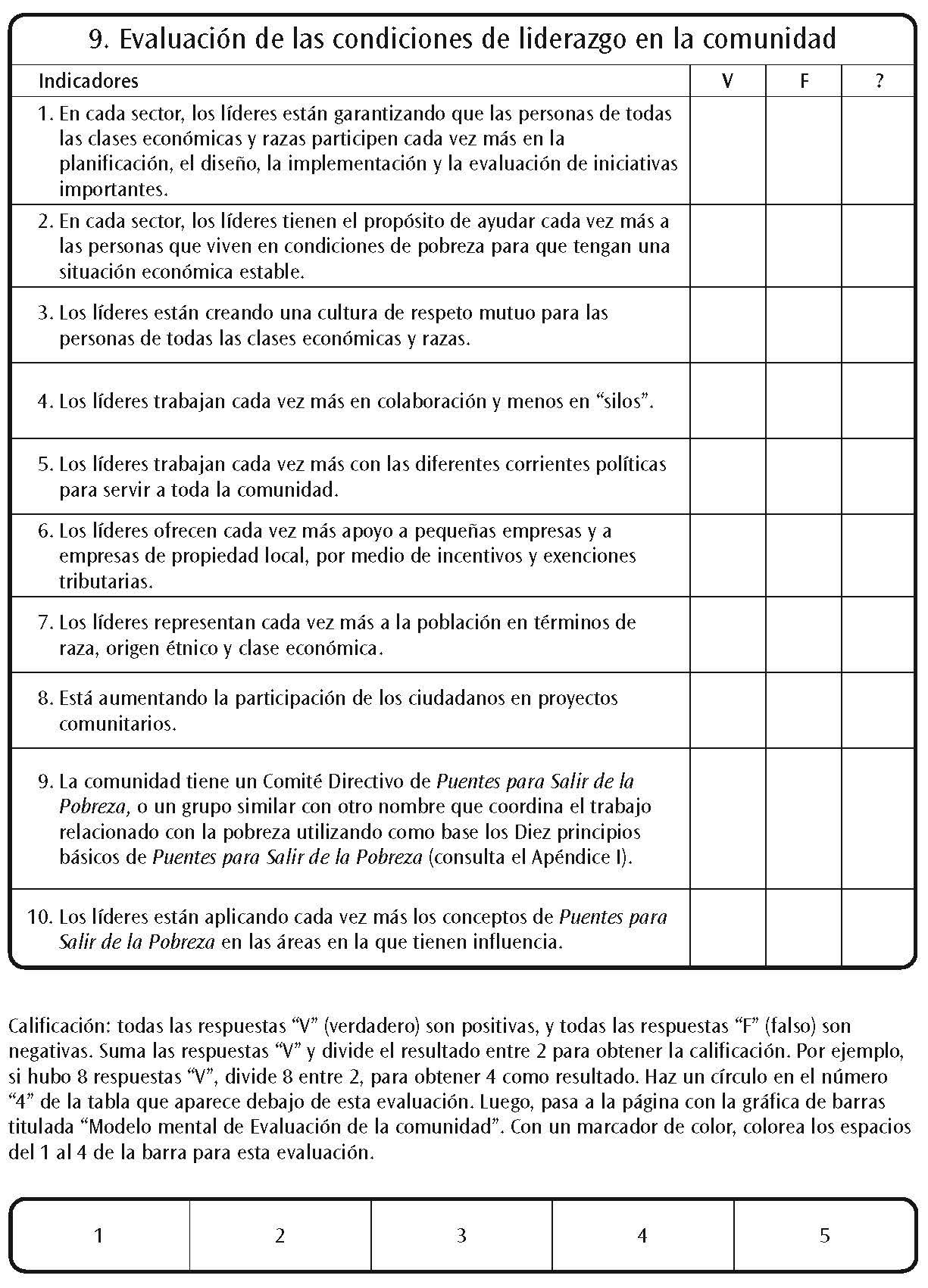 Página 178
Modelo mental de Evaluación de la comunidad
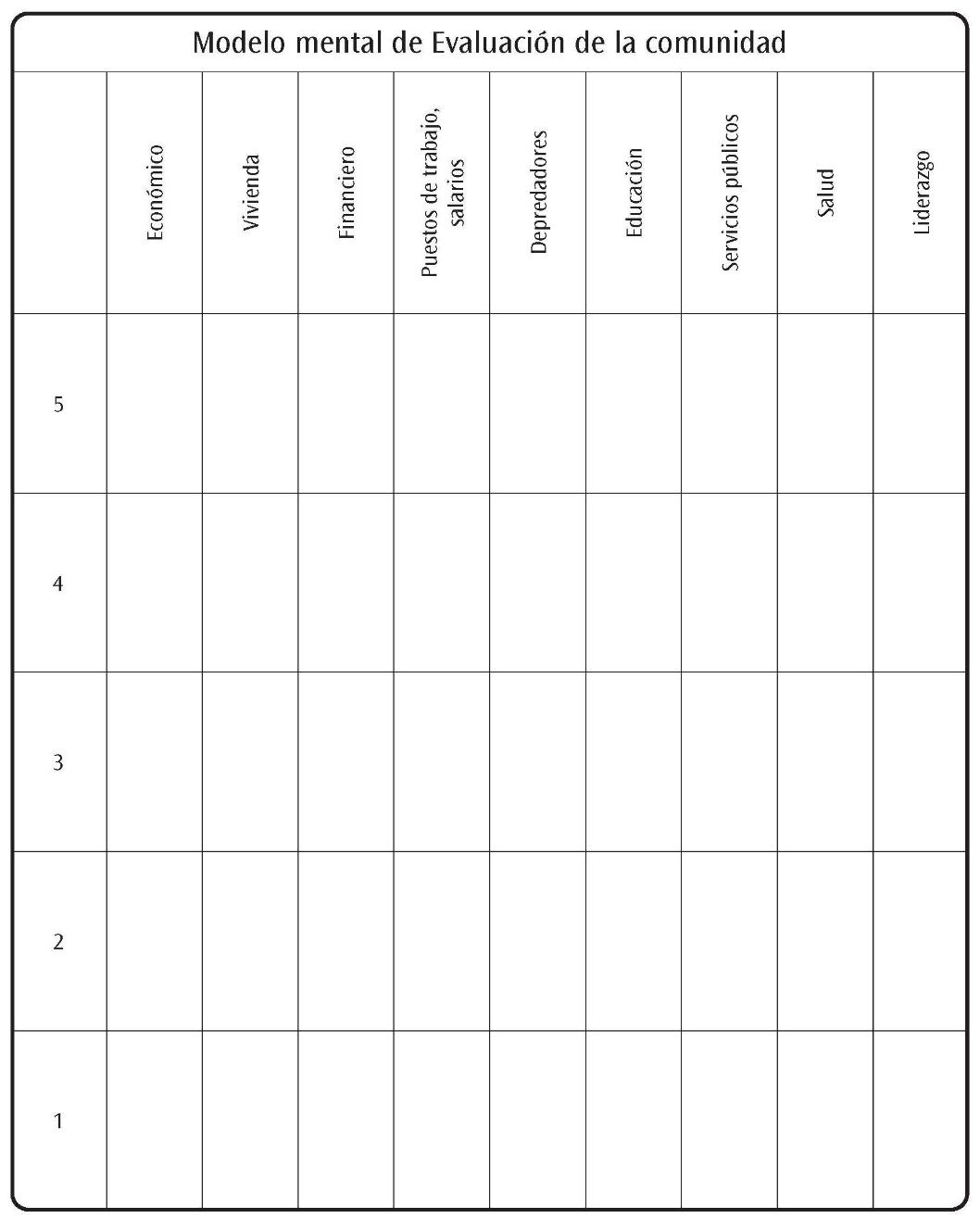 Página 179
Mapa de recursos de la comunidad
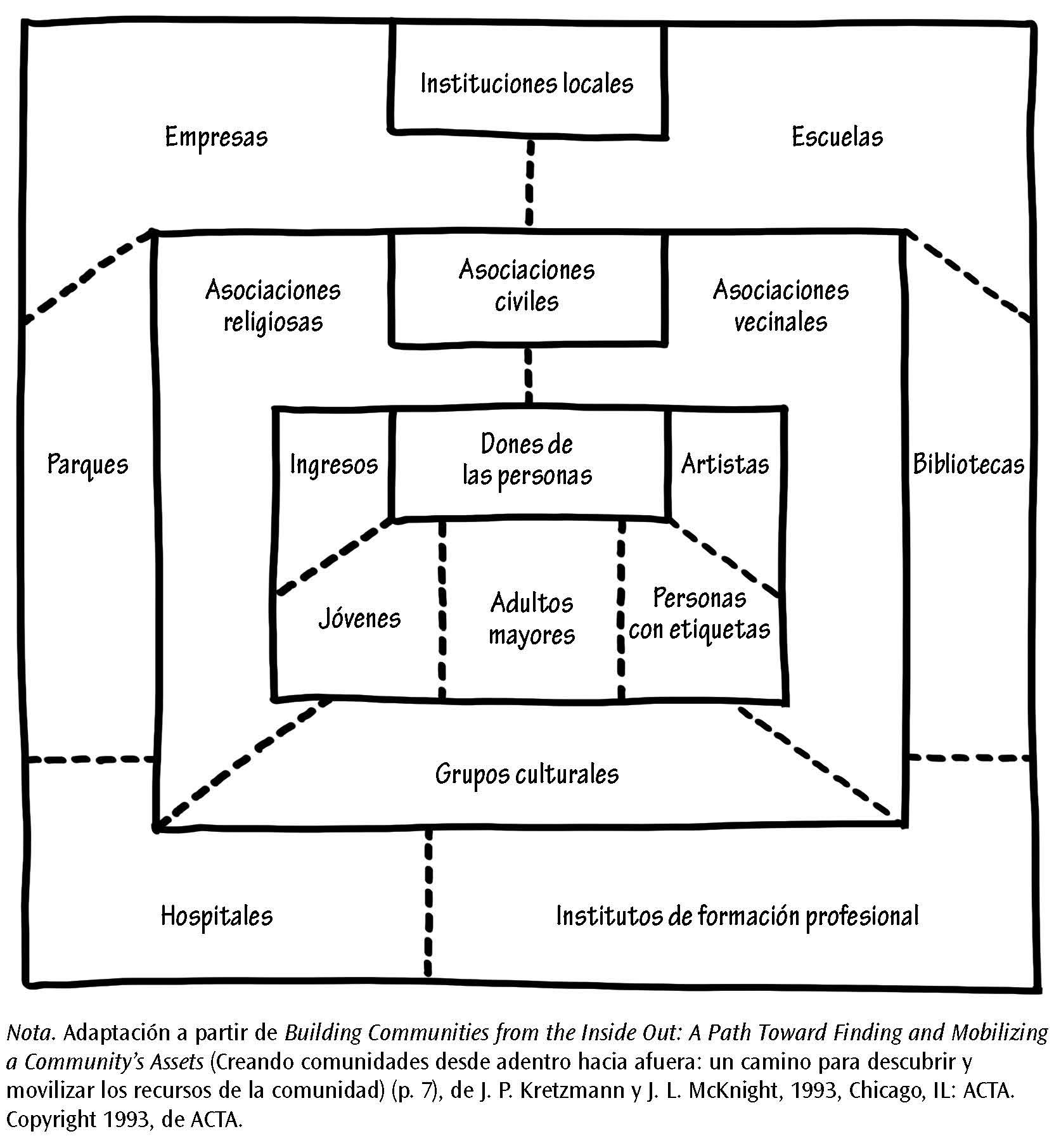 Página 181
Relaciones uno a uno
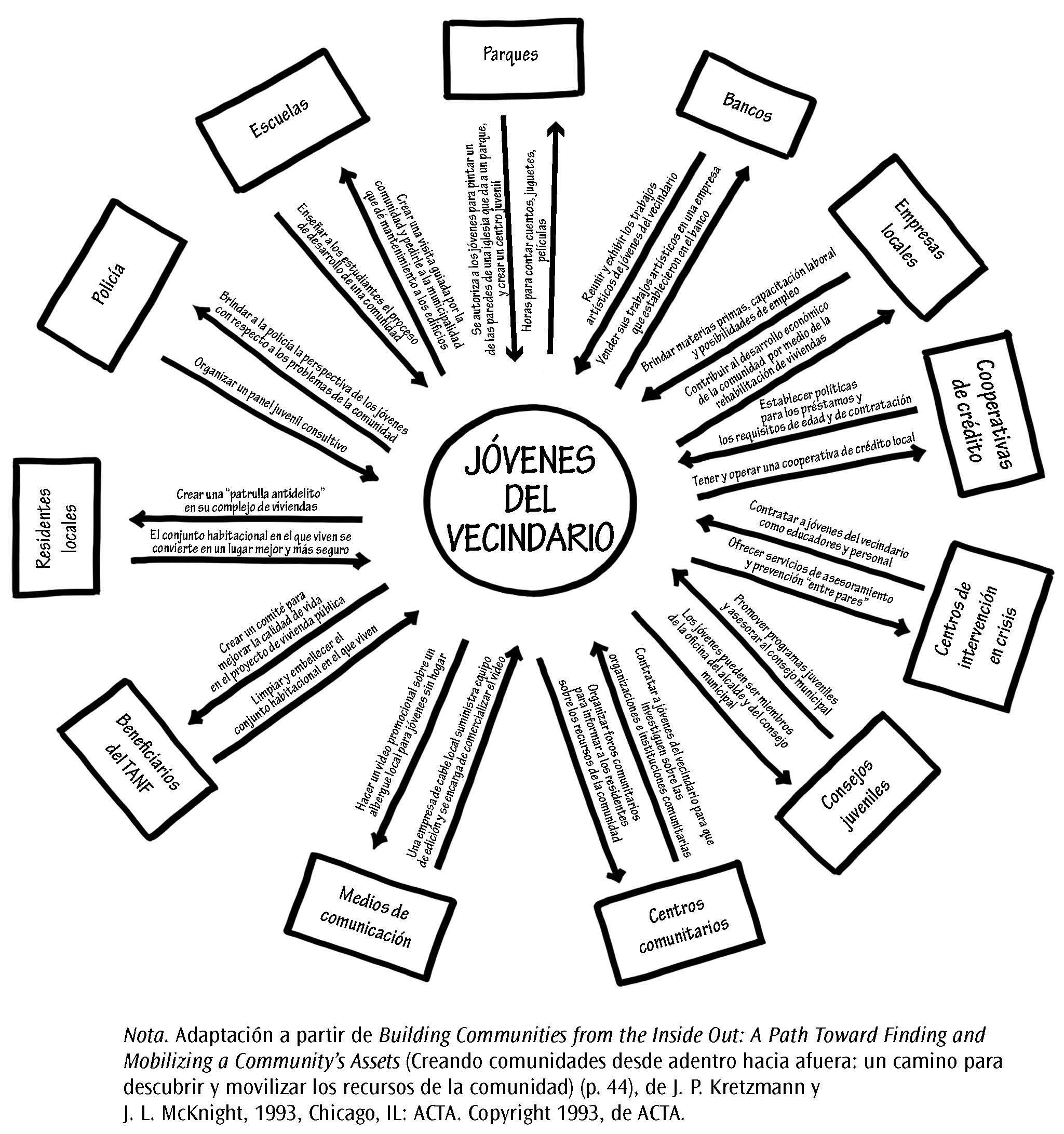 Página 182
Mapa de la comunidad de muestra
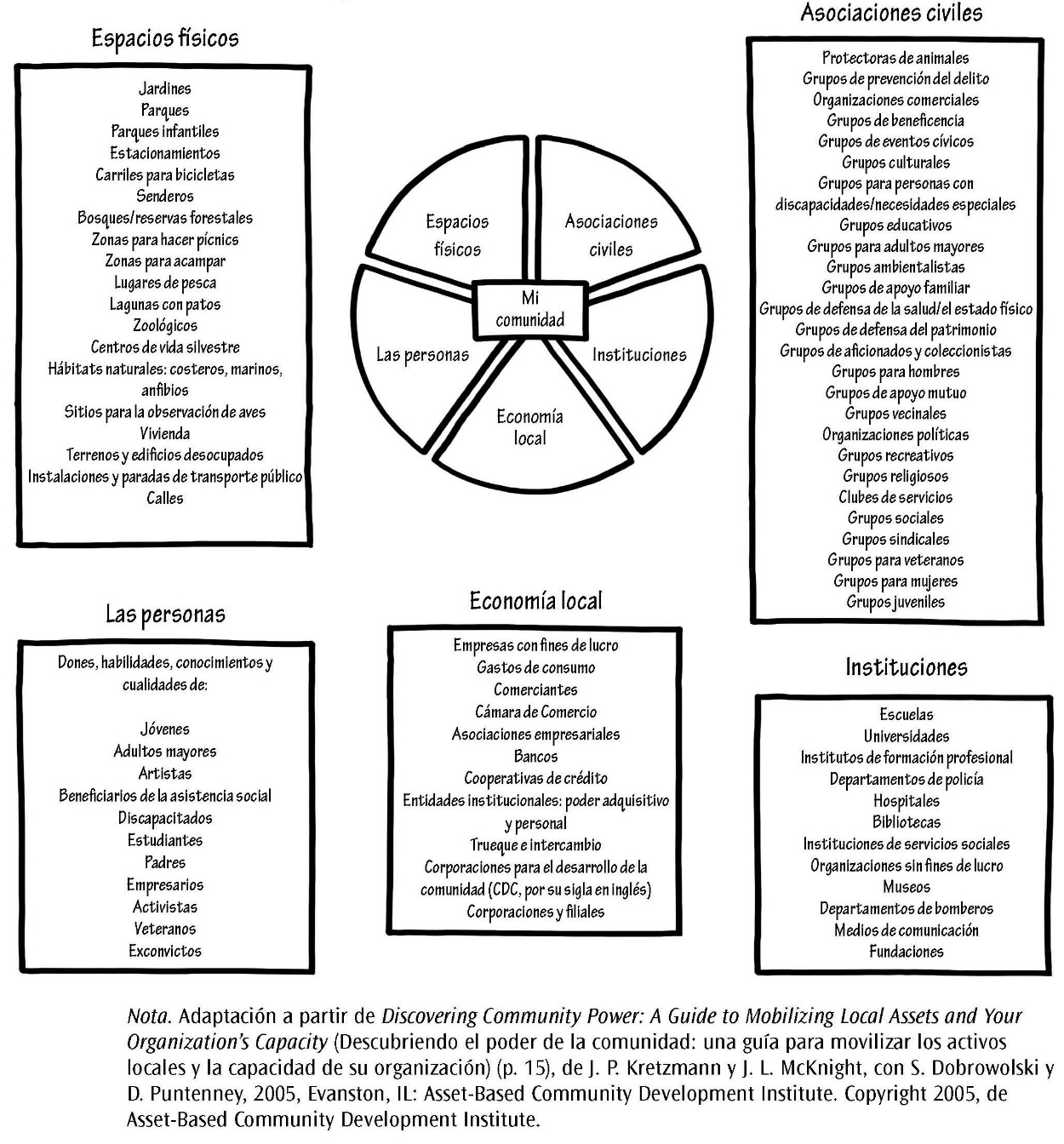 Página 184
MÓDULO 9:Desarrollo de recursos
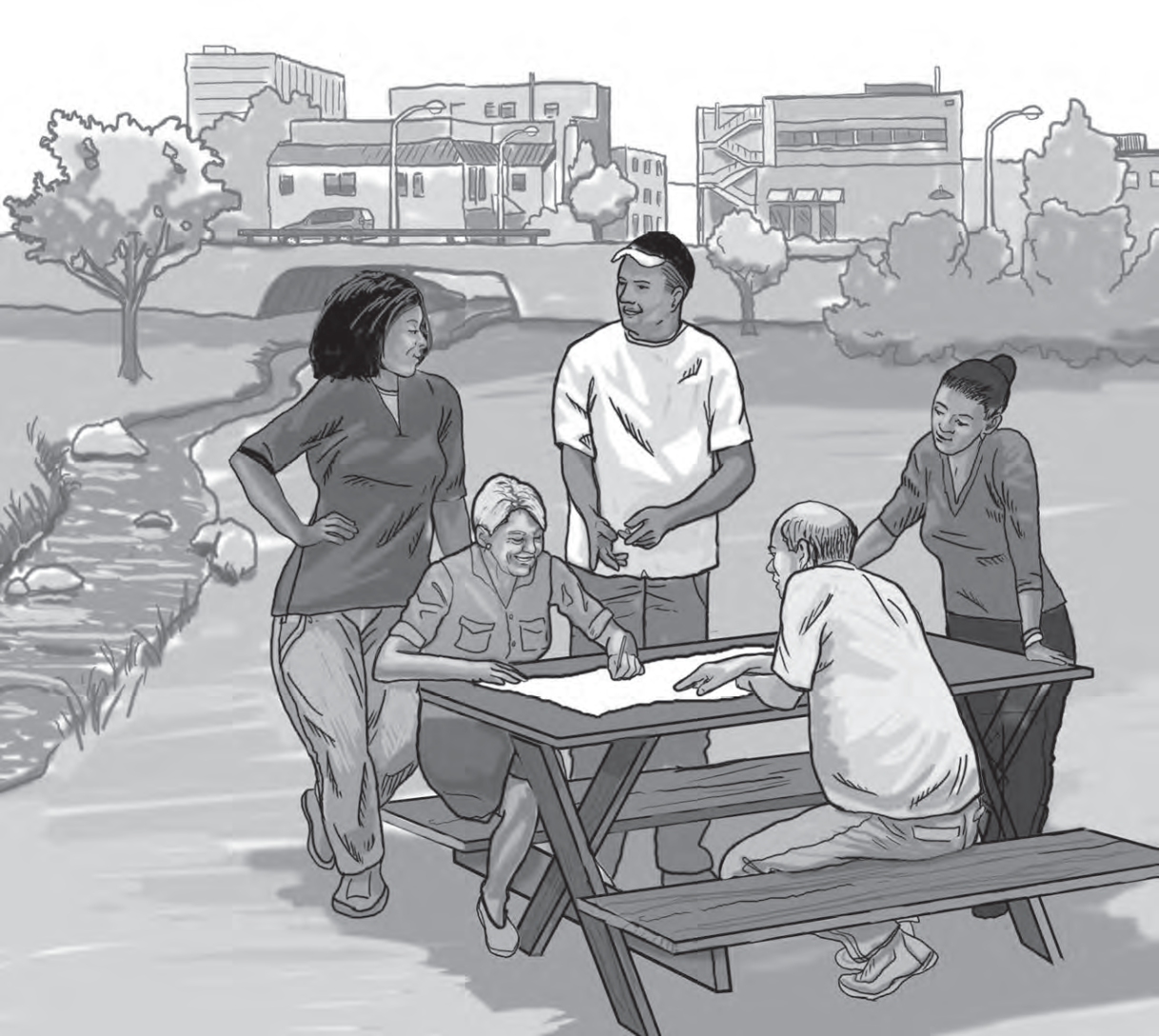 Página 187
Análisis de la diferencia entre los recursos parairla pasando y aquellos para salir adelante
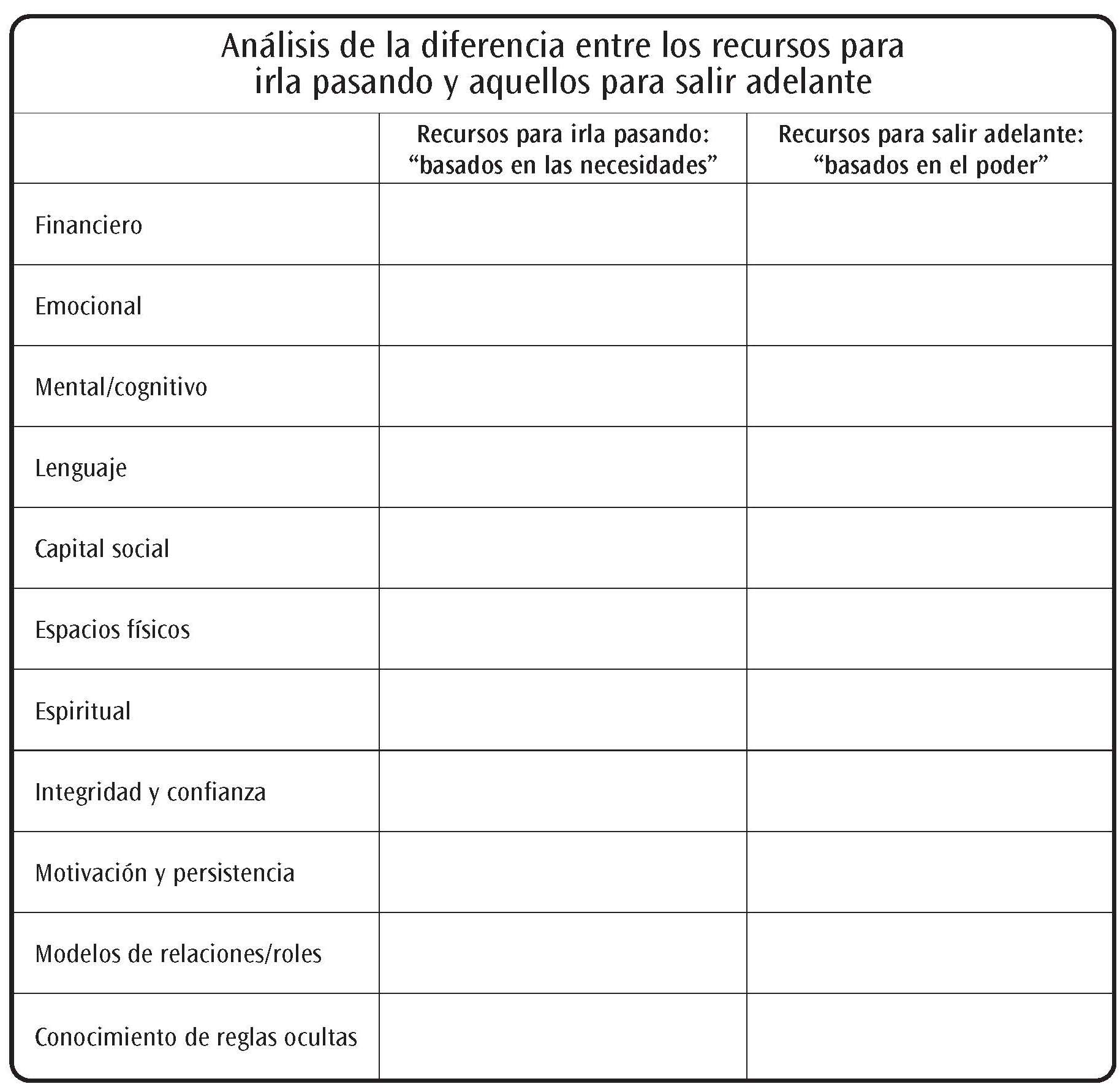 Página 190
Ejemplo: diagrama del tres en línea
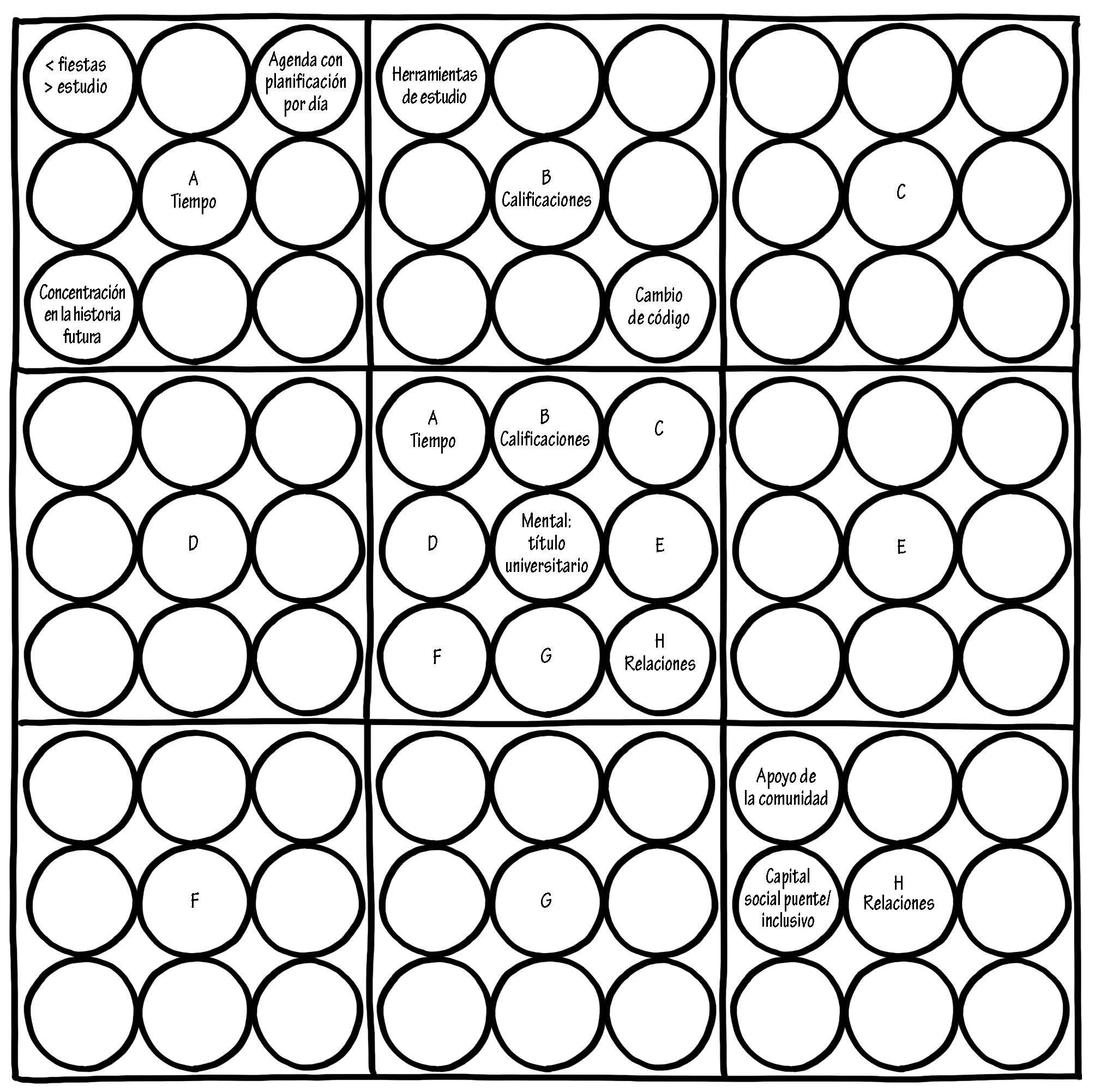 Página 193
Video: Tic-Tac-Toe Activity
https://spaces.hightail.com/receive/JAjfdjCZ47
Página 193
Ejemplo: hoja de trabajo para el desarrollo de recursos emocionales
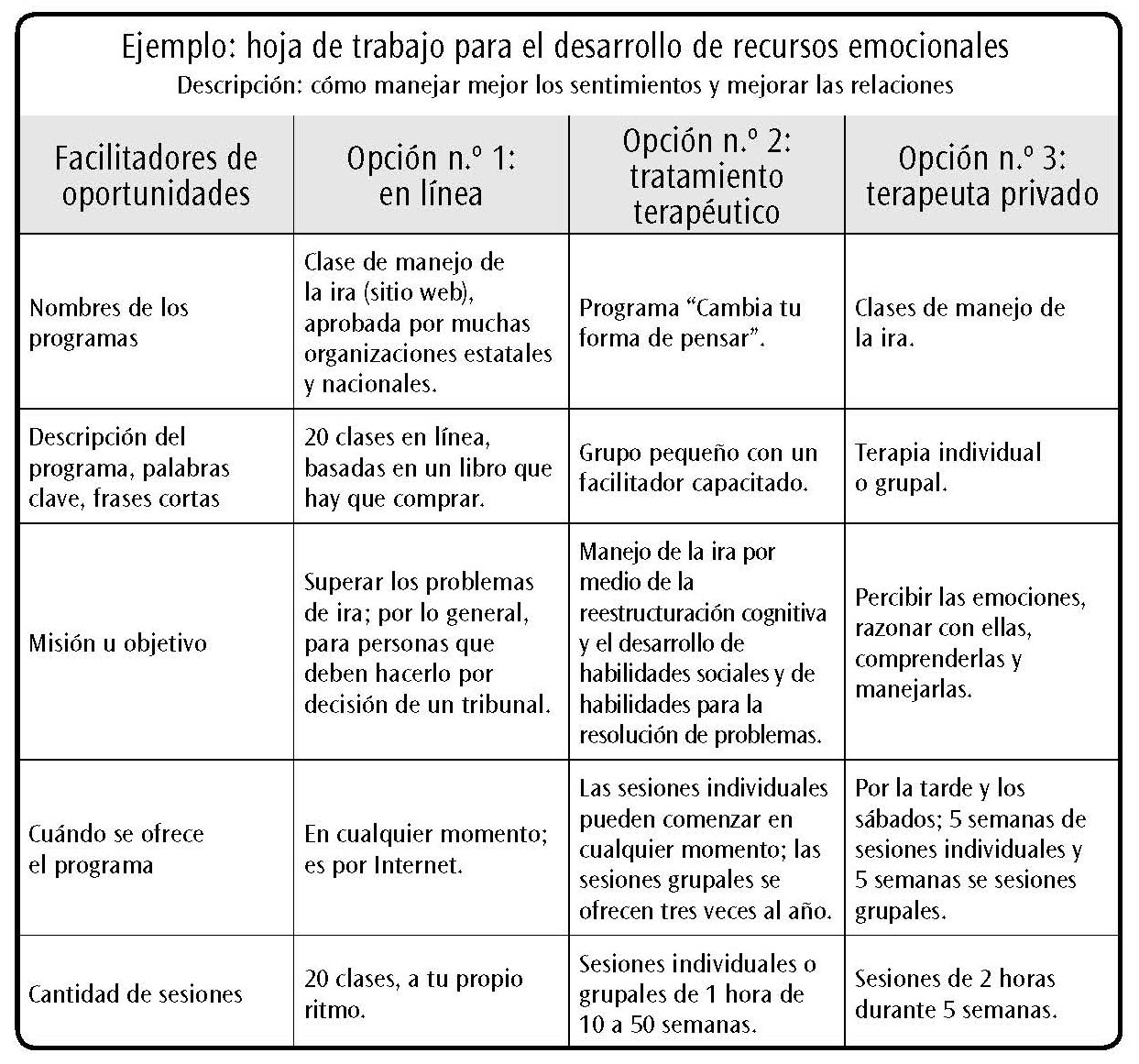 Página 194
Ejemplo: hoja de trabajo para el desarrollo de recursos emocionales (continuó)
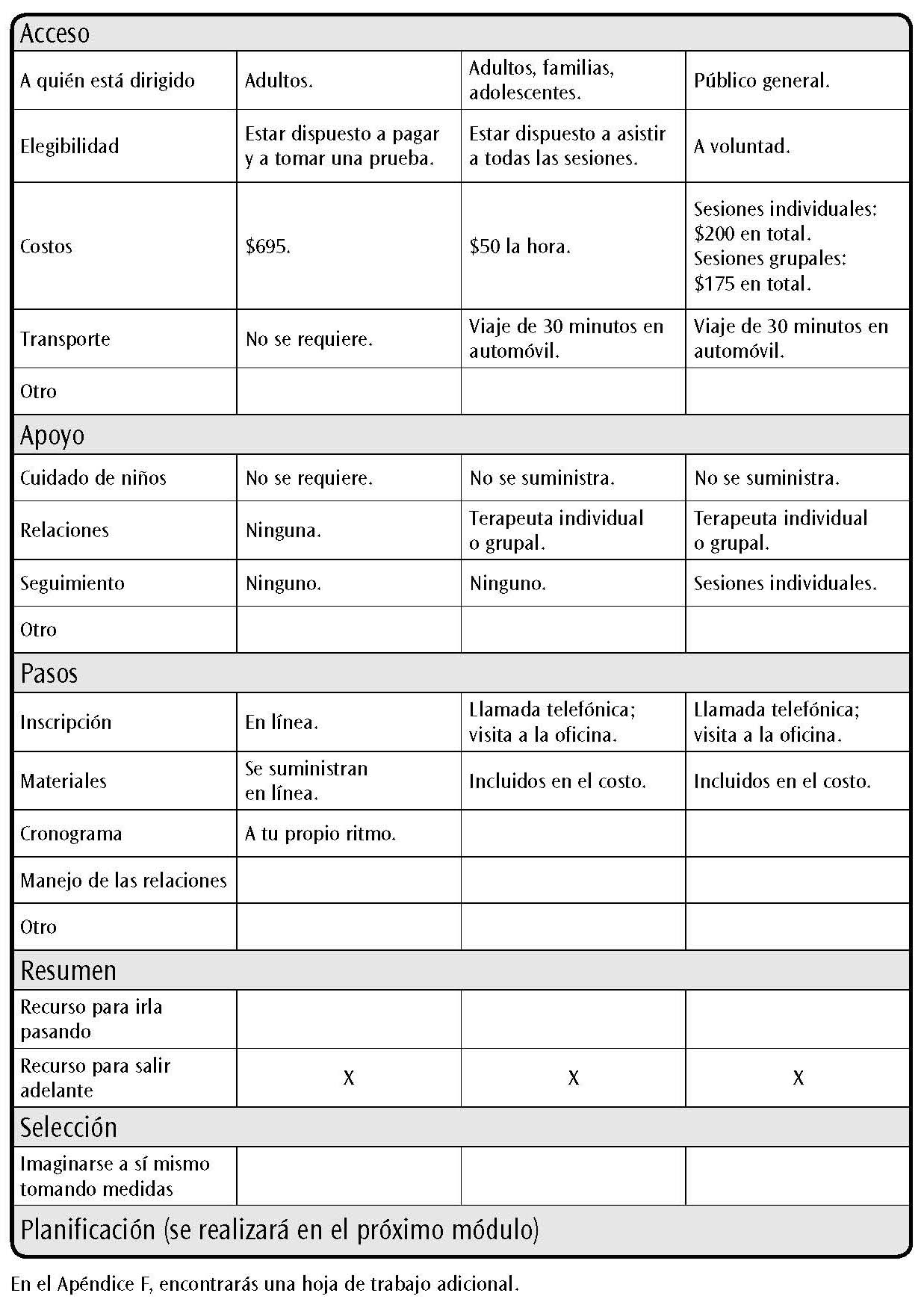 Página 195
MÓDULO 10: Planes personales yde la comunidad
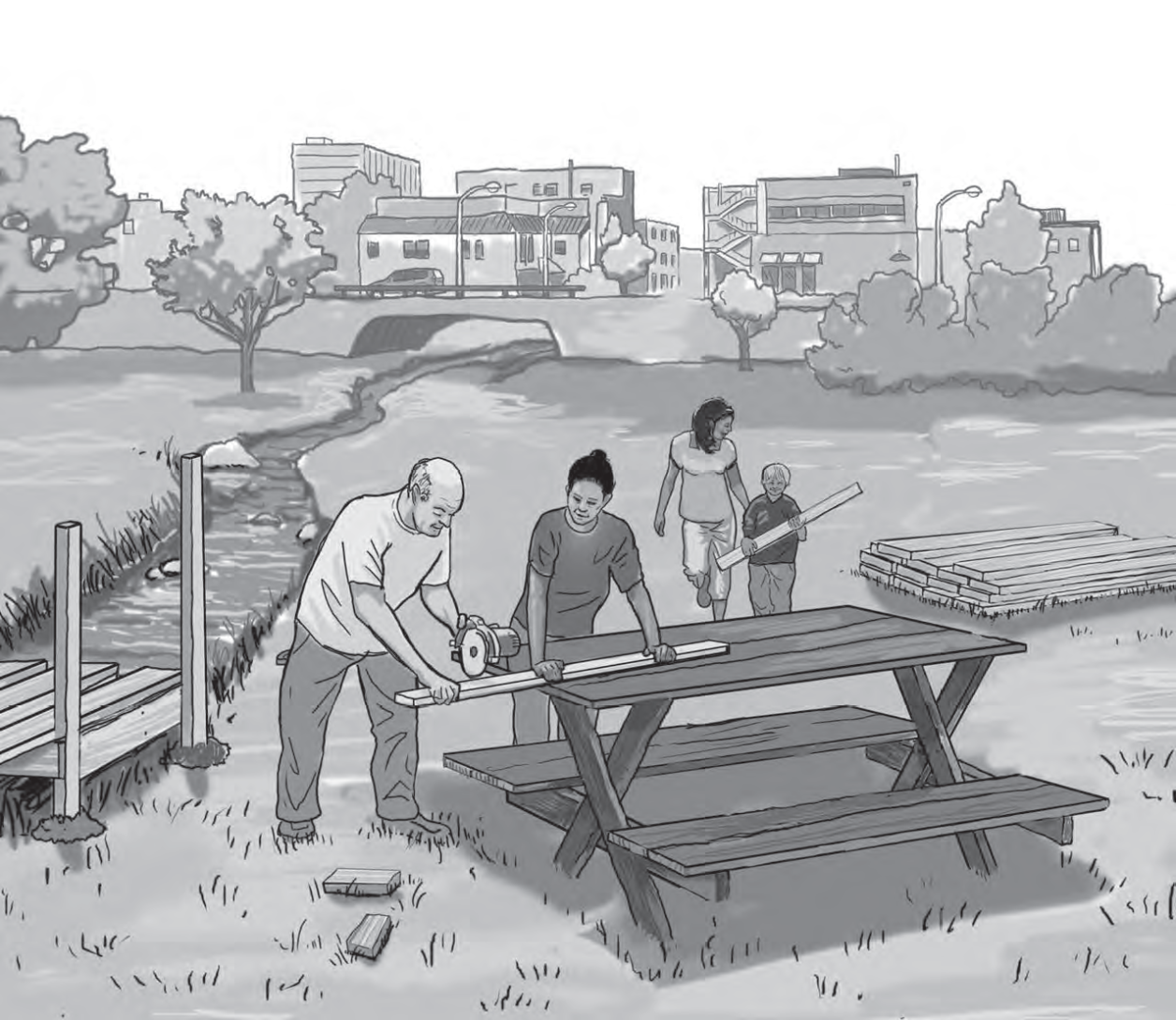 Página 199
Decide en qué trabajar
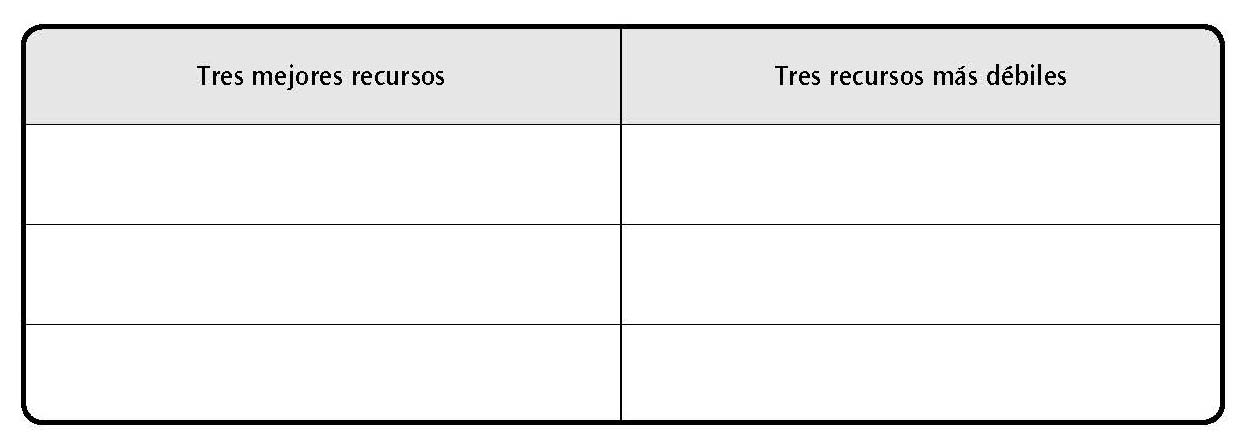 Página 202
Define por qué quieres trabajar en estos recursos
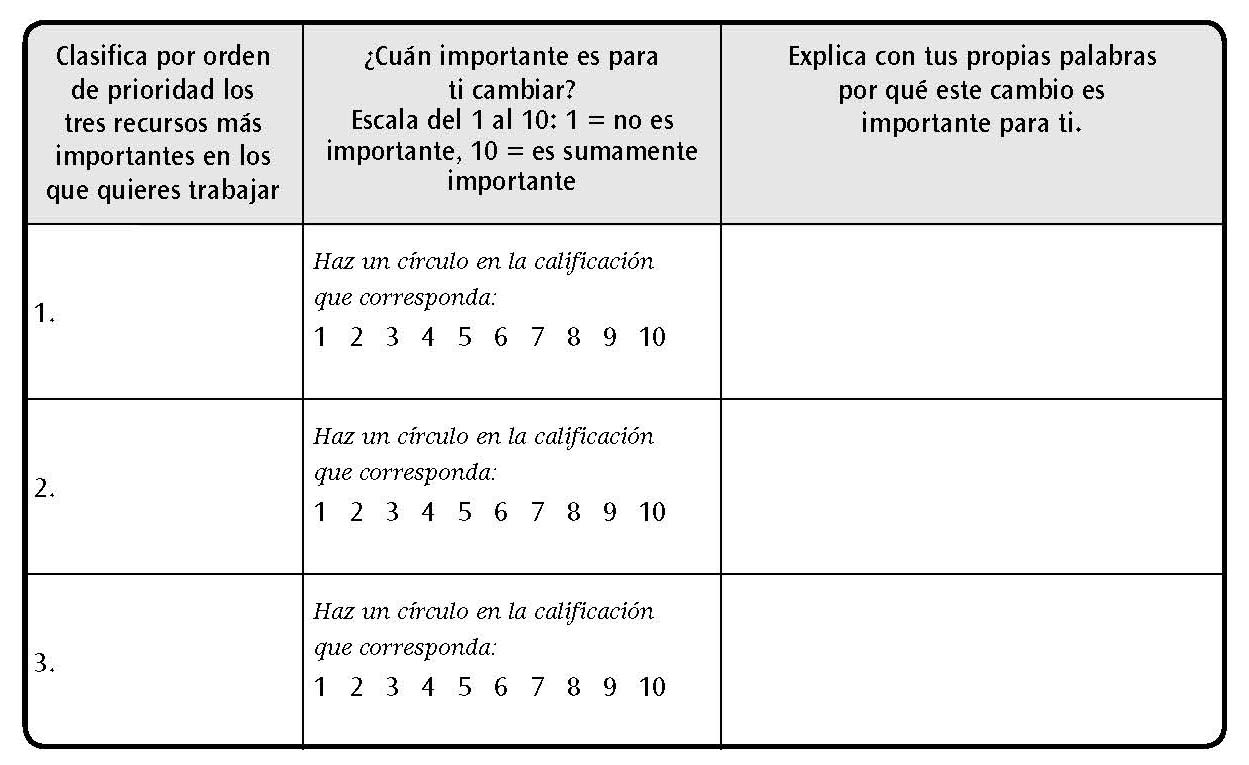 Página 202
Ejemplo: procedimiento paso a paso
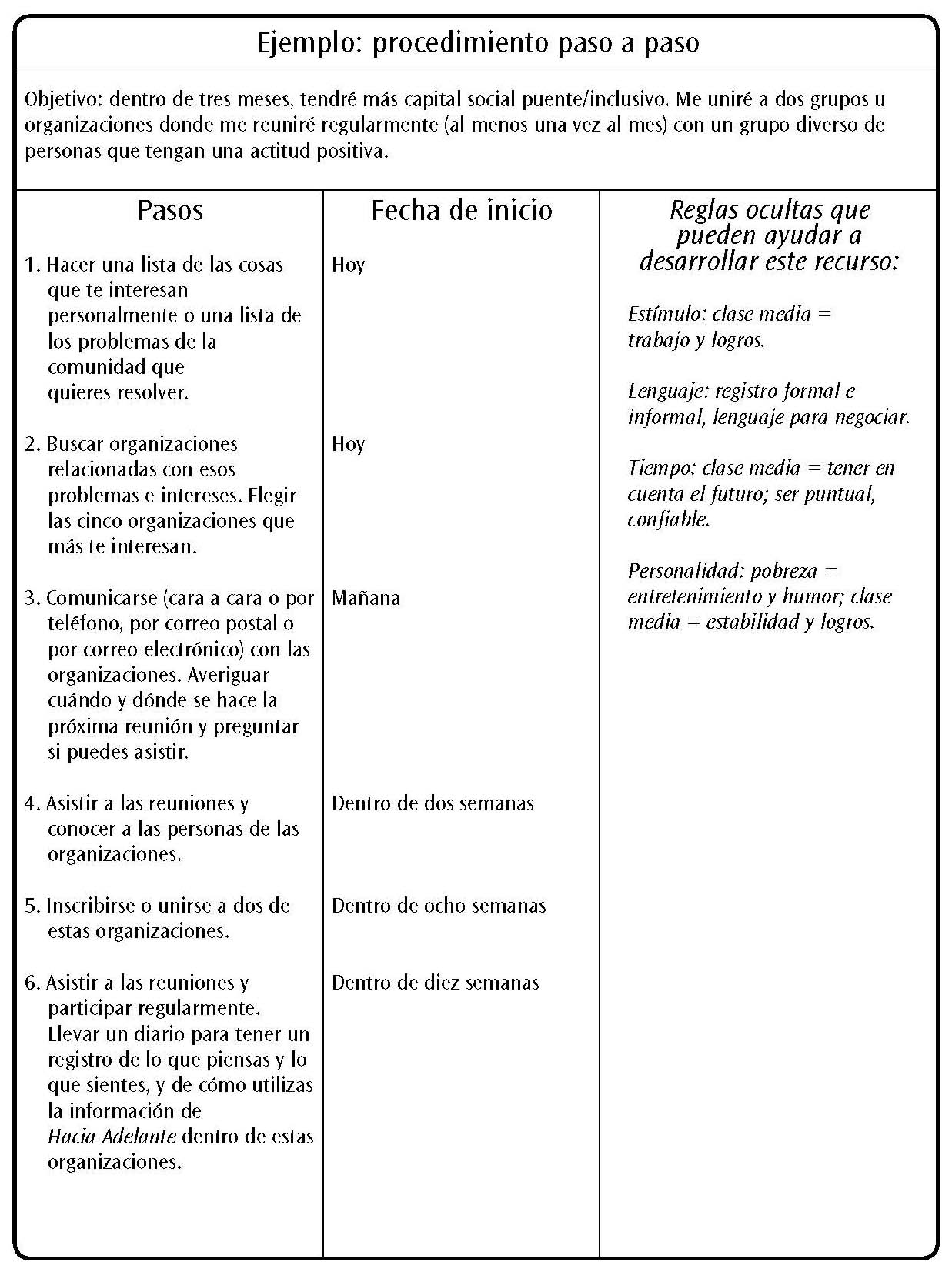 Página 204
Ejemplo: adónde ir para obtener ayuda
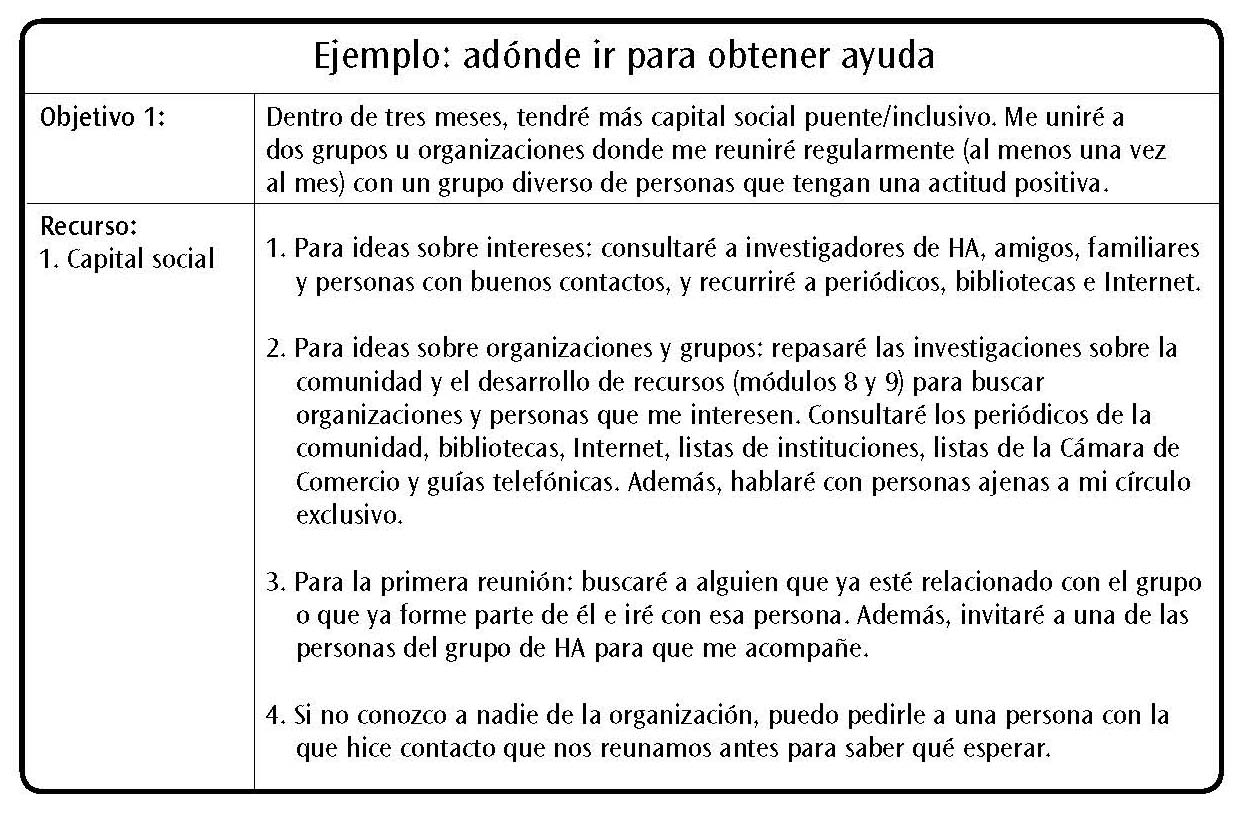 Página 205
Ejemplo: plan para la primera semana
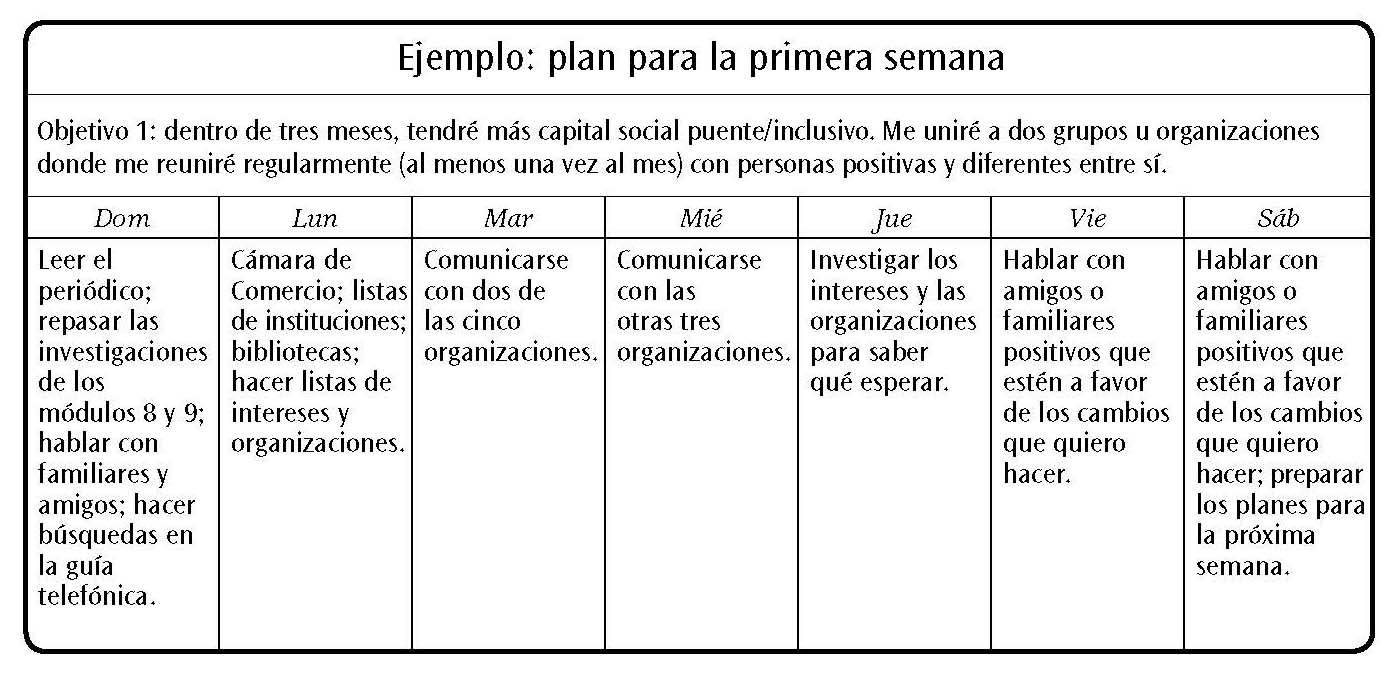 Página 205
Ejemplo: cerrar “puertas traseras”
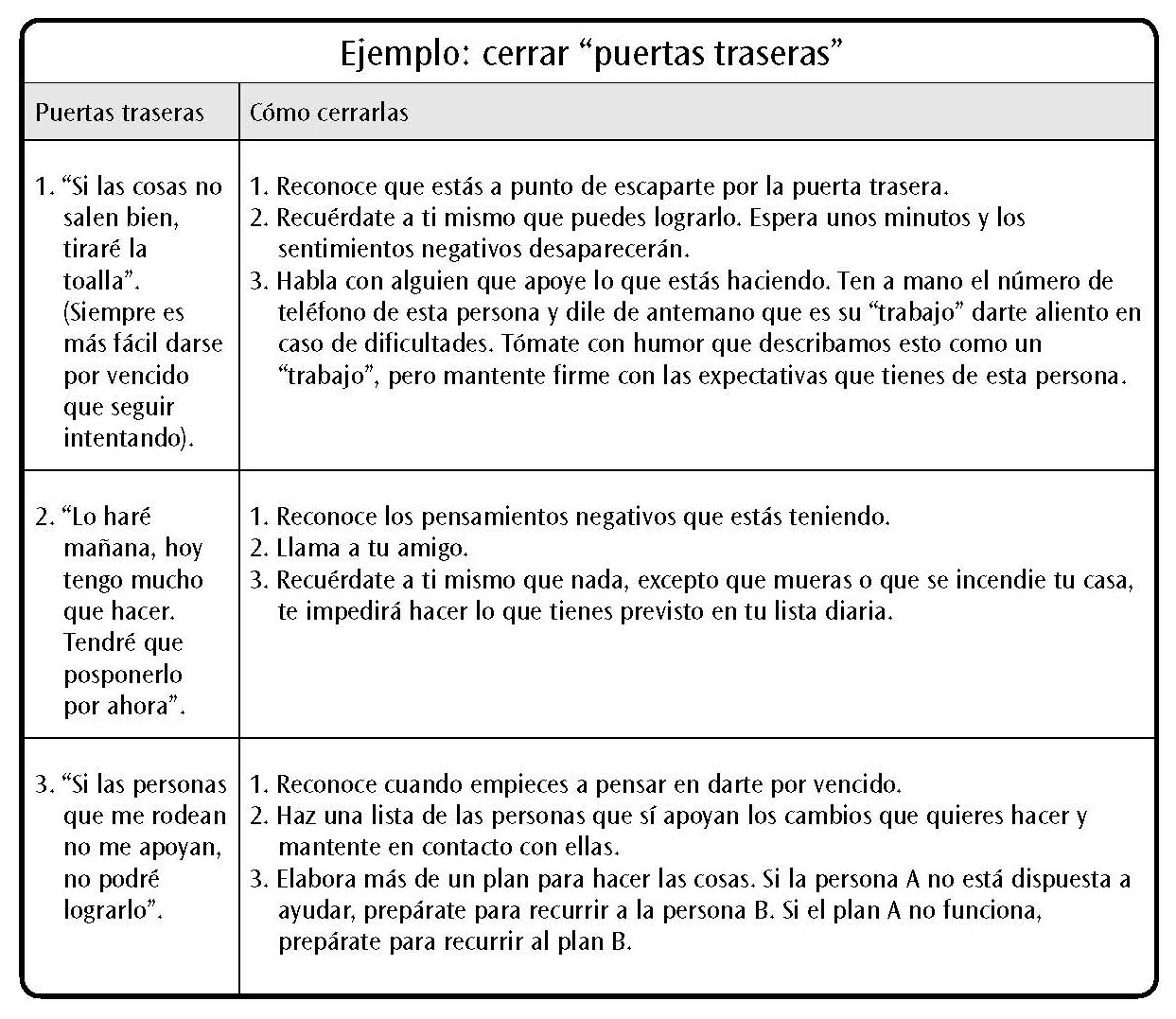 Página 206
Ejemplo: modelo mental de Apoyo para el cambio
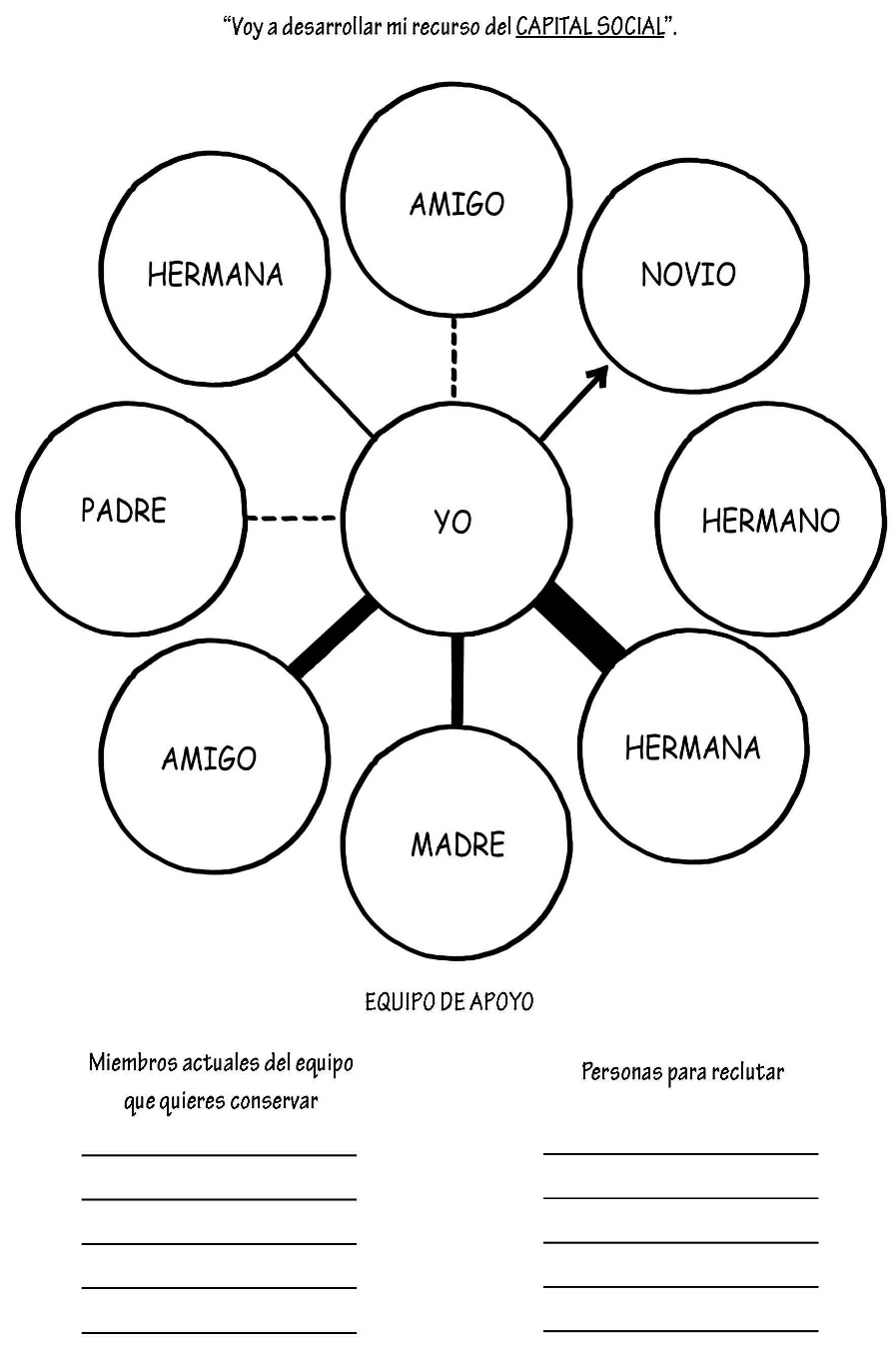 Página 208
For Facilitators Only
Model Fidelity Scale:
https://fs27.formsite.com/a34qO0/ouhzfn4knd/index.html